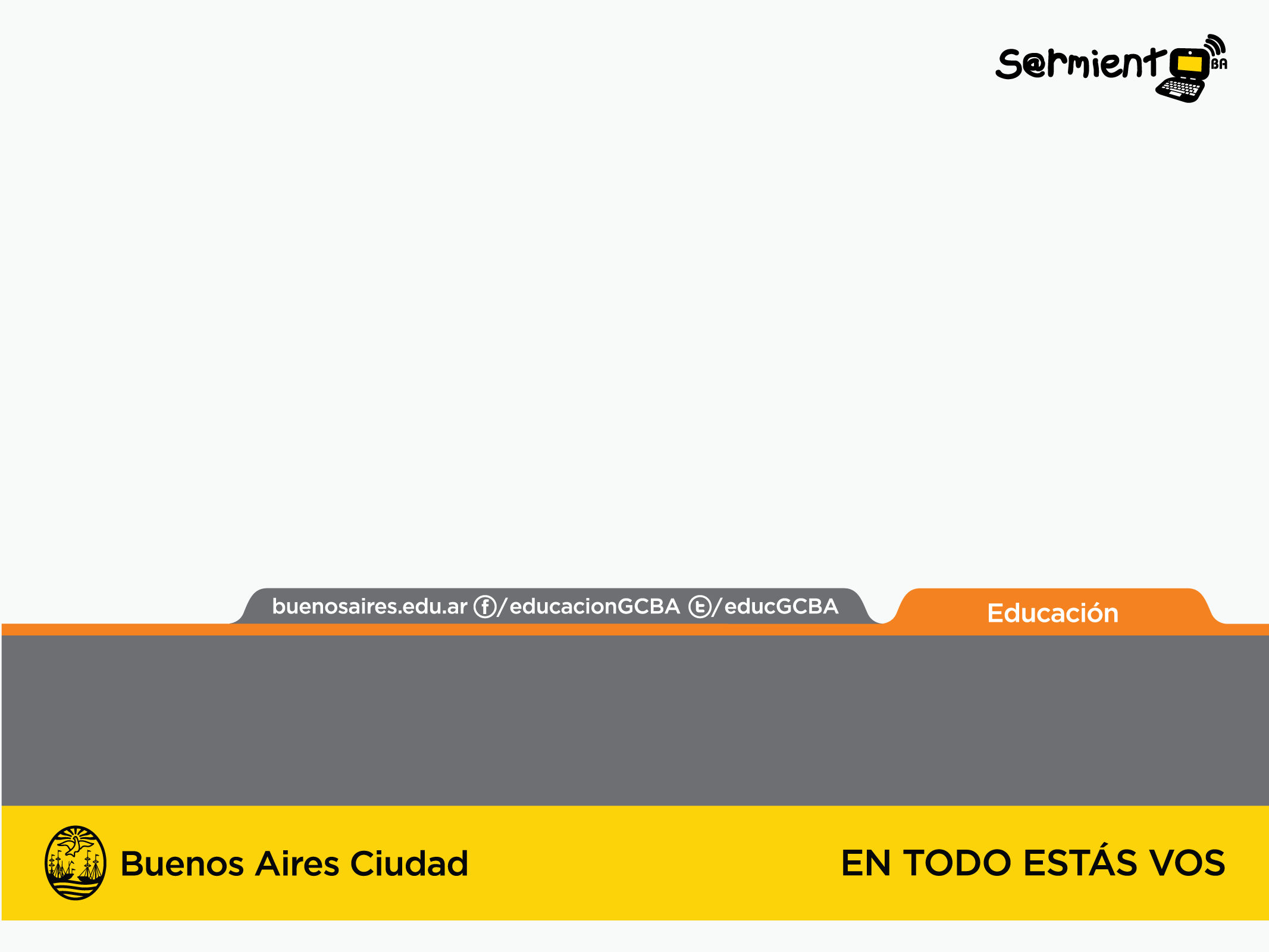 Congreso Internacional de
Educación Digital
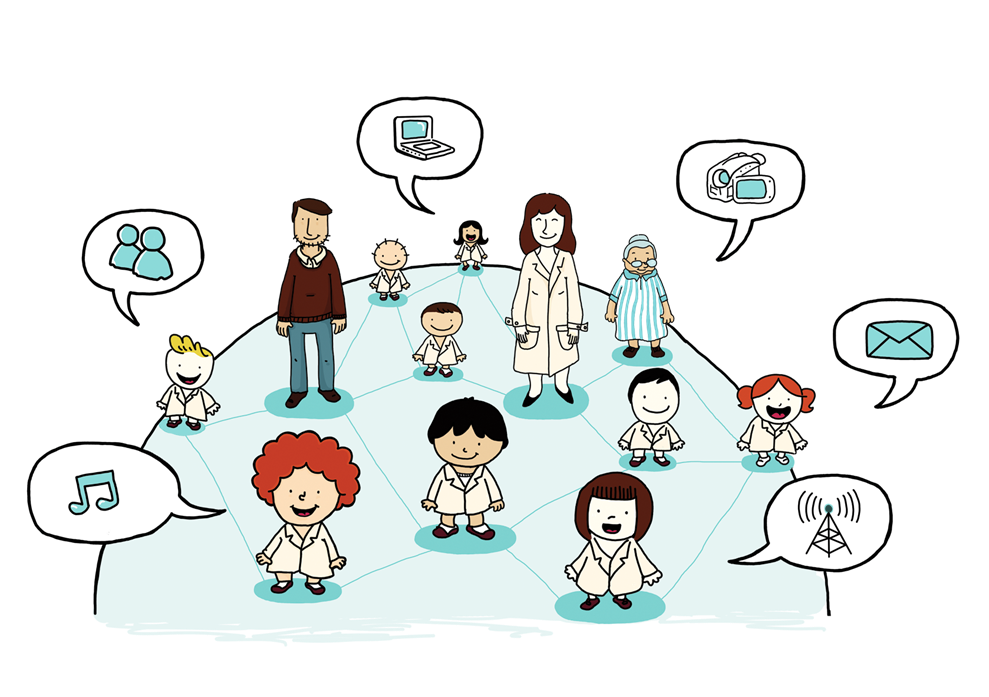 27 de junio 2012
Implementación Pedagógica del PIED – Plan S@rmiento BA:
Balance y Perspectiva
María Florencia Ripani
Gerenta Operativa de Incorporación de Tecnologías
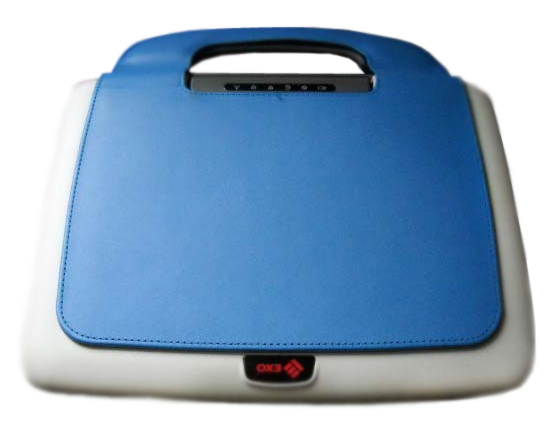 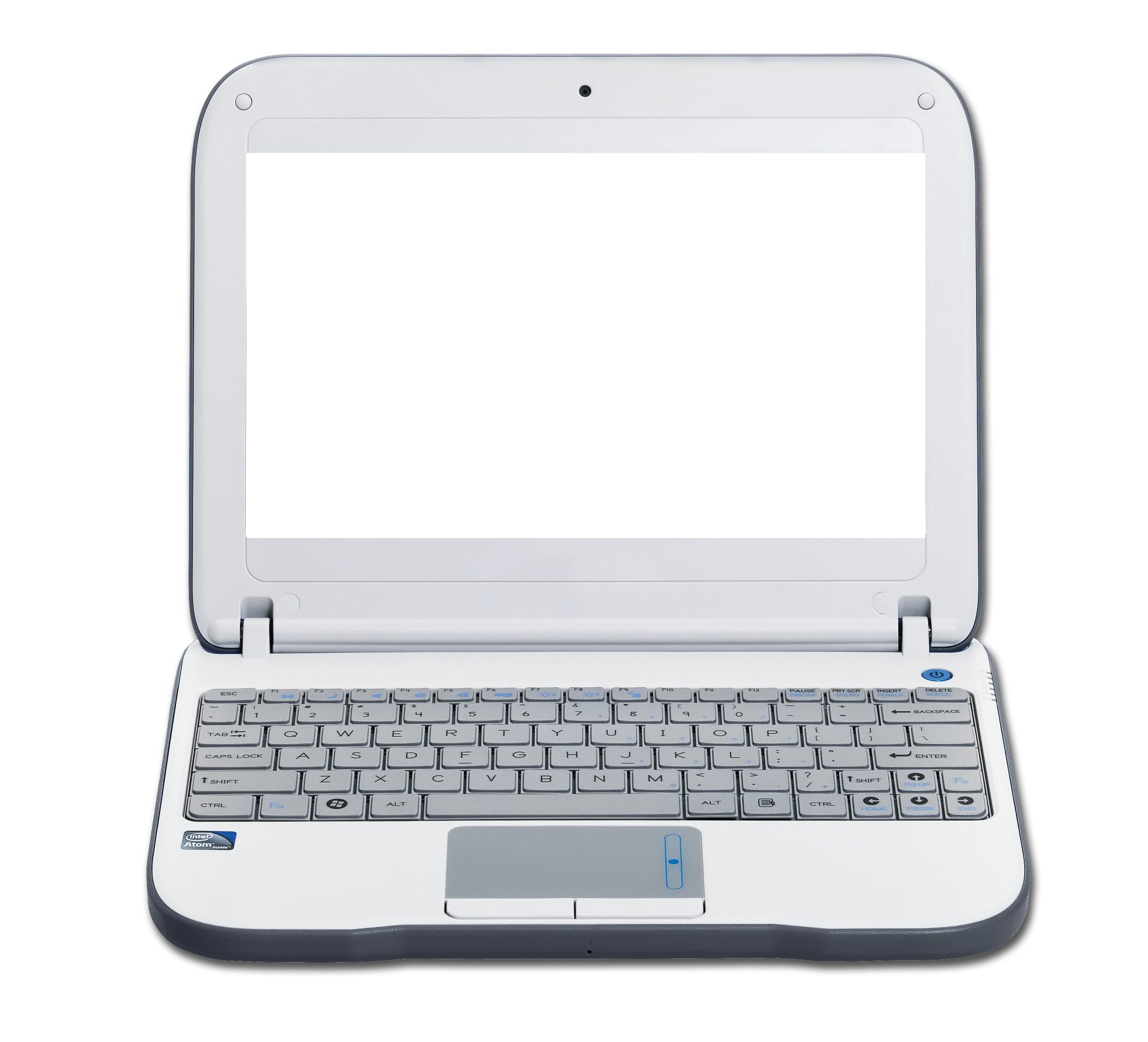 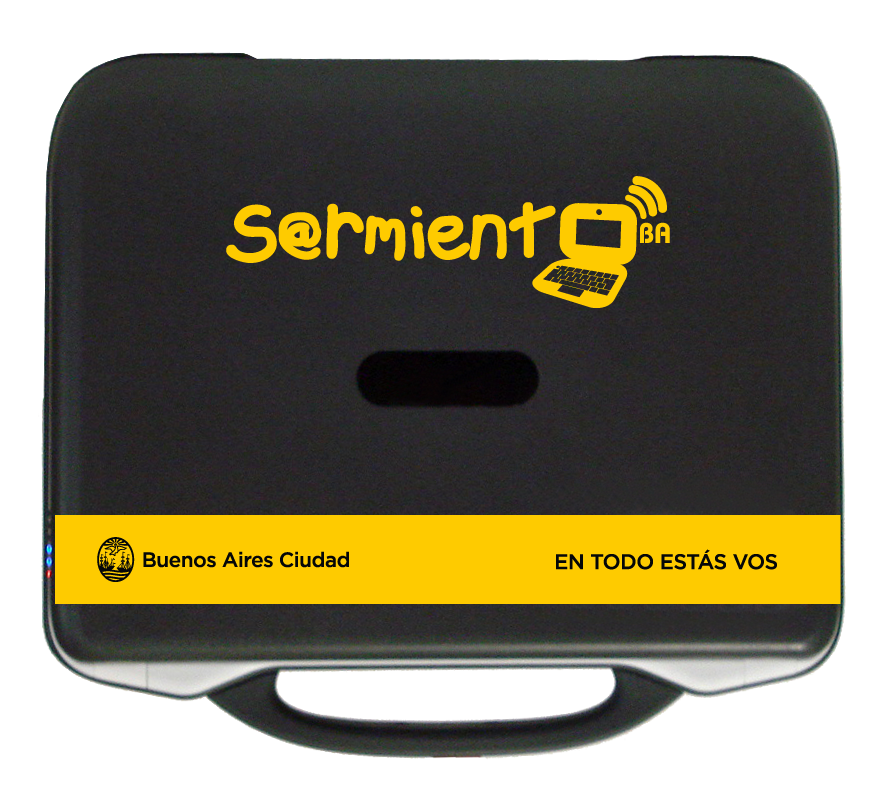 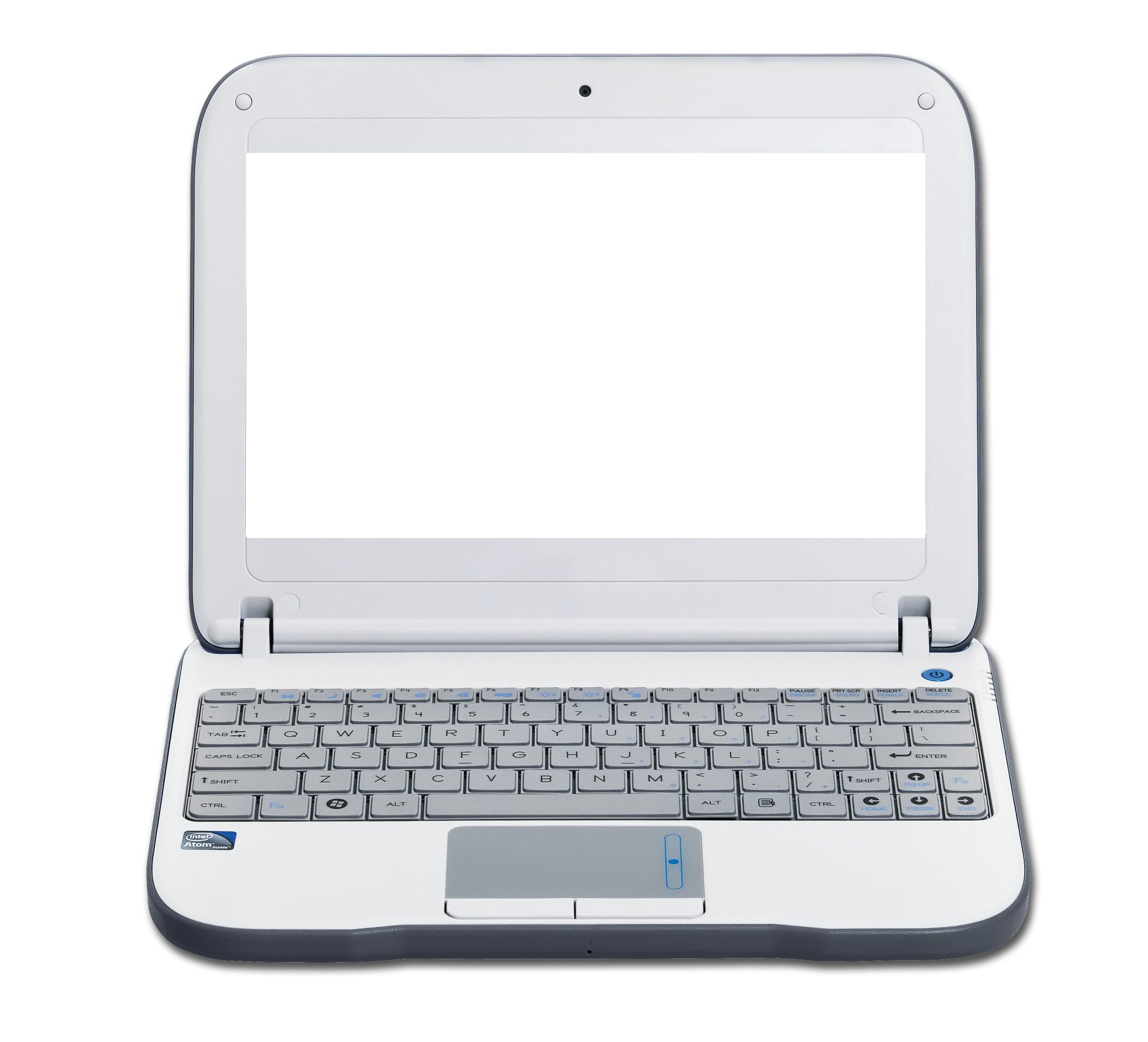 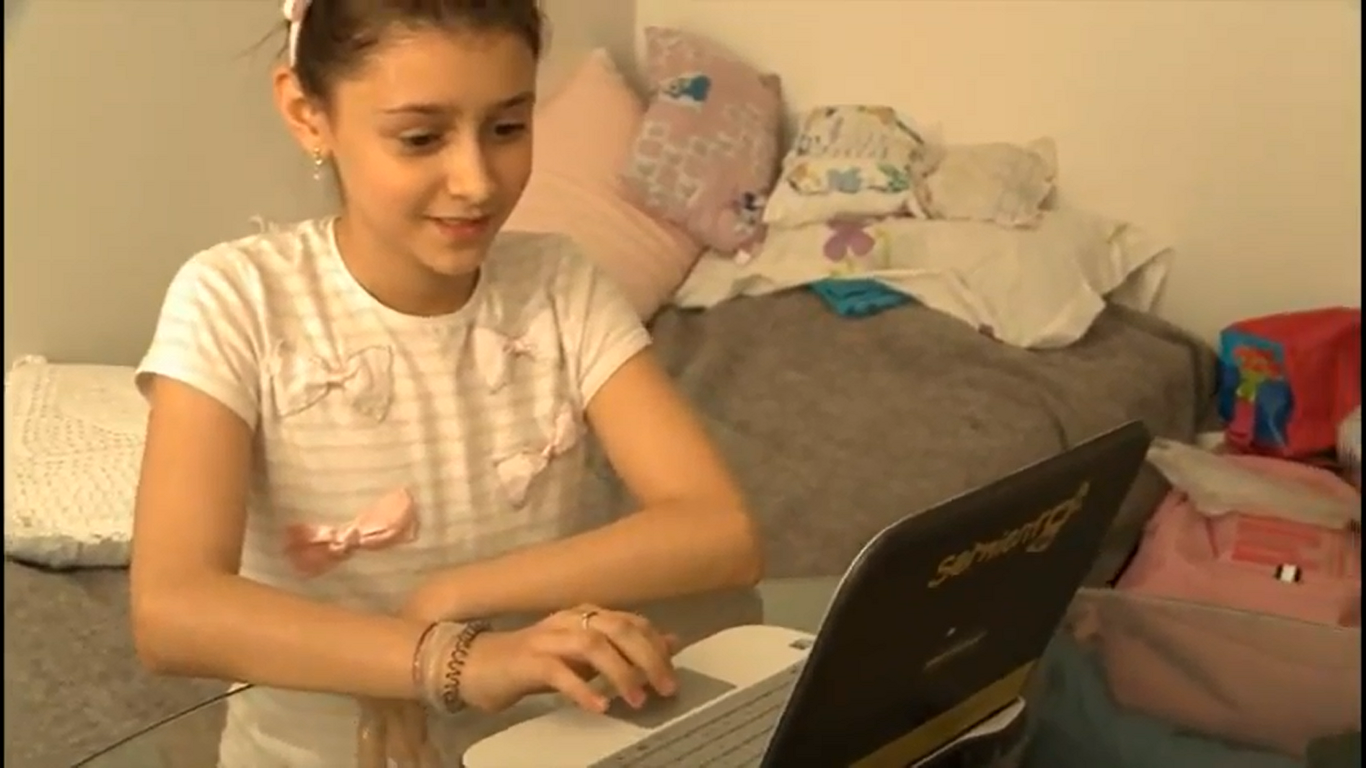 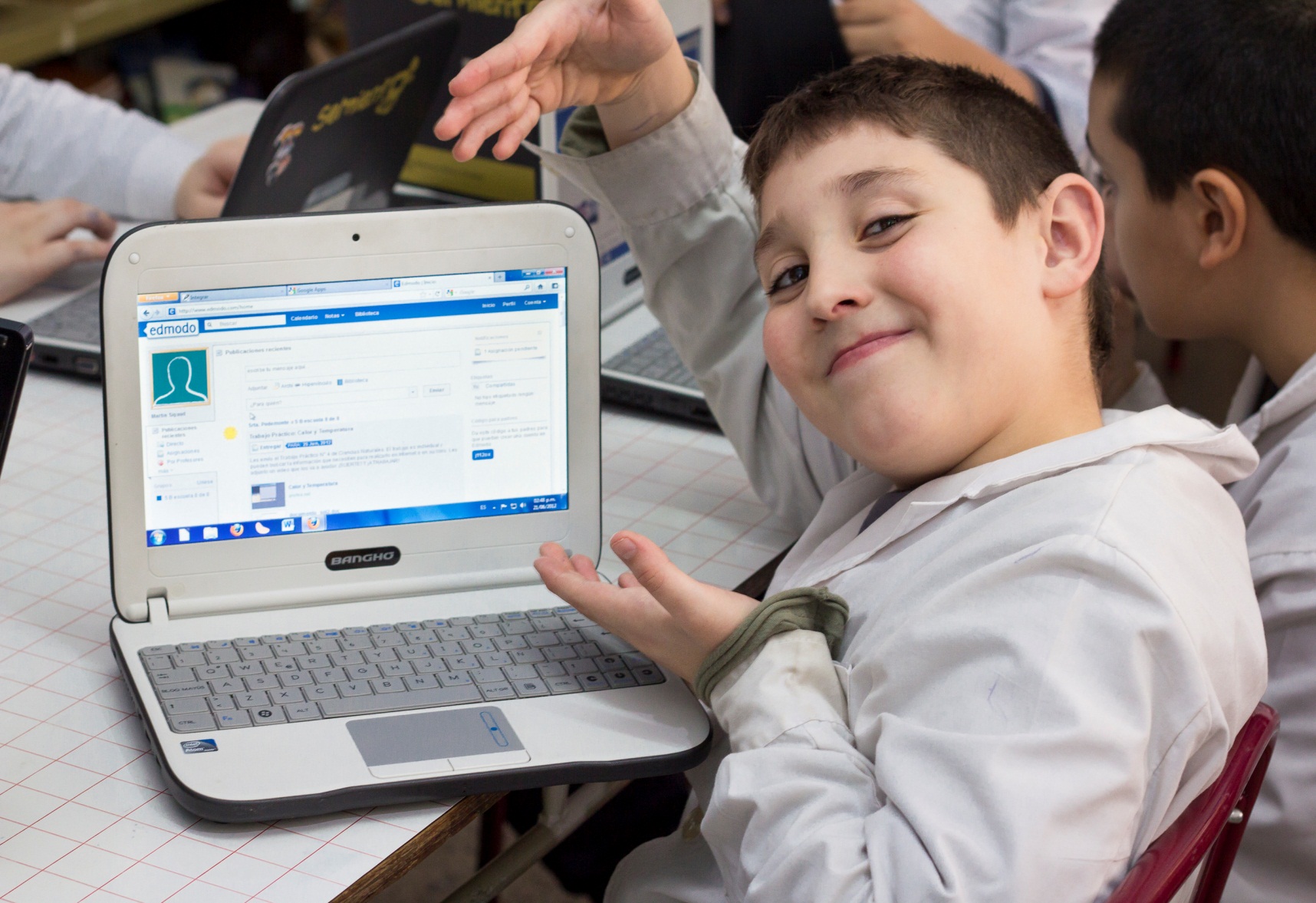 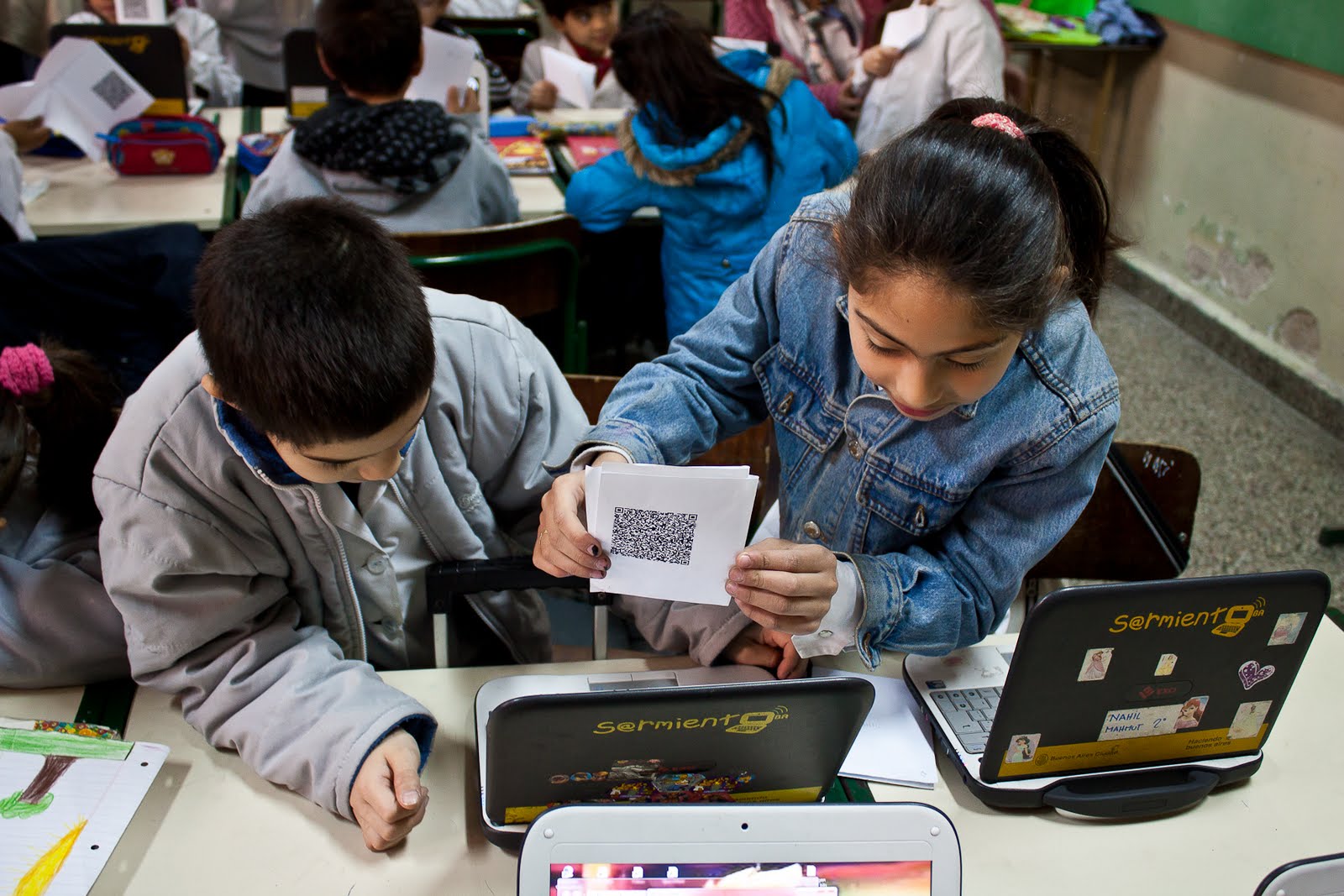 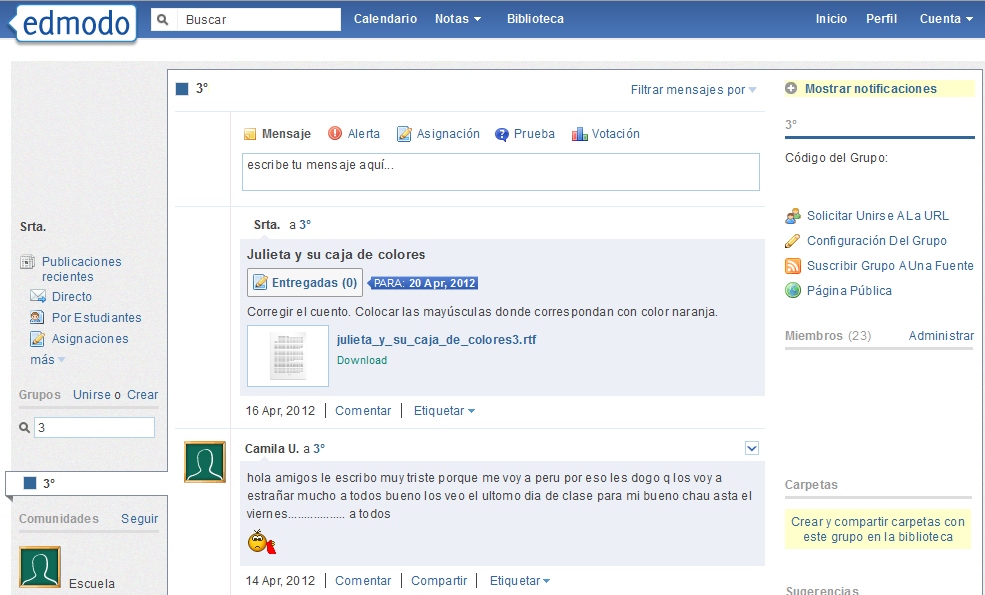 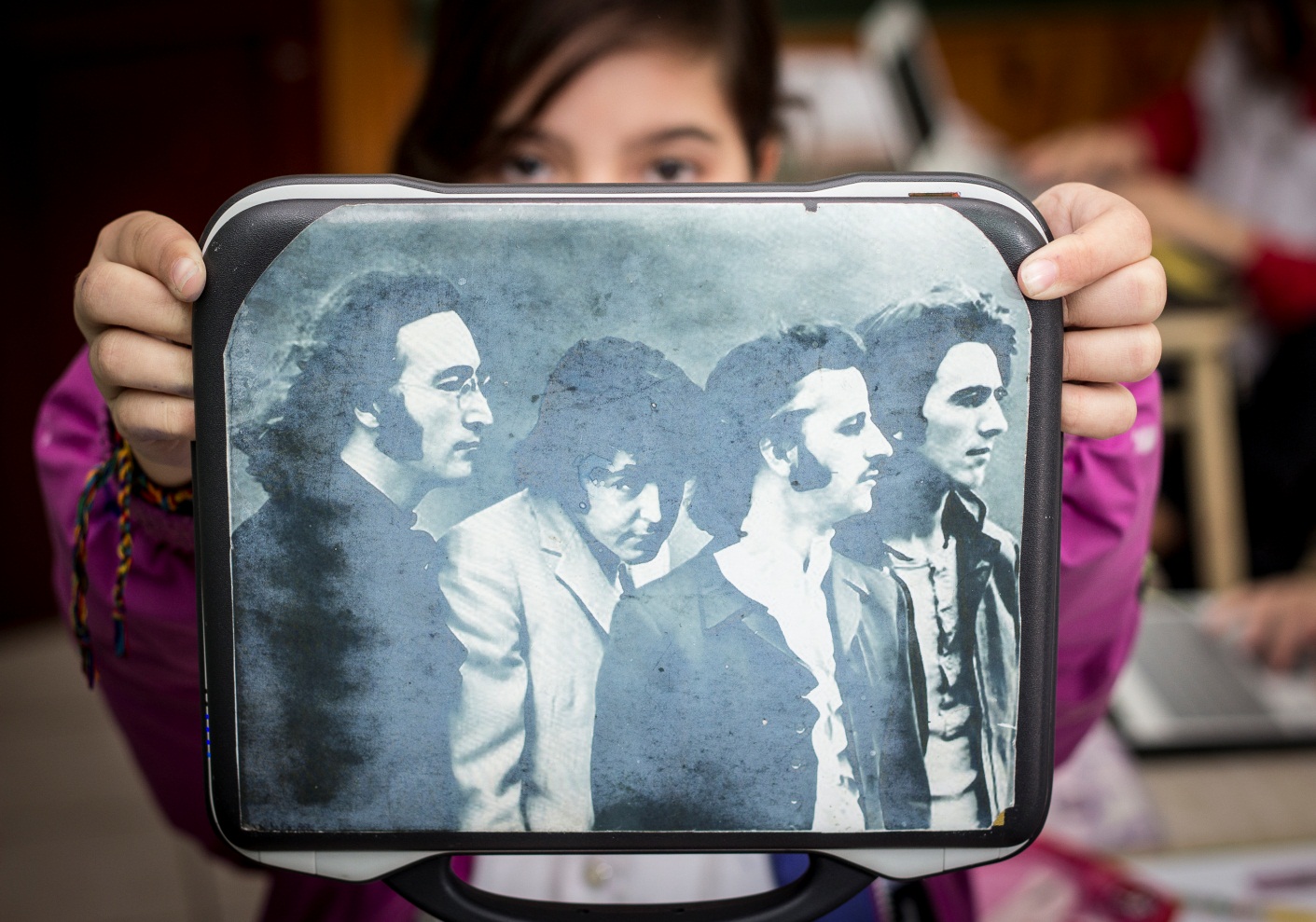 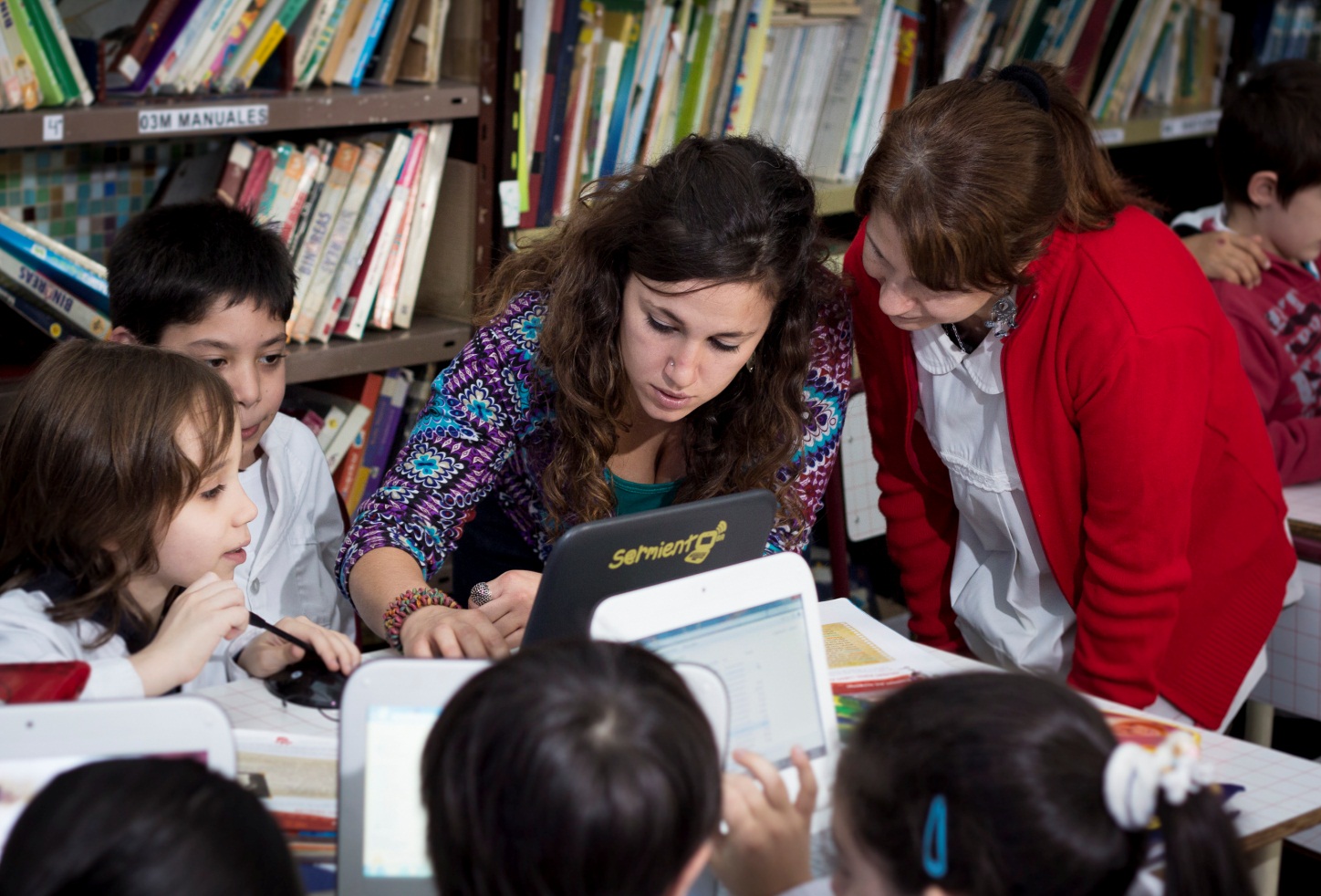 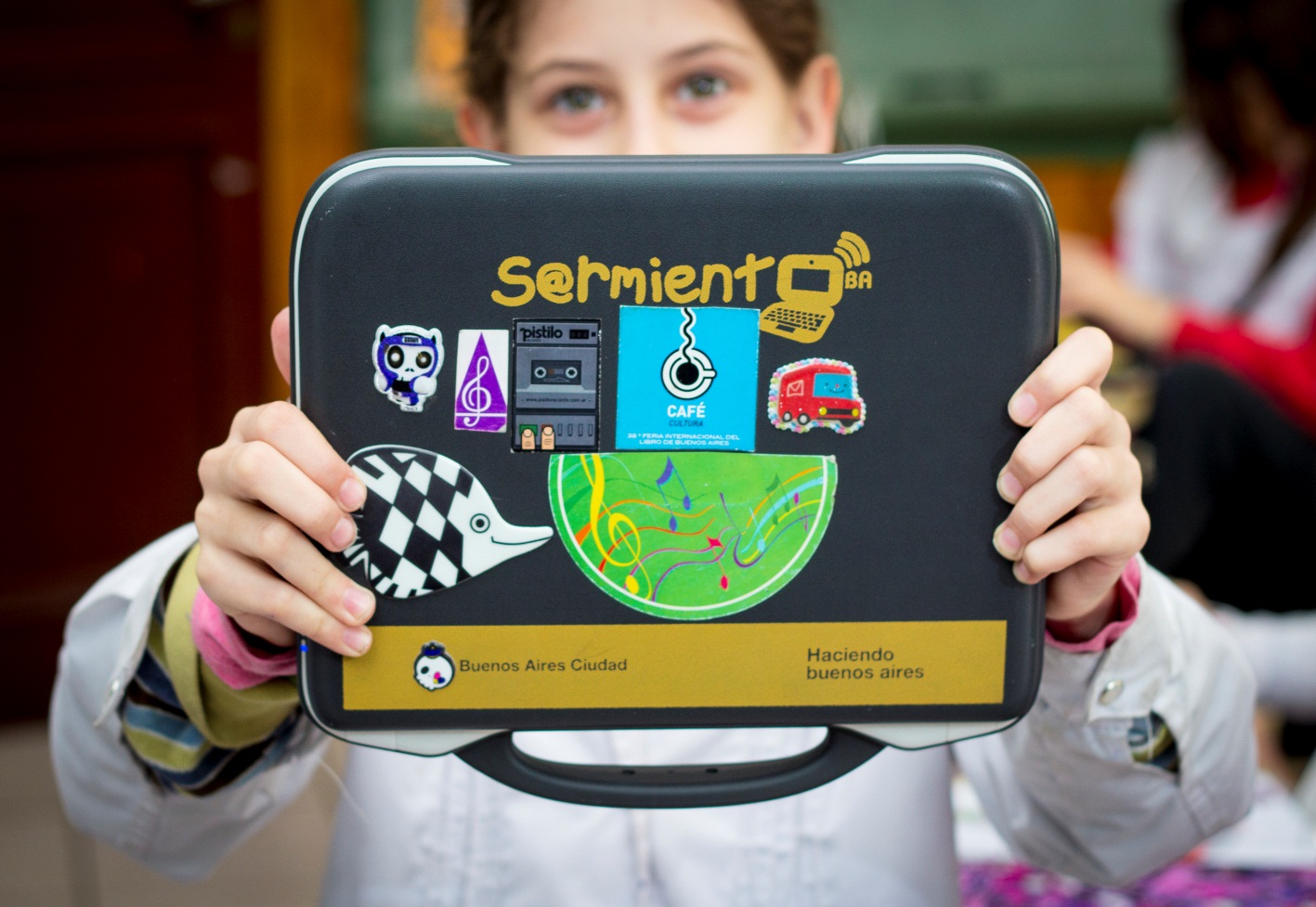 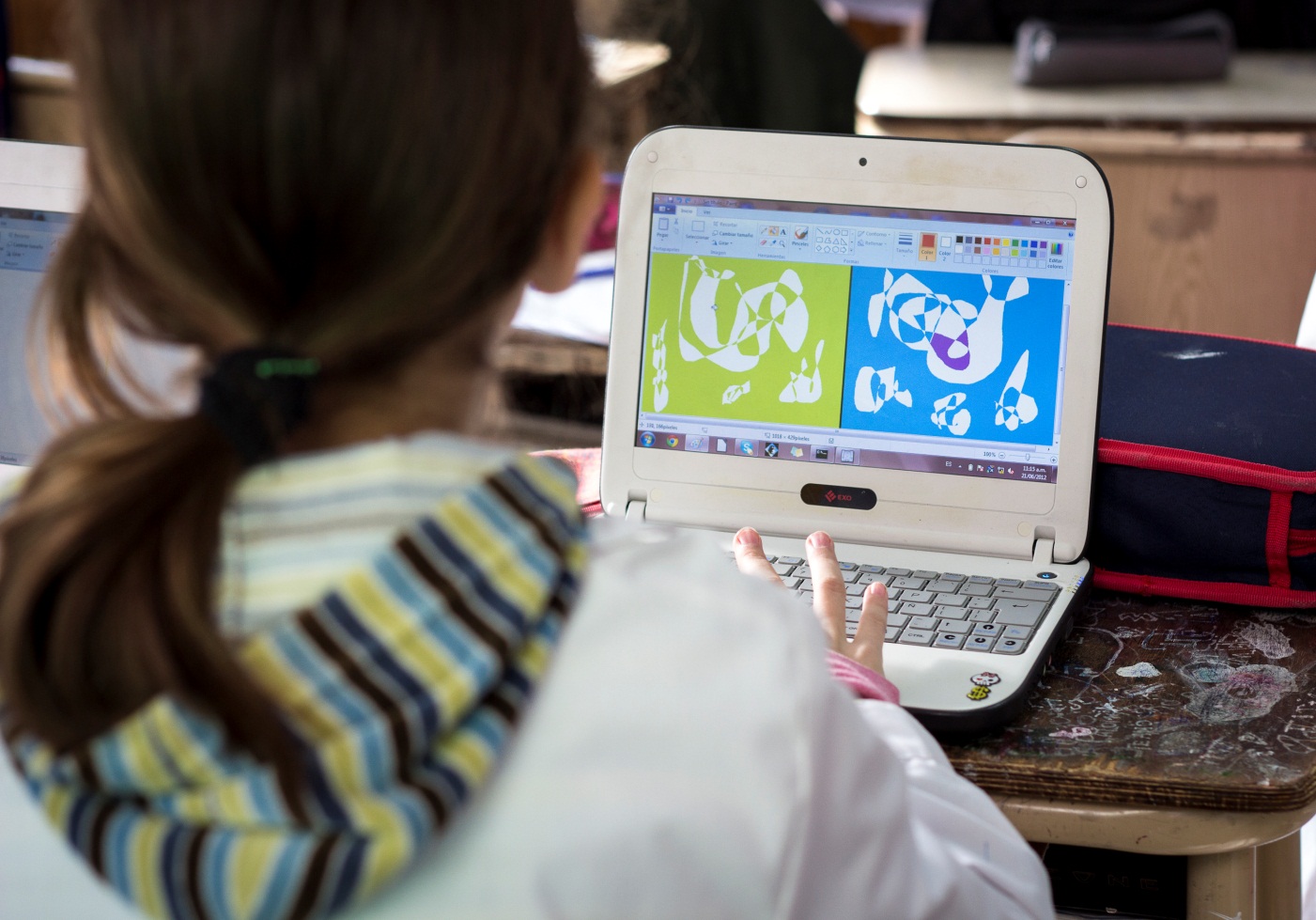 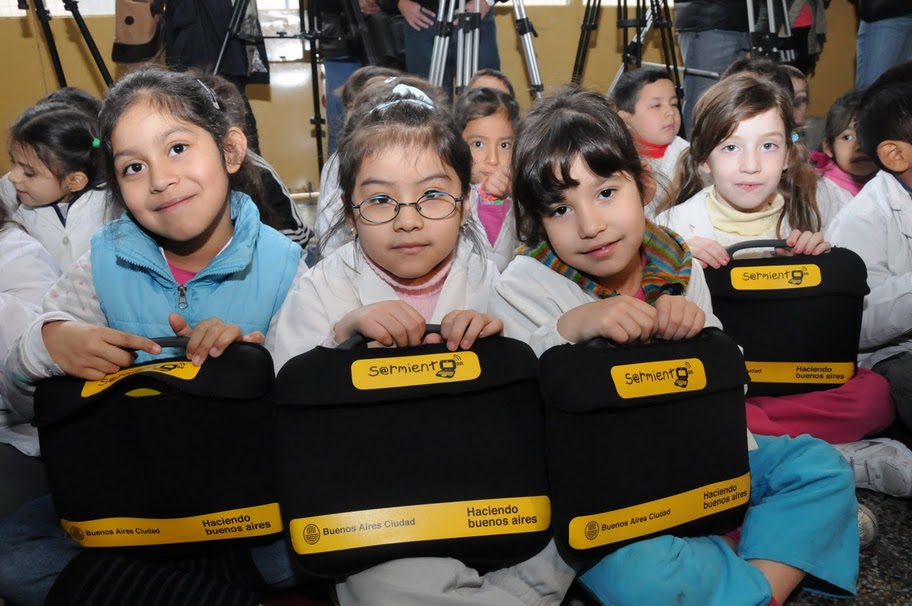 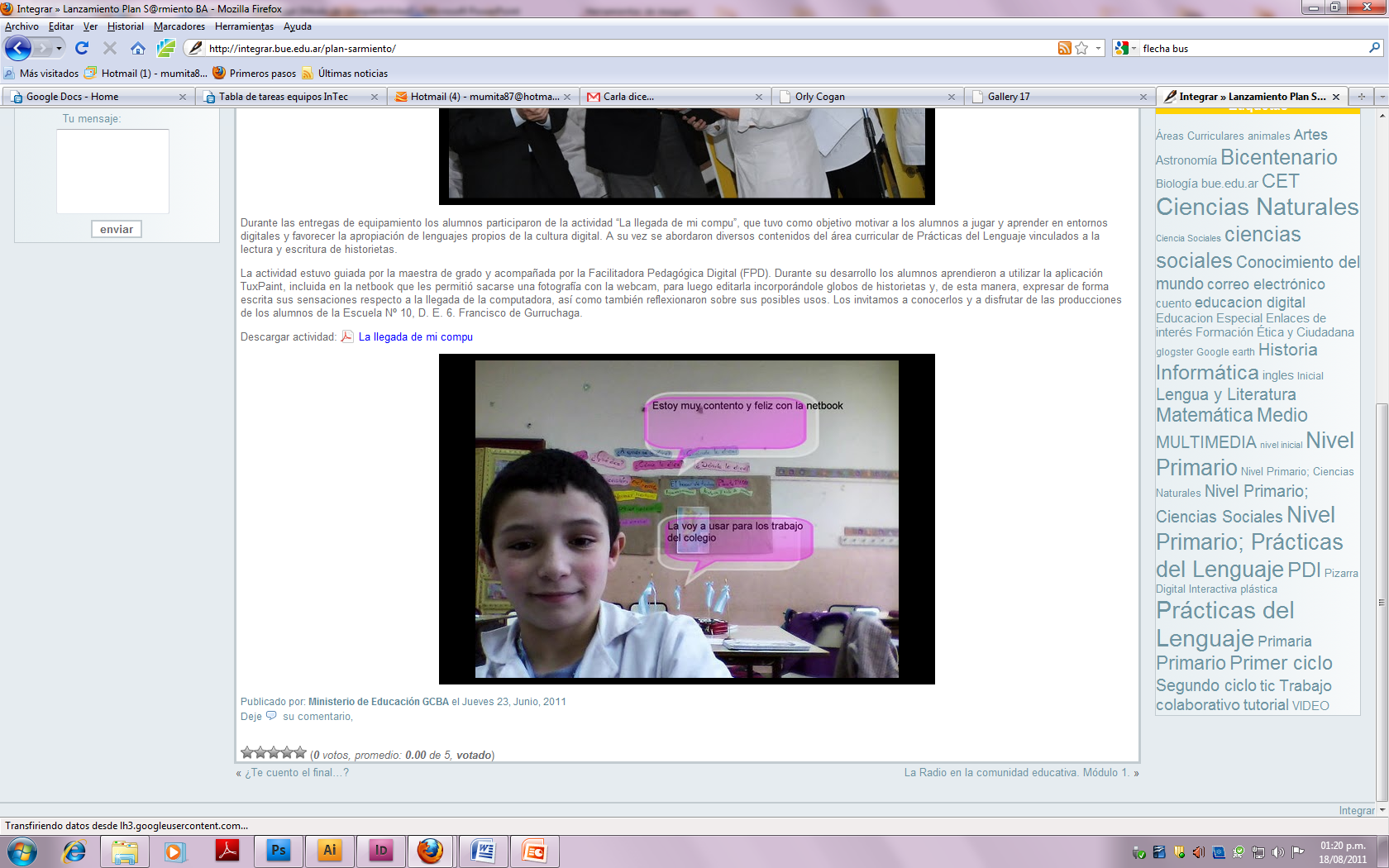 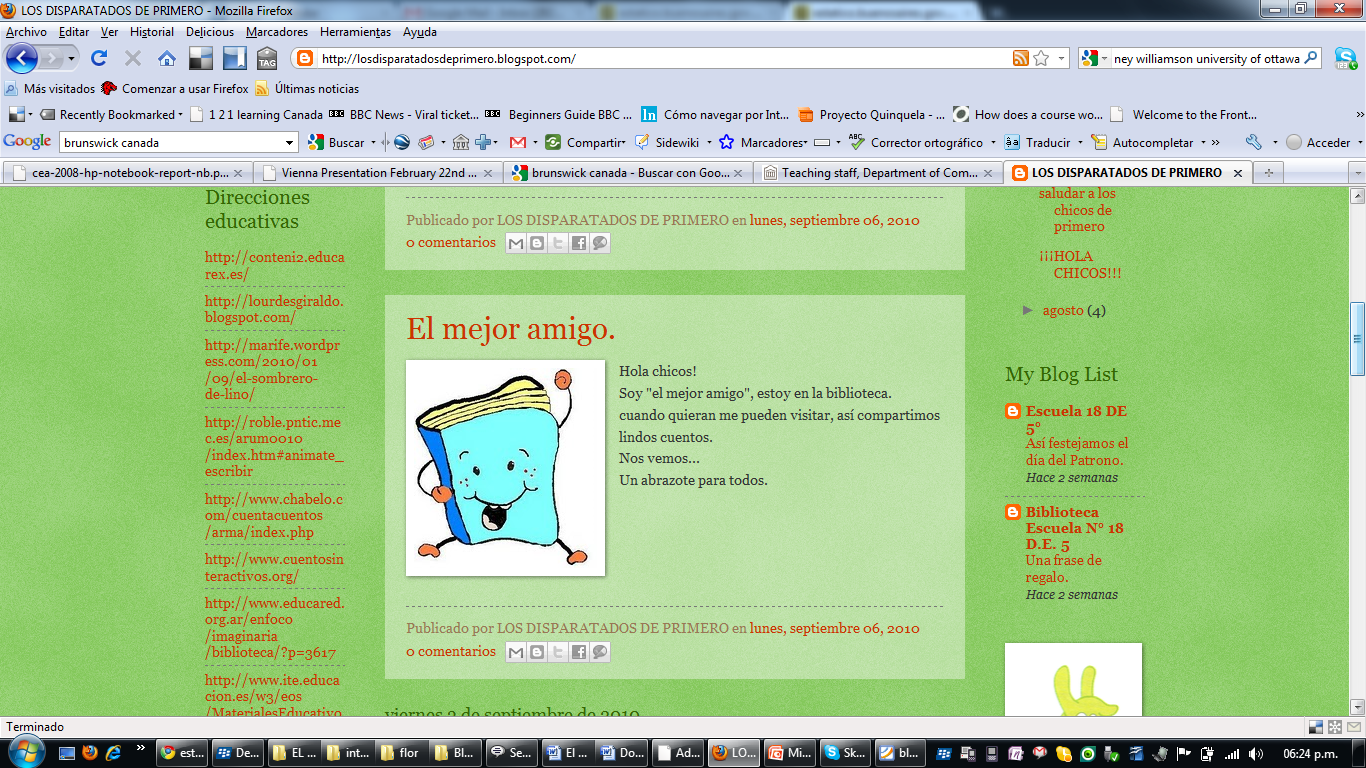 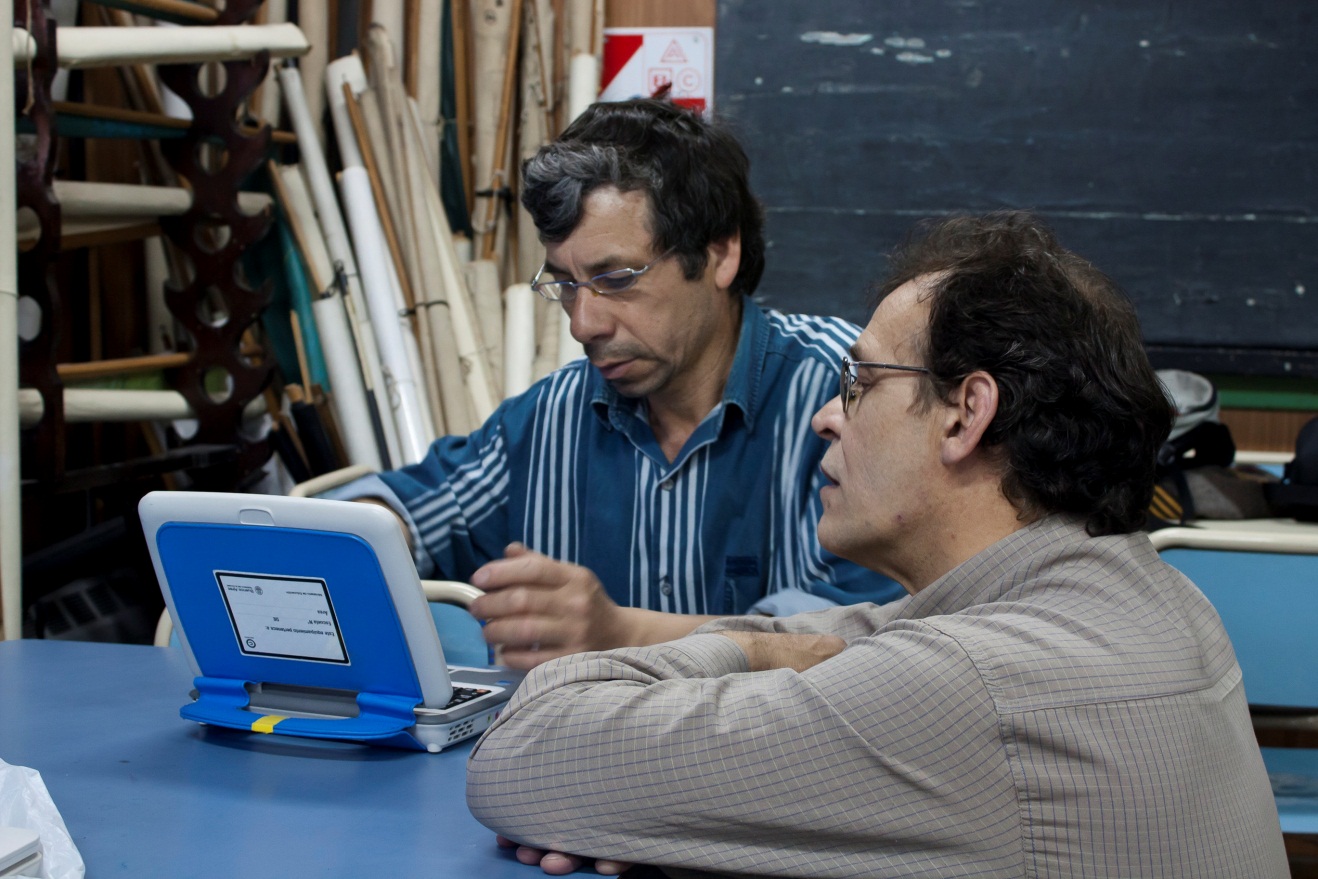 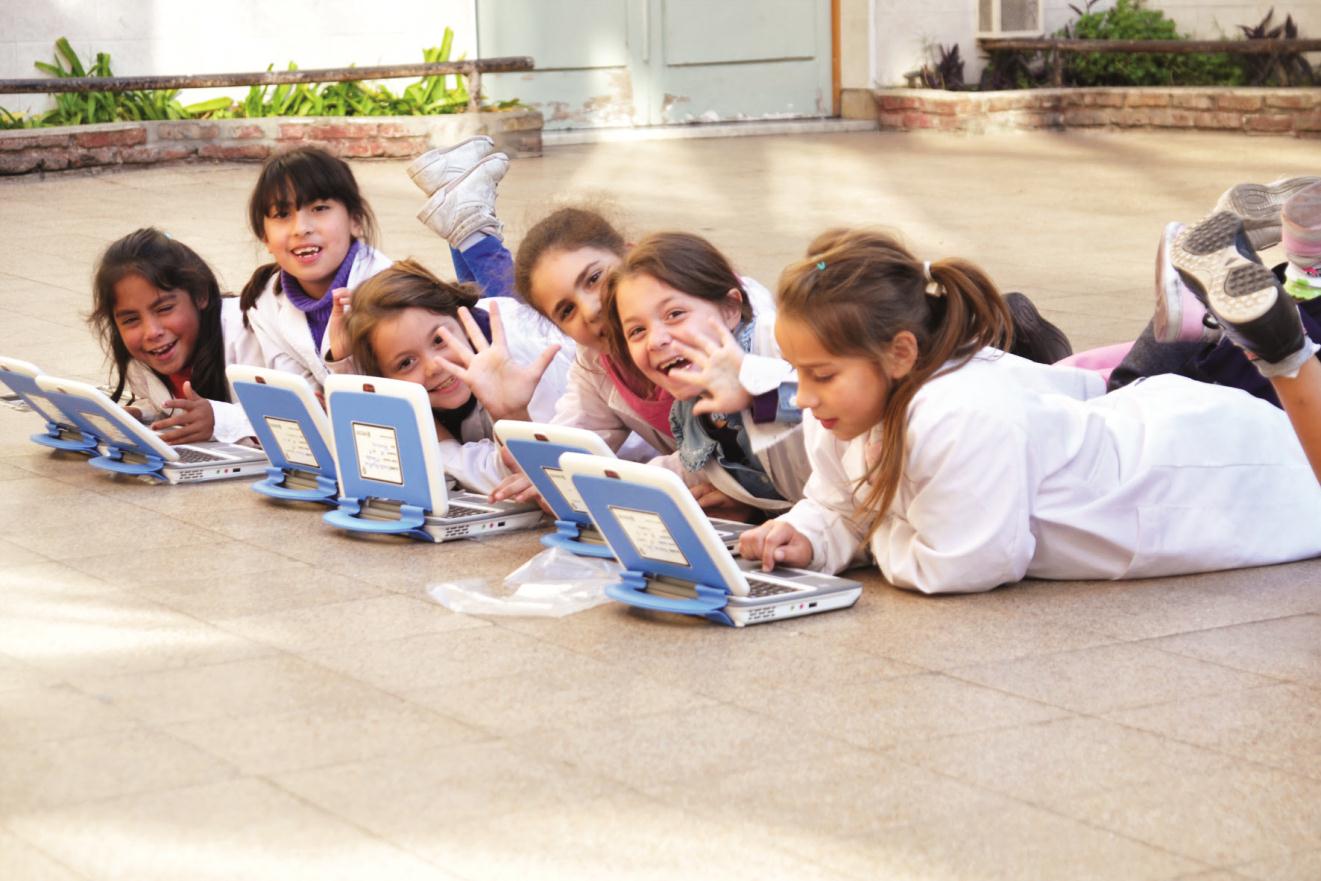 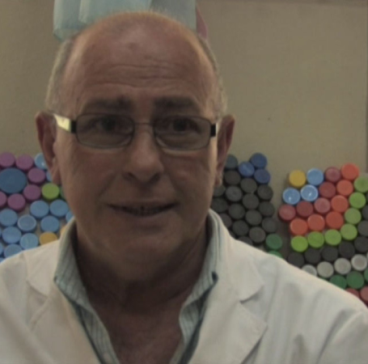 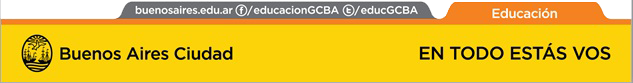 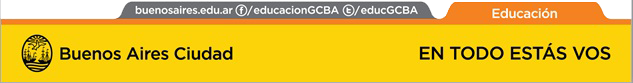 [Speaker Notes: 113 aplicaciones para uso educativo
• 610 enlaces organizados por áreas de interés
• 70 tutoriales educativos
• 61 libros digitales y diseño curricular
 2.800 recursos multimediales]
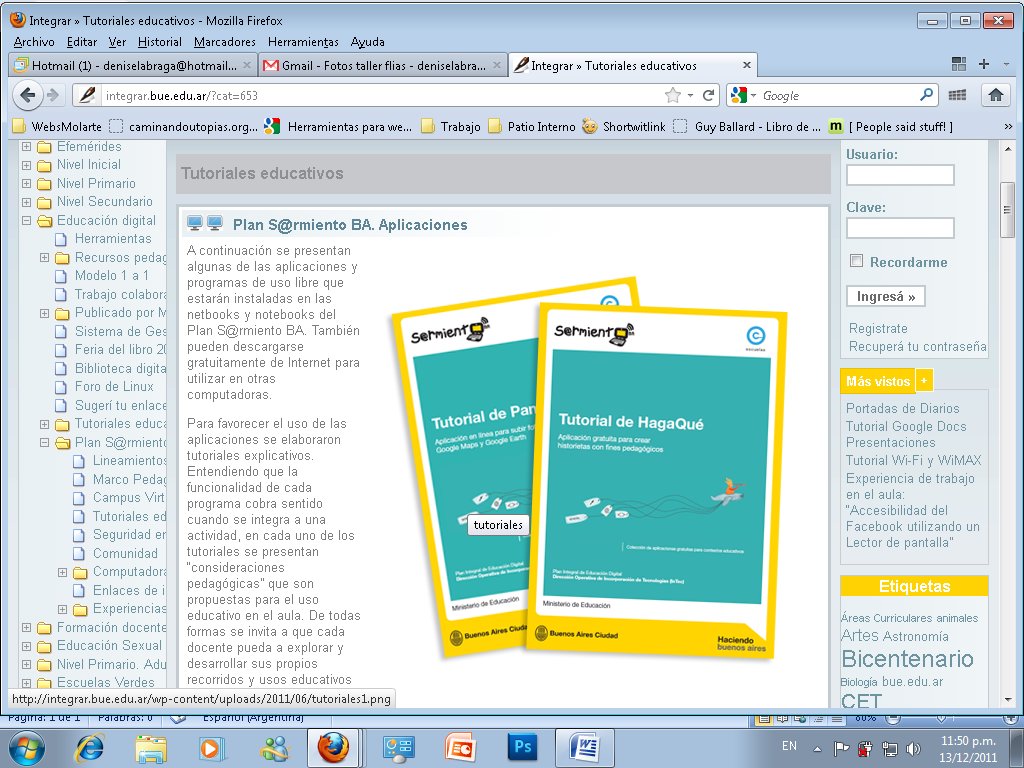 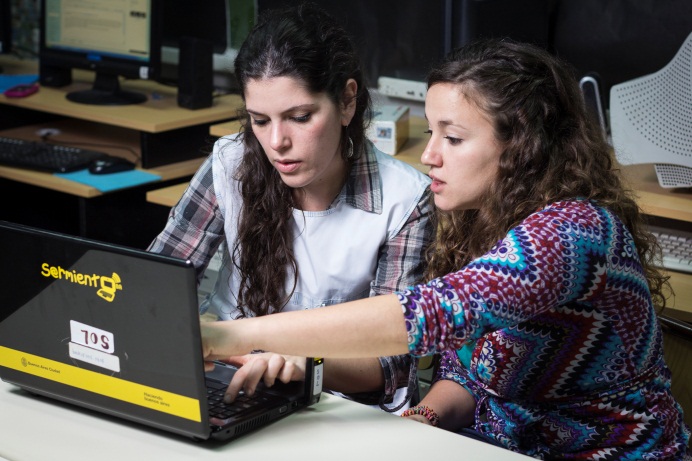 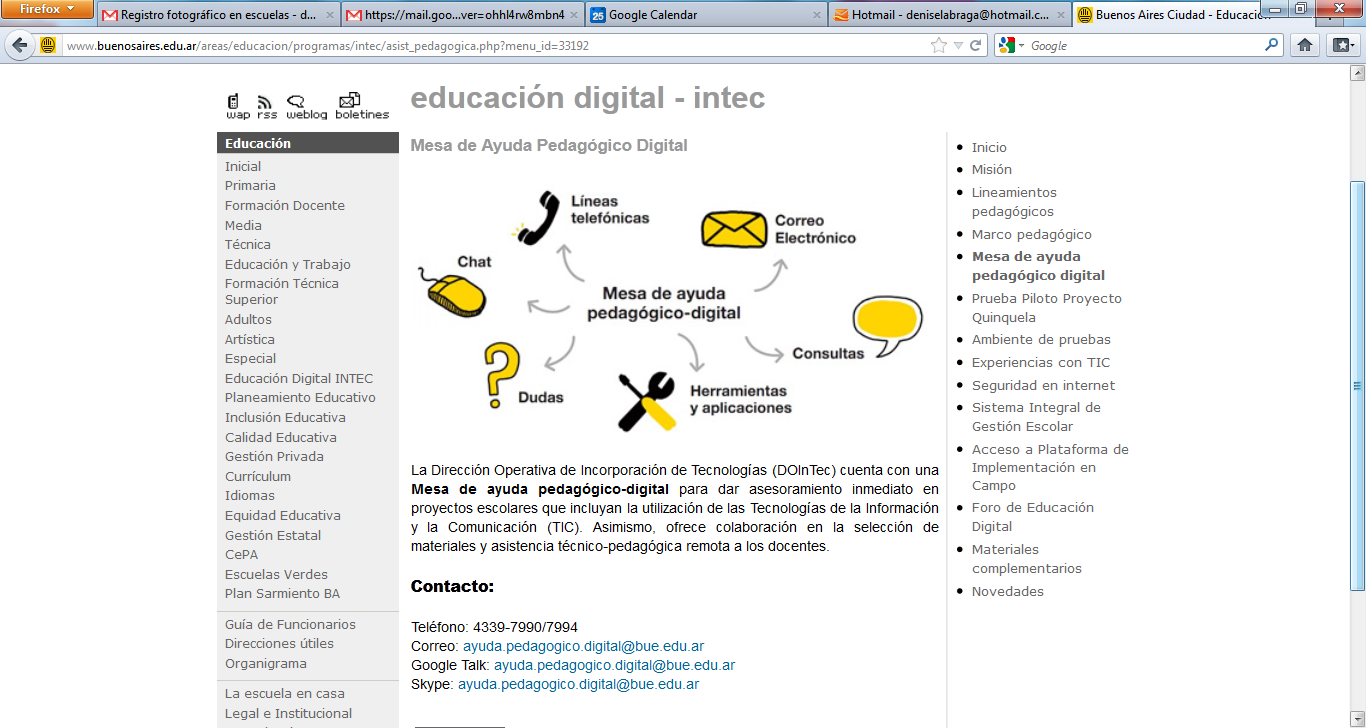 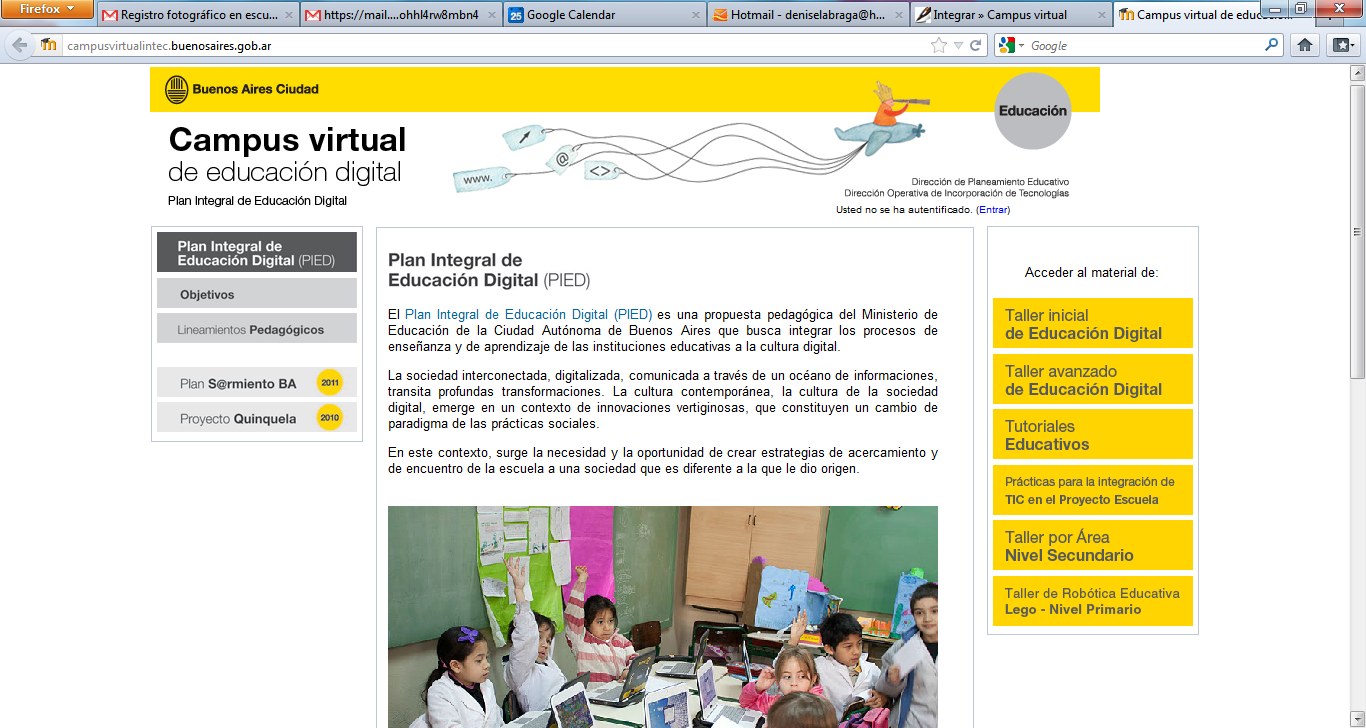 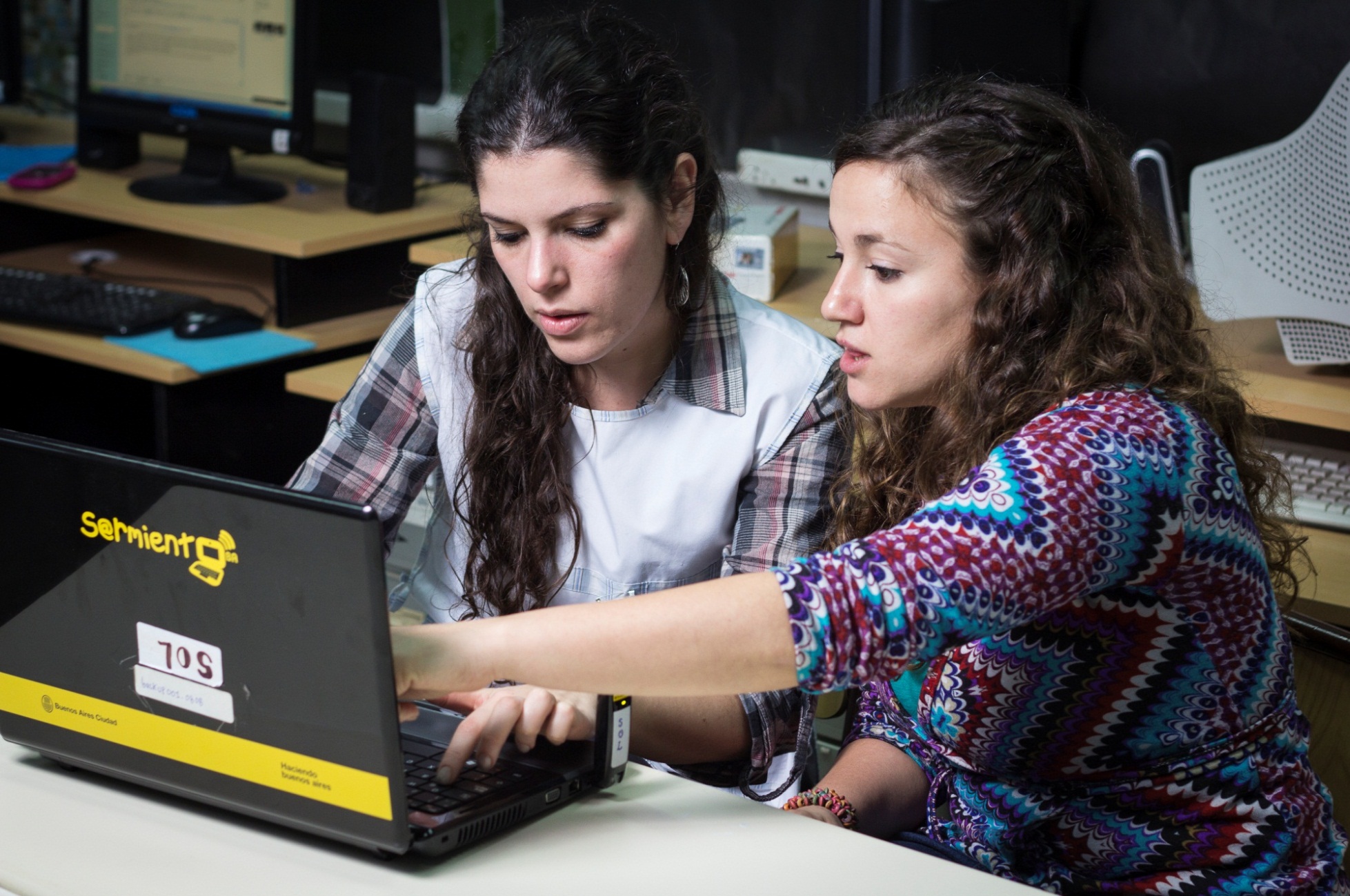 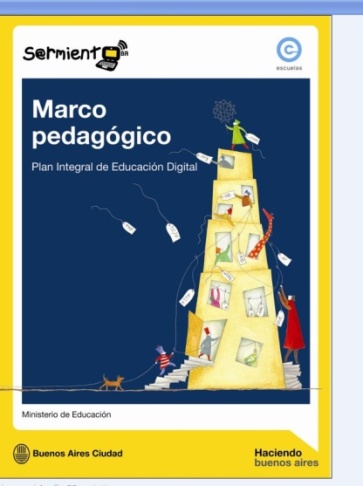 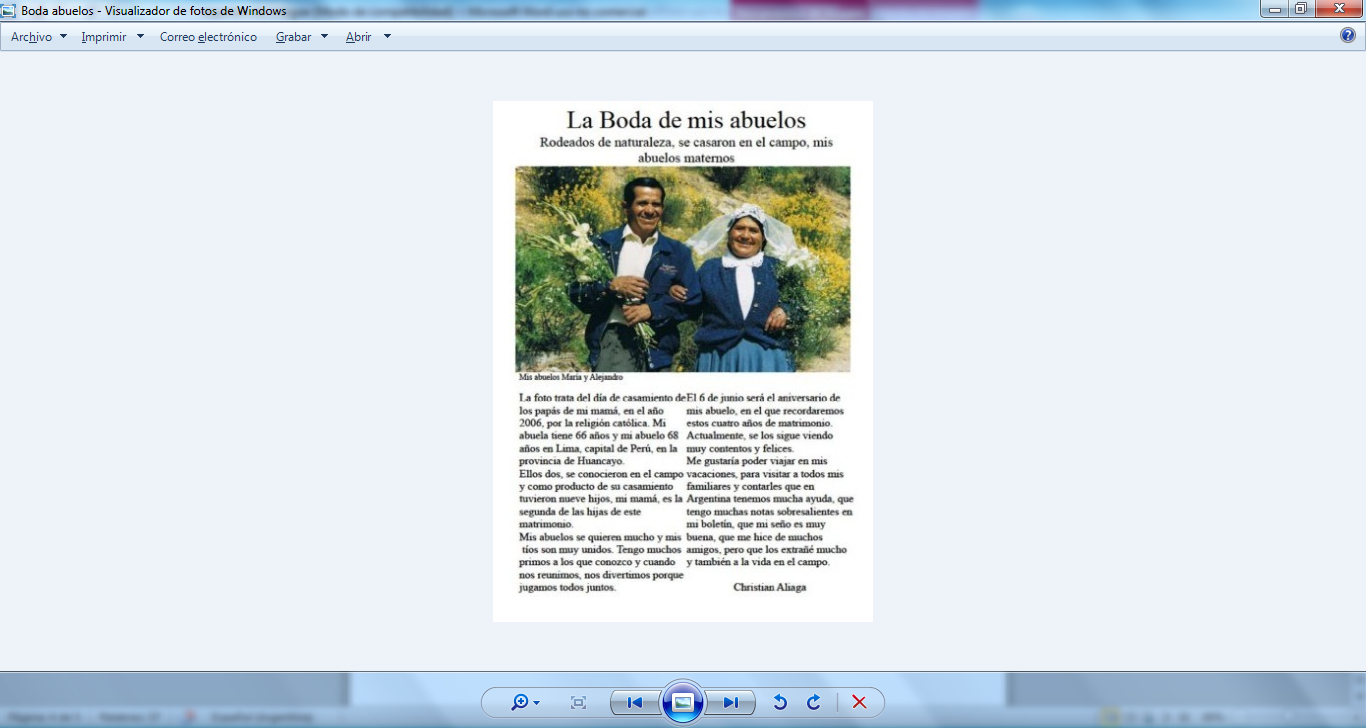 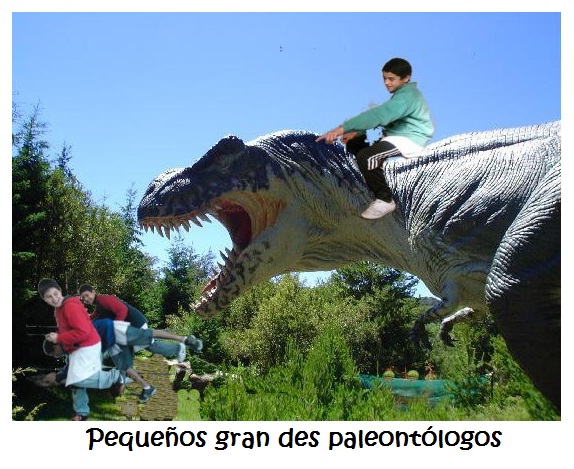 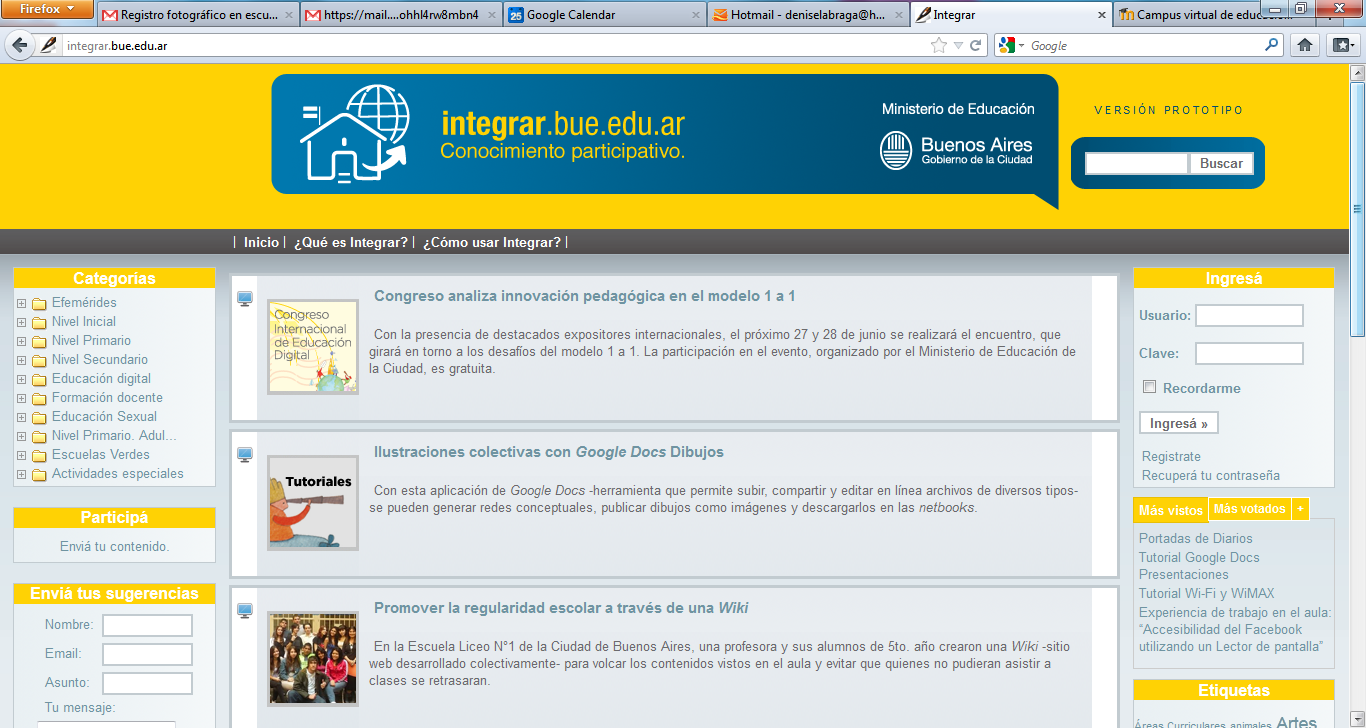 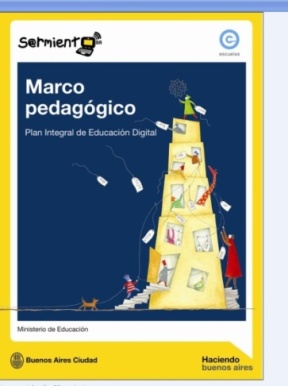 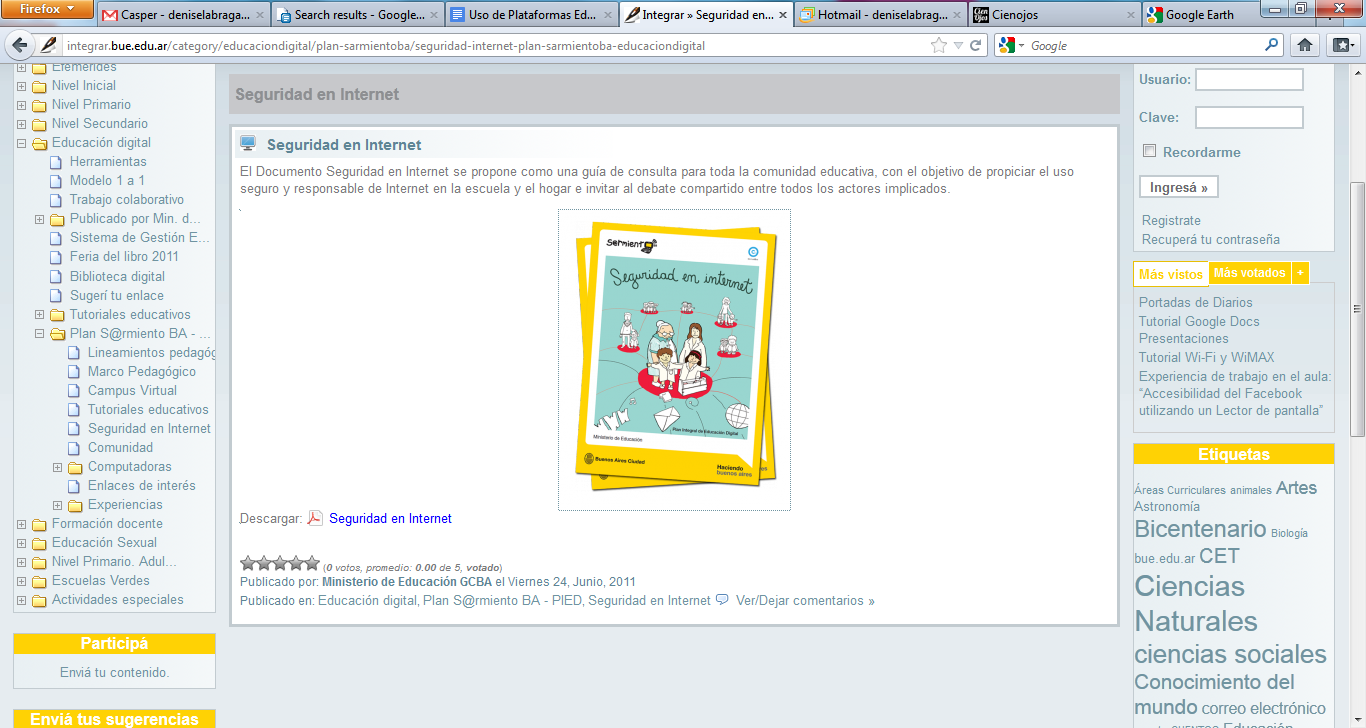 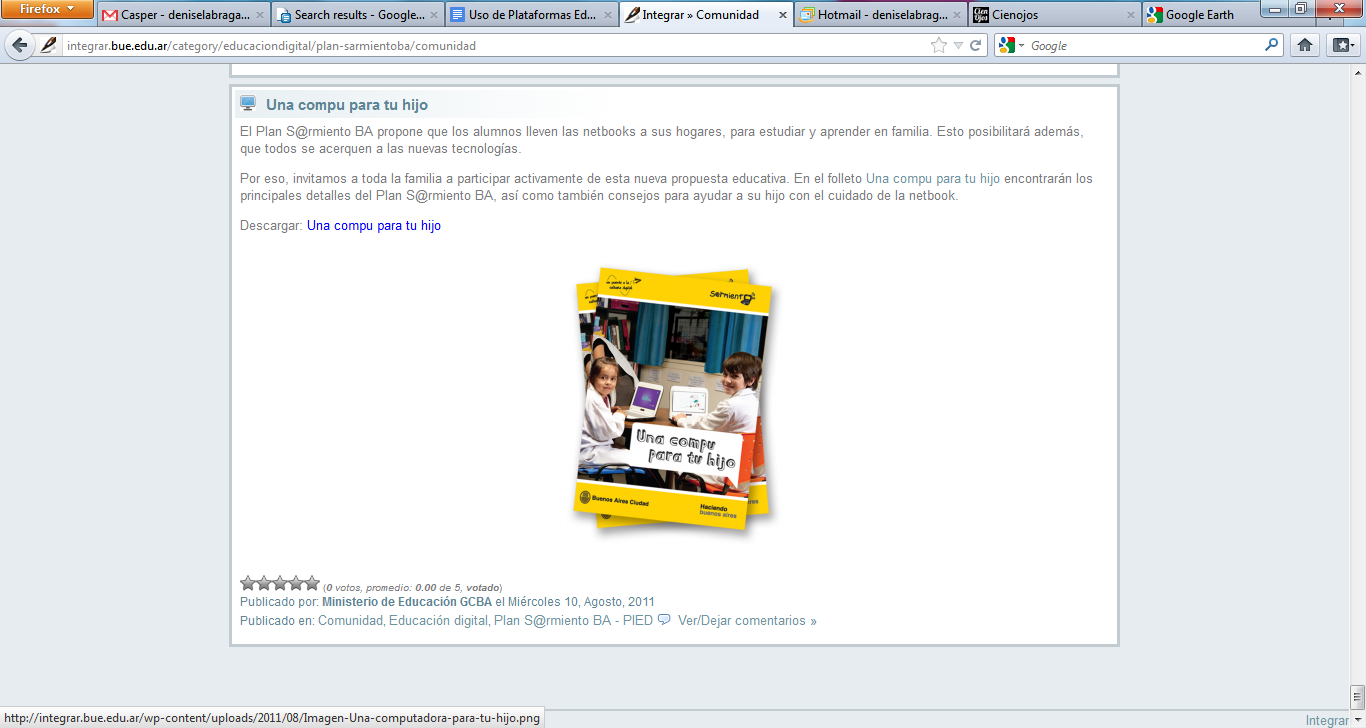 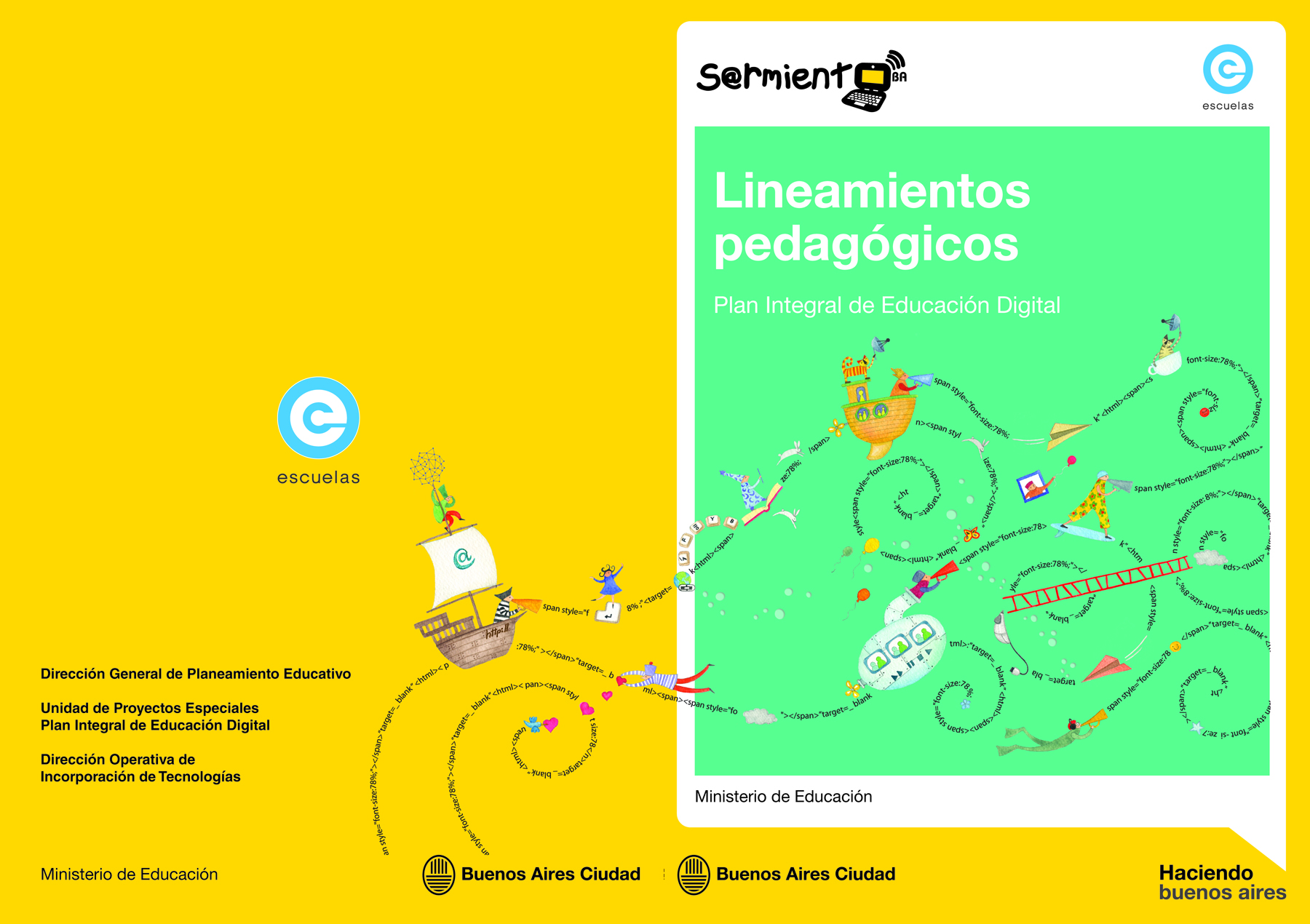 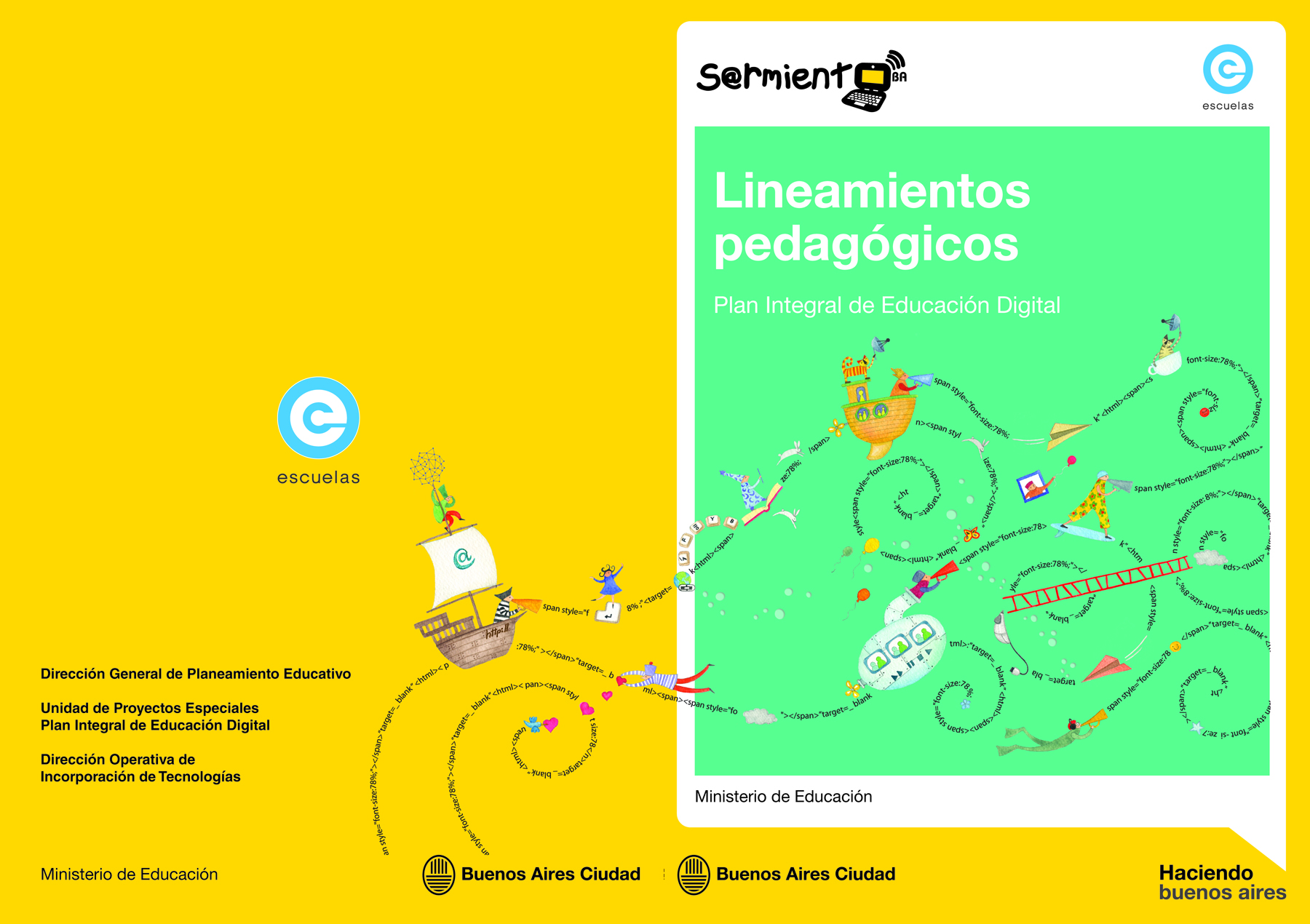 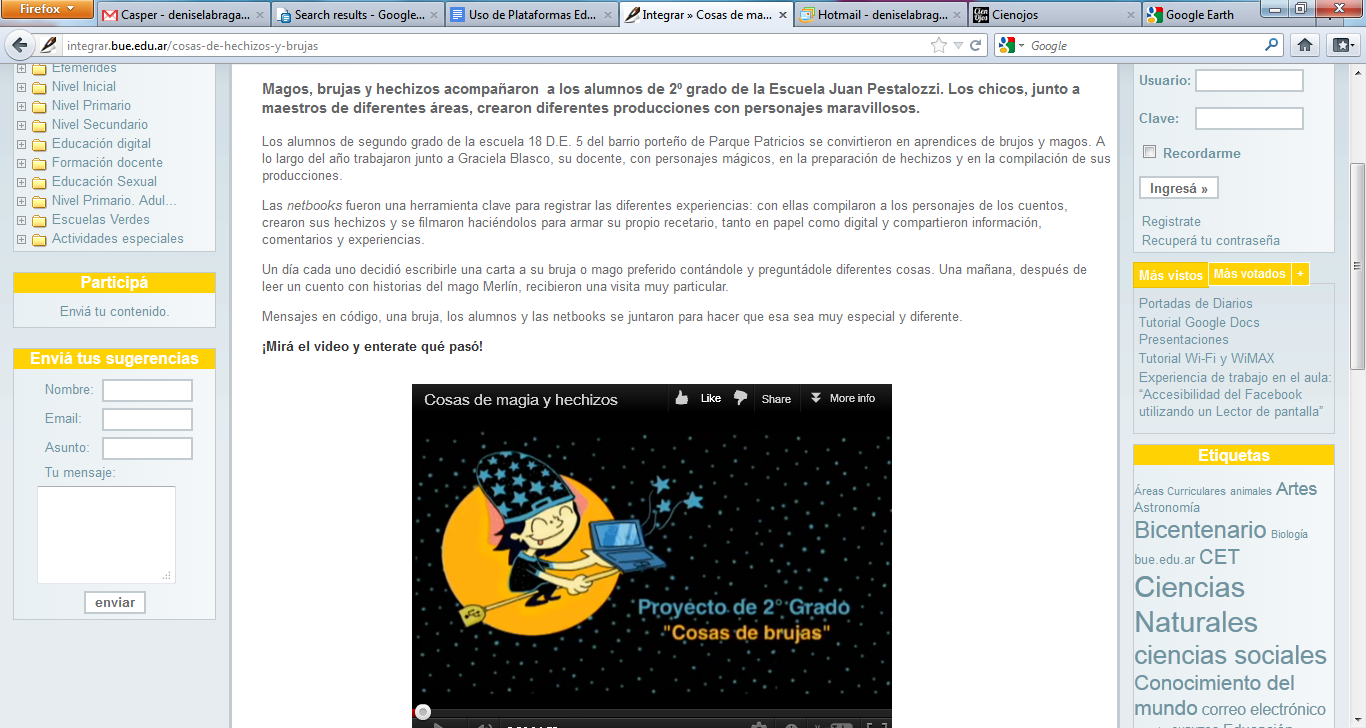 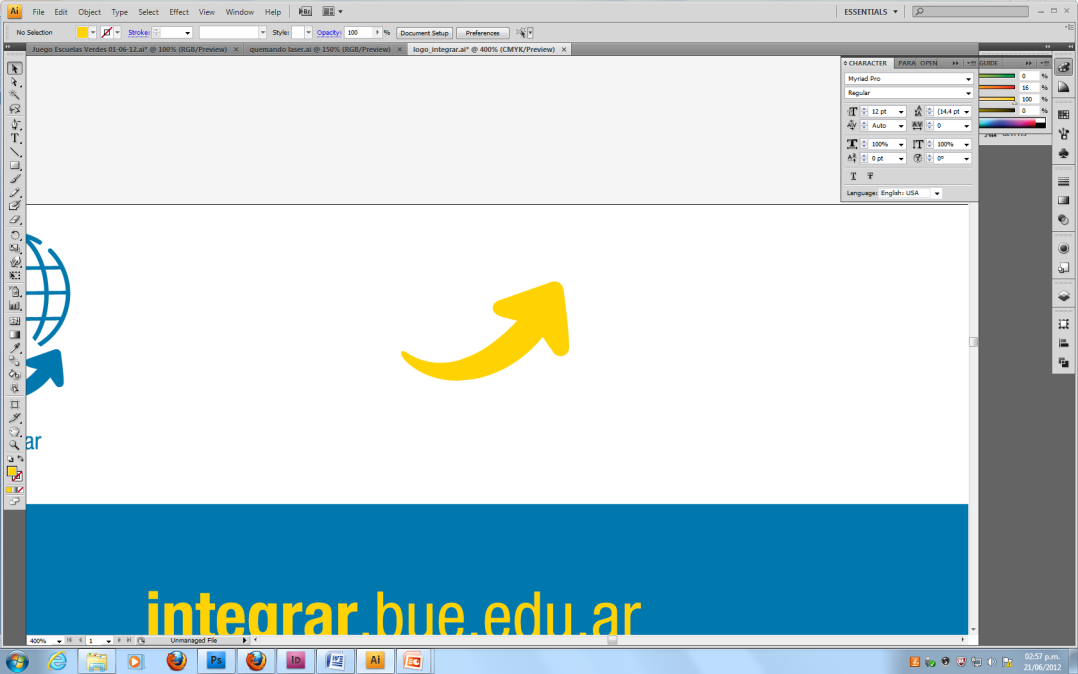 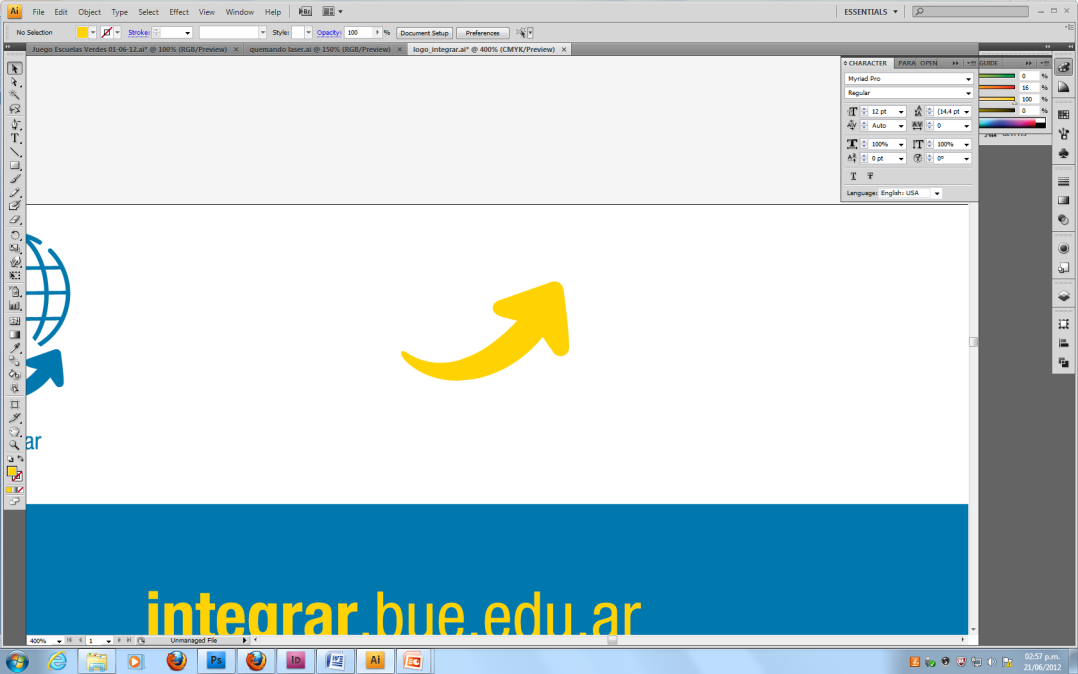 PIED
Plan Integral de
Educación Digital
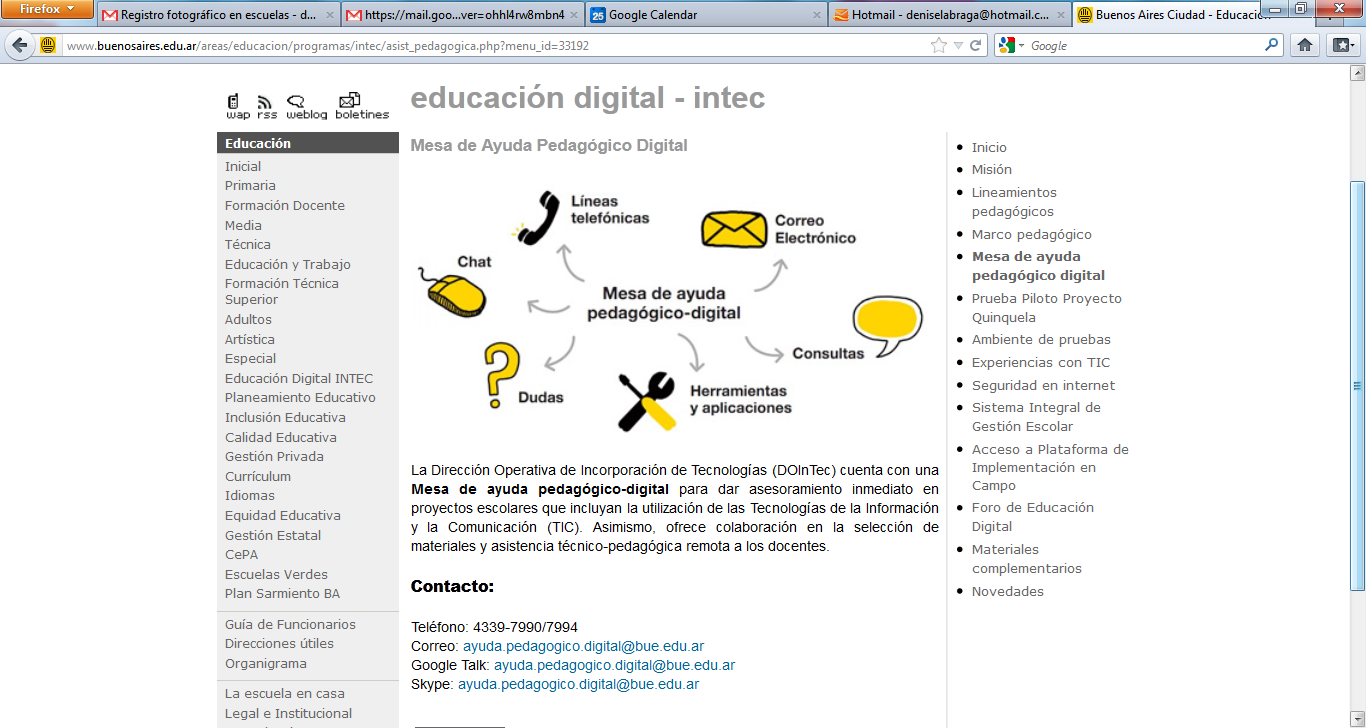 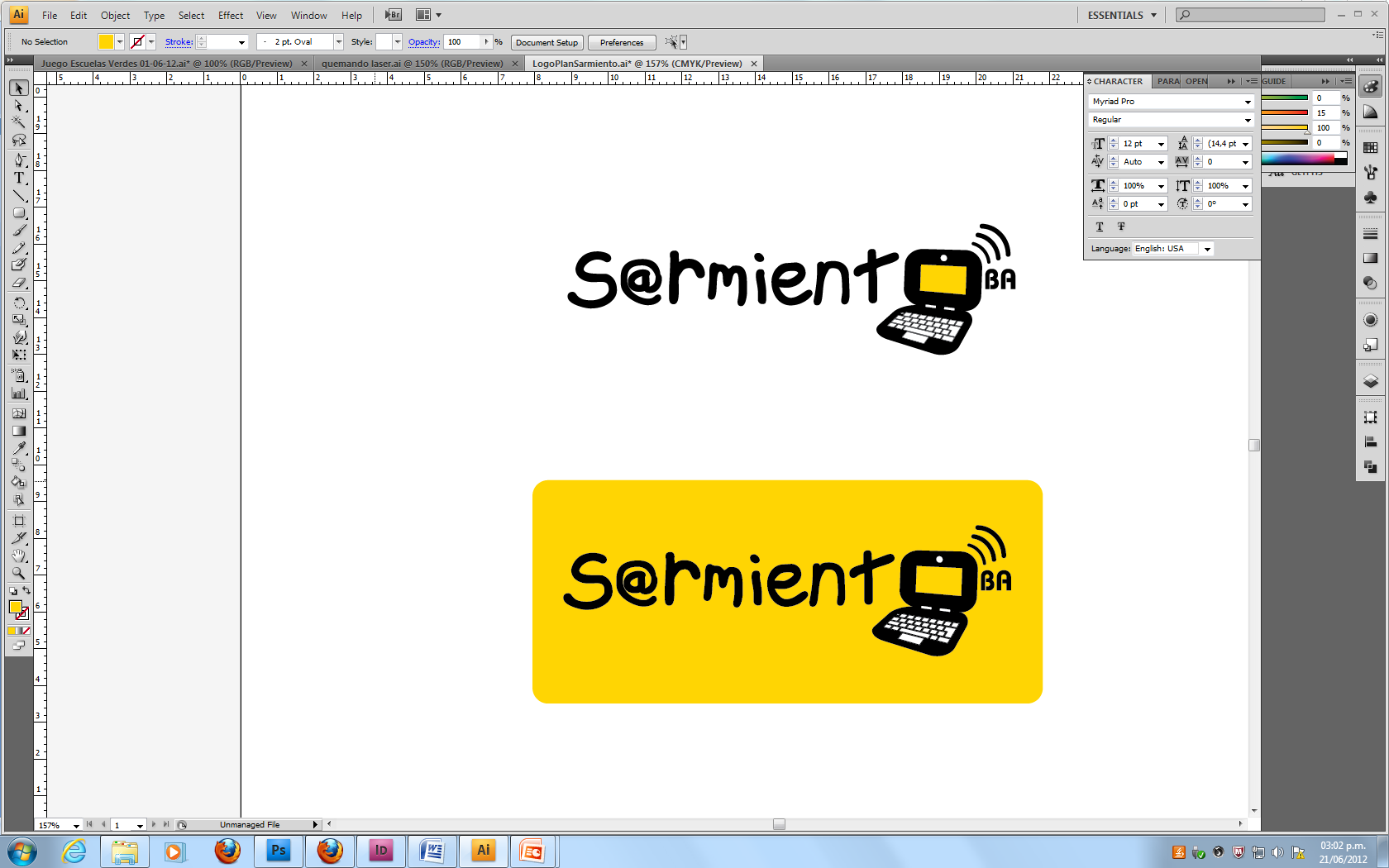 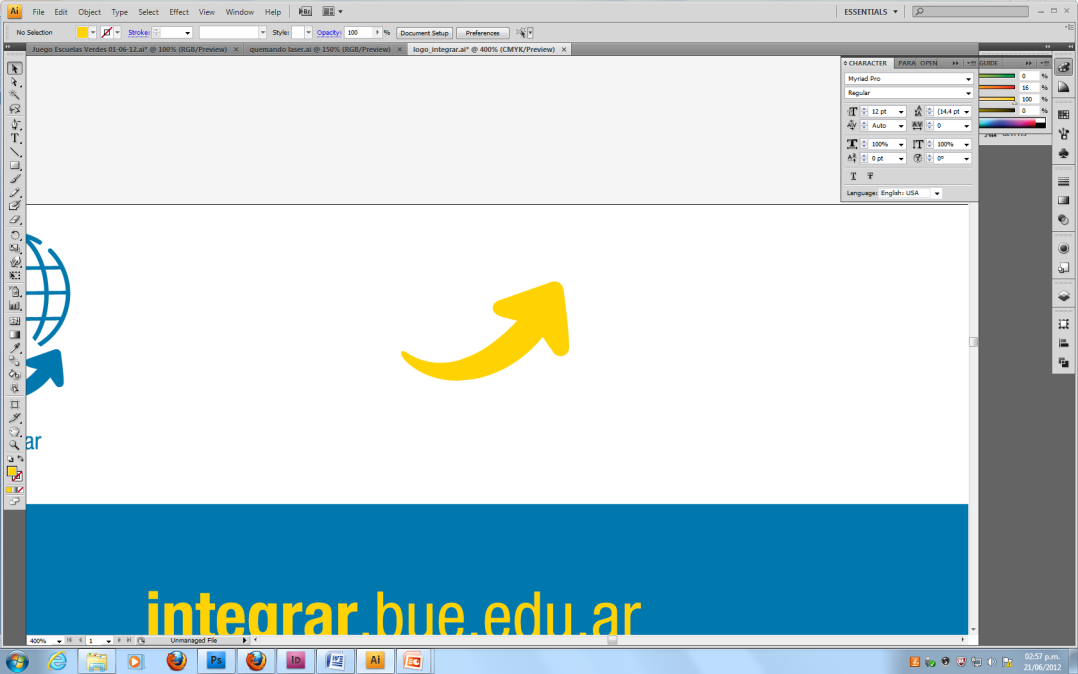 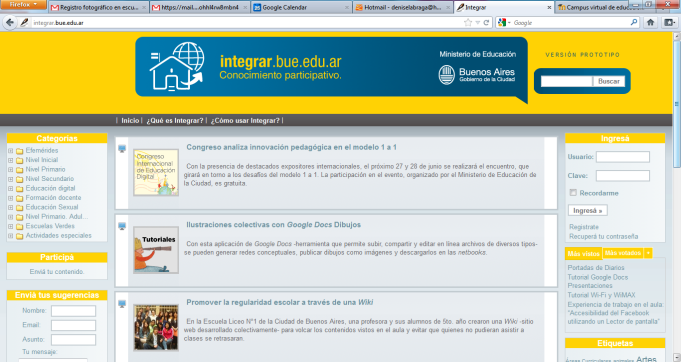 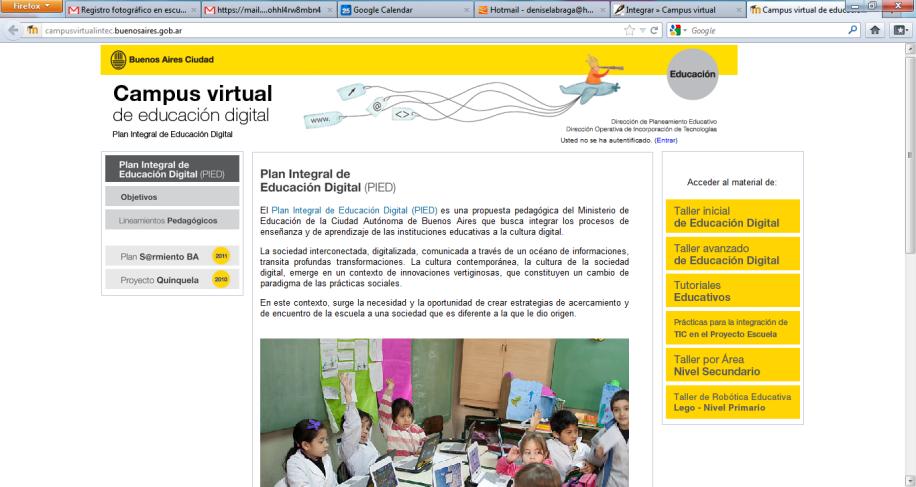 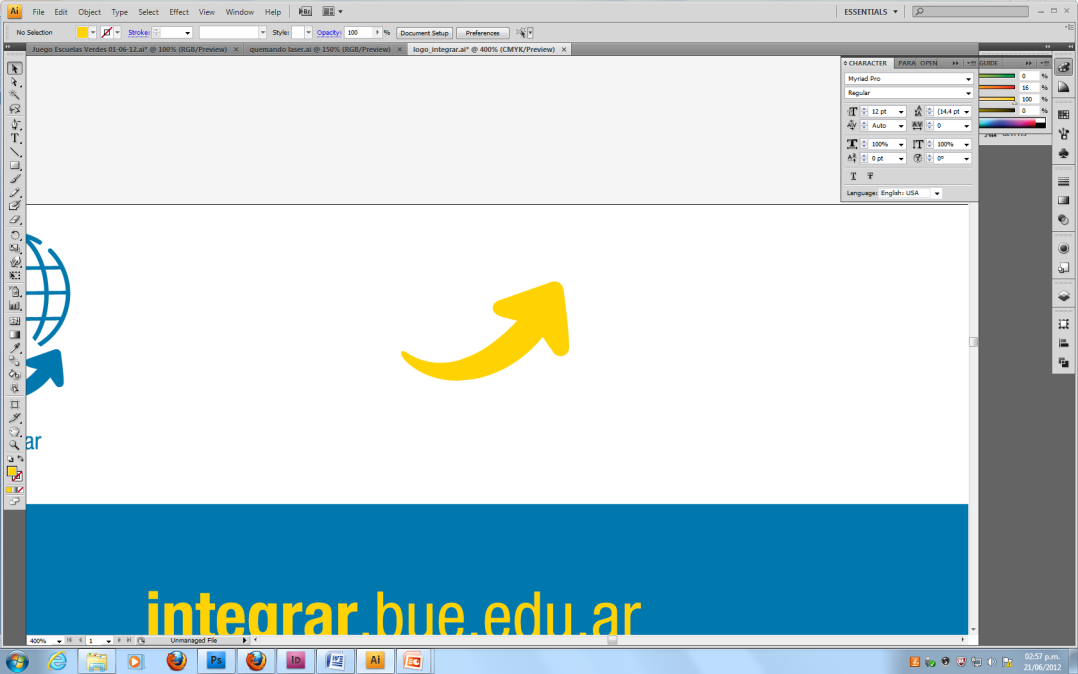 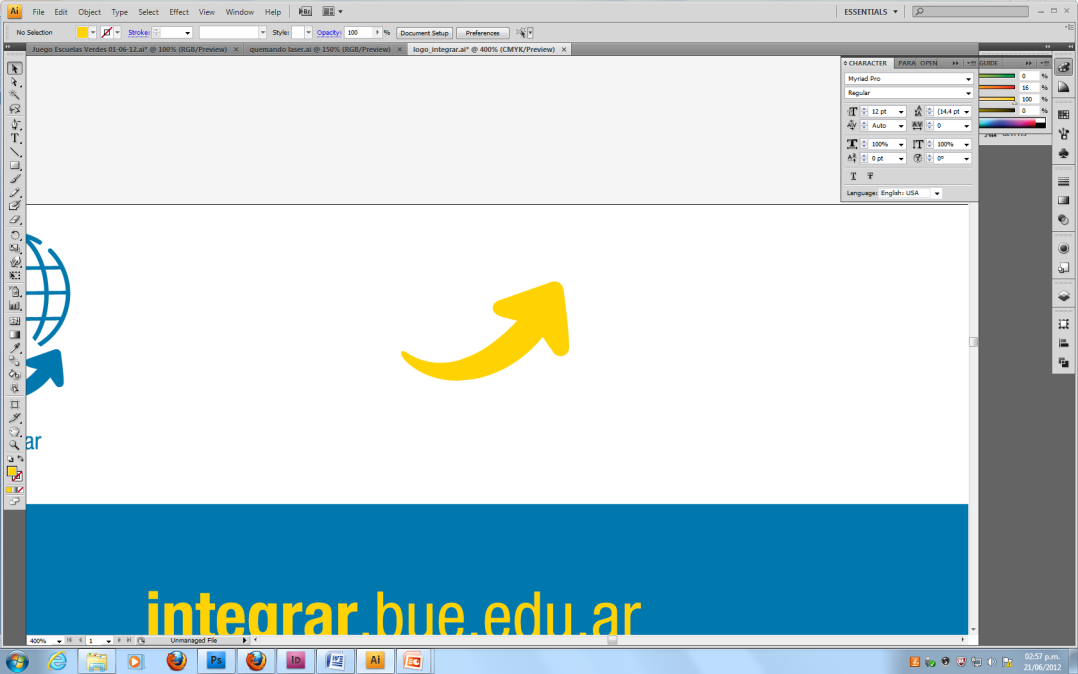 [Speaker Notes: Ejes de implementación pedagógica]
Formación y acompañamiento presencial - InTec
<<<<<<
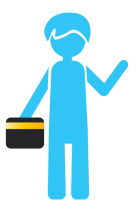 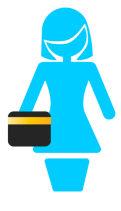 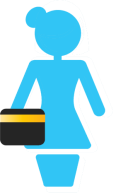 Orientadores / Referentes
160.000 alumnos
16.000 docentes
580 escuelas
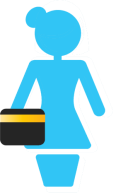 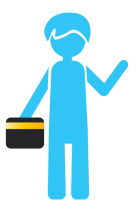 Asesor
Pedagógico
Asesor
Pedagógico
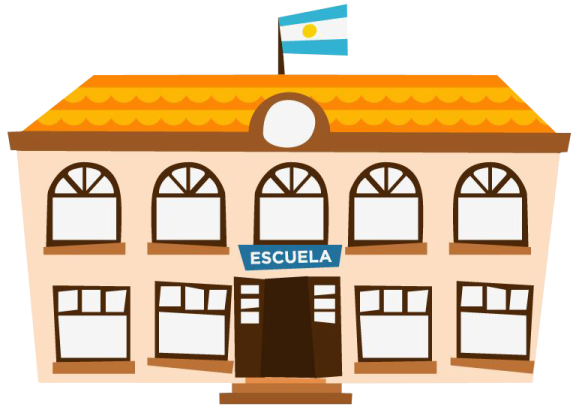 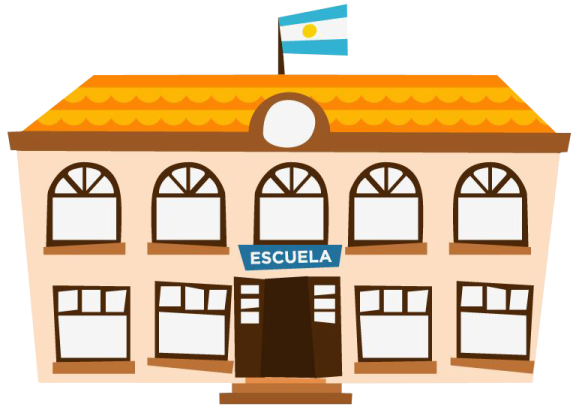 Facilitador
Pedagógico Digital
Facilitador
Pedagógico Digital
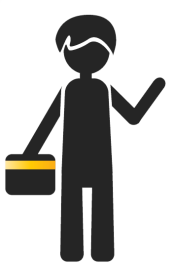 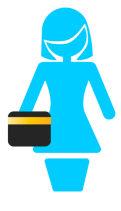 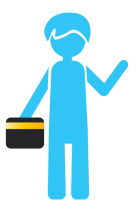 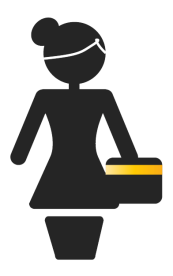 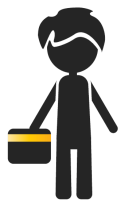 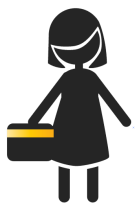 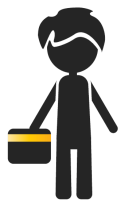 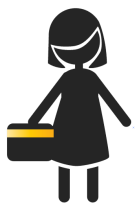 Primaria Común
  Modalidad especial (todos los niveles)
  Secundario
Profundización
Dispositivo 
de formación y  acompañamiento pedagógico
Primaria Adultos
  Primaria Privada de Gestión Social
  Institutos de Formación Docente
Extensión de
cobertura
Supervisores
Red PIED de Supervisores
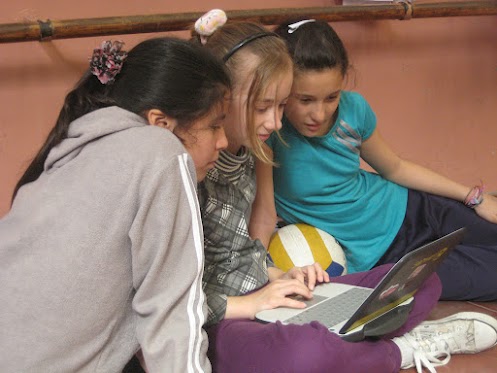 Cambios  en la dinámica de aprendizaje.
[Speaker Notes: Cambios en la dinámica escolar

Clase de educación física, escuela 18 DE 5]
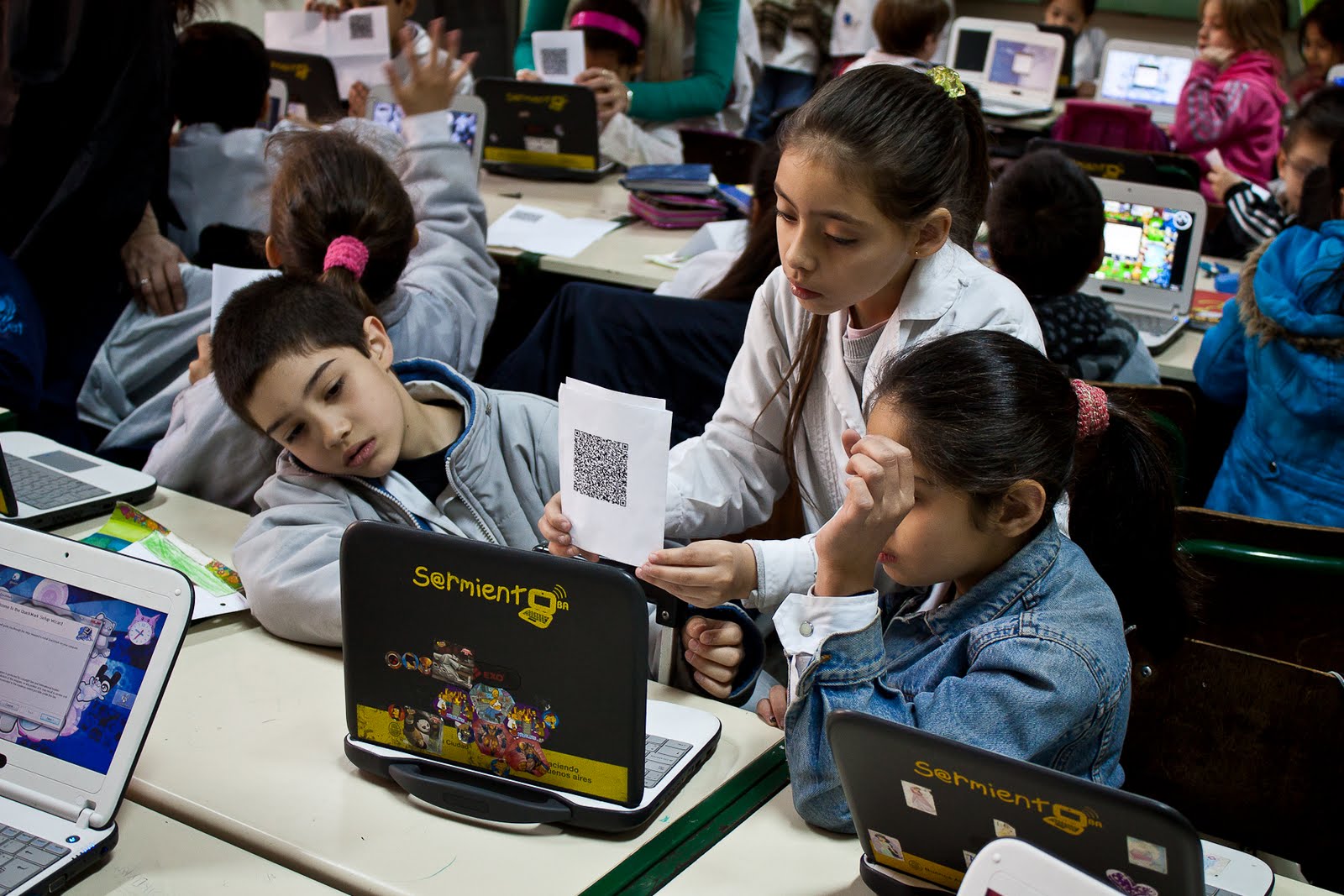 Incremento en la motivación de los alumnos
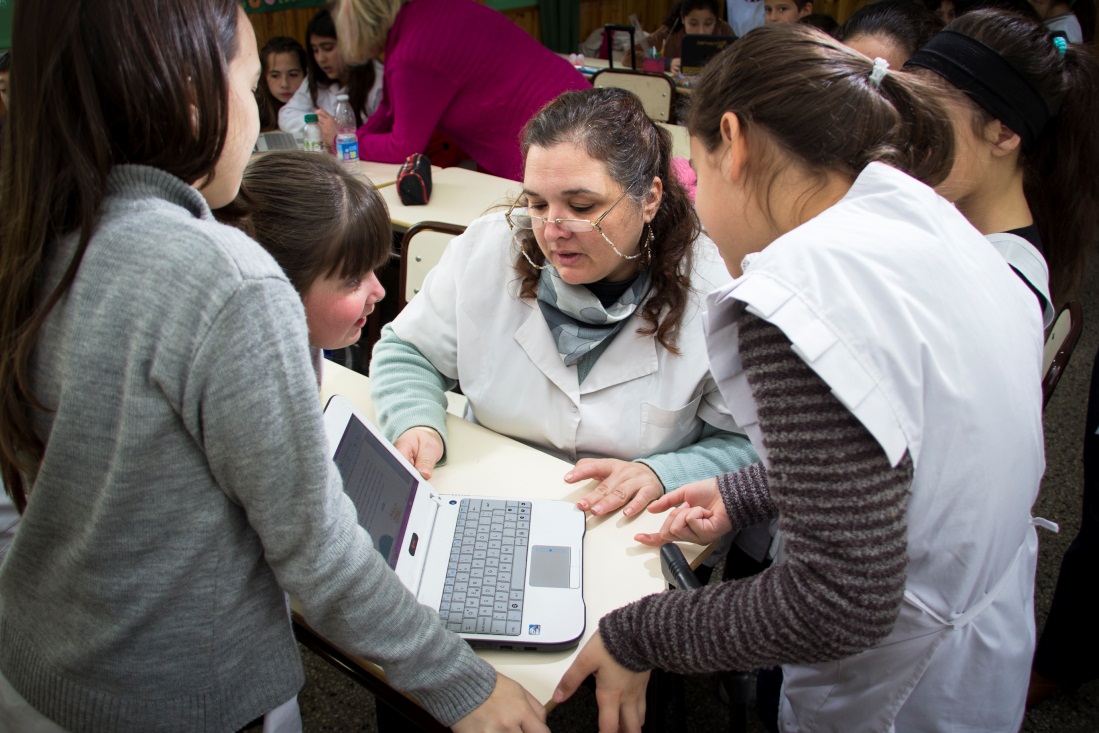 Mayor interacción, cooperación y horizontalidad entre docentes y alumnos
[Speaker Notes: Experiencia Hechizos, alumnos de 2do grado, Esc. 18 De 5.

Alumnos de 5to grado, Esc. 22 DE 8.]
Incorporación de propuestas más dinámicas y participativas en las prácticas de enseñanza y de aprendizaje.
El conocimiento se descentraliza
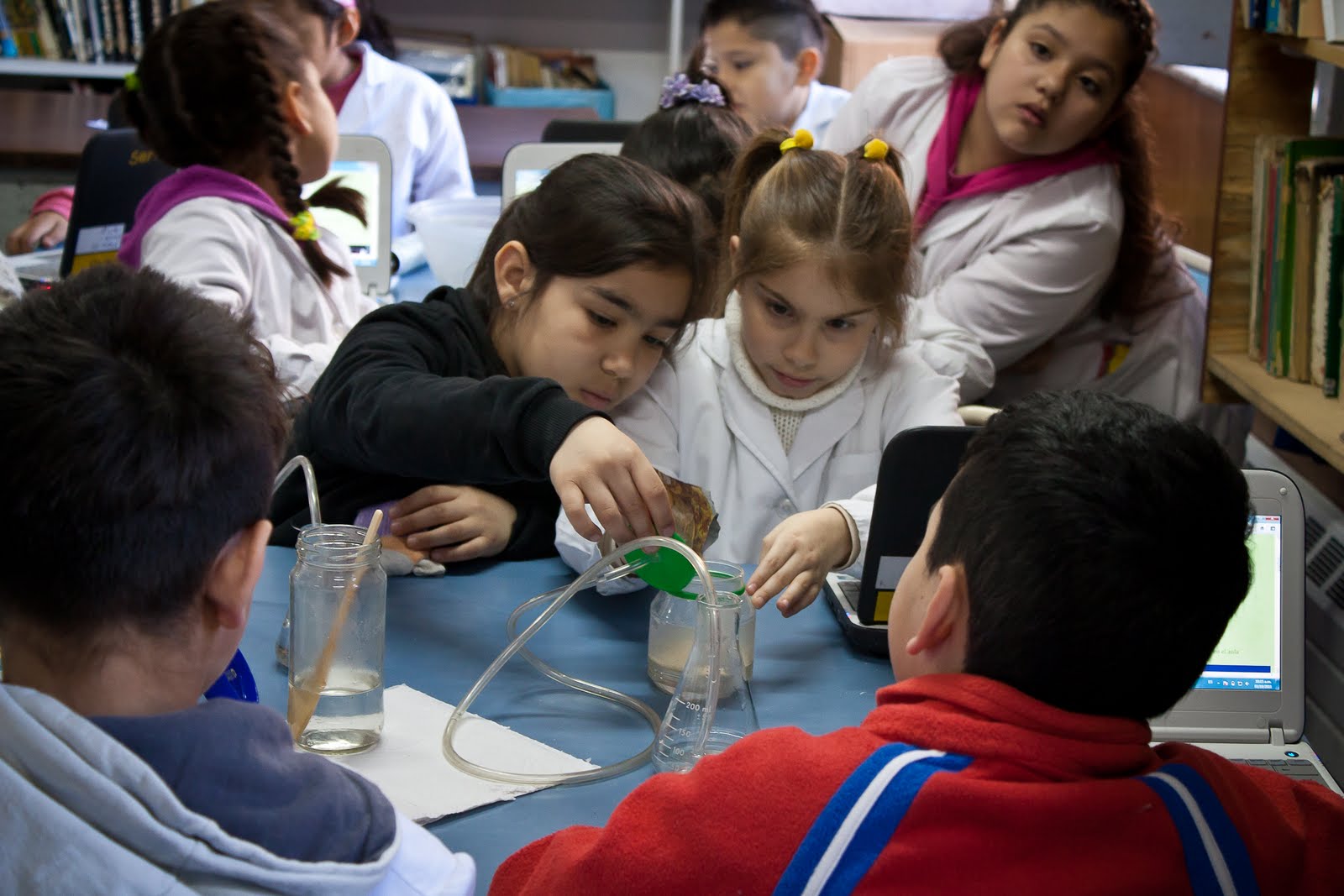 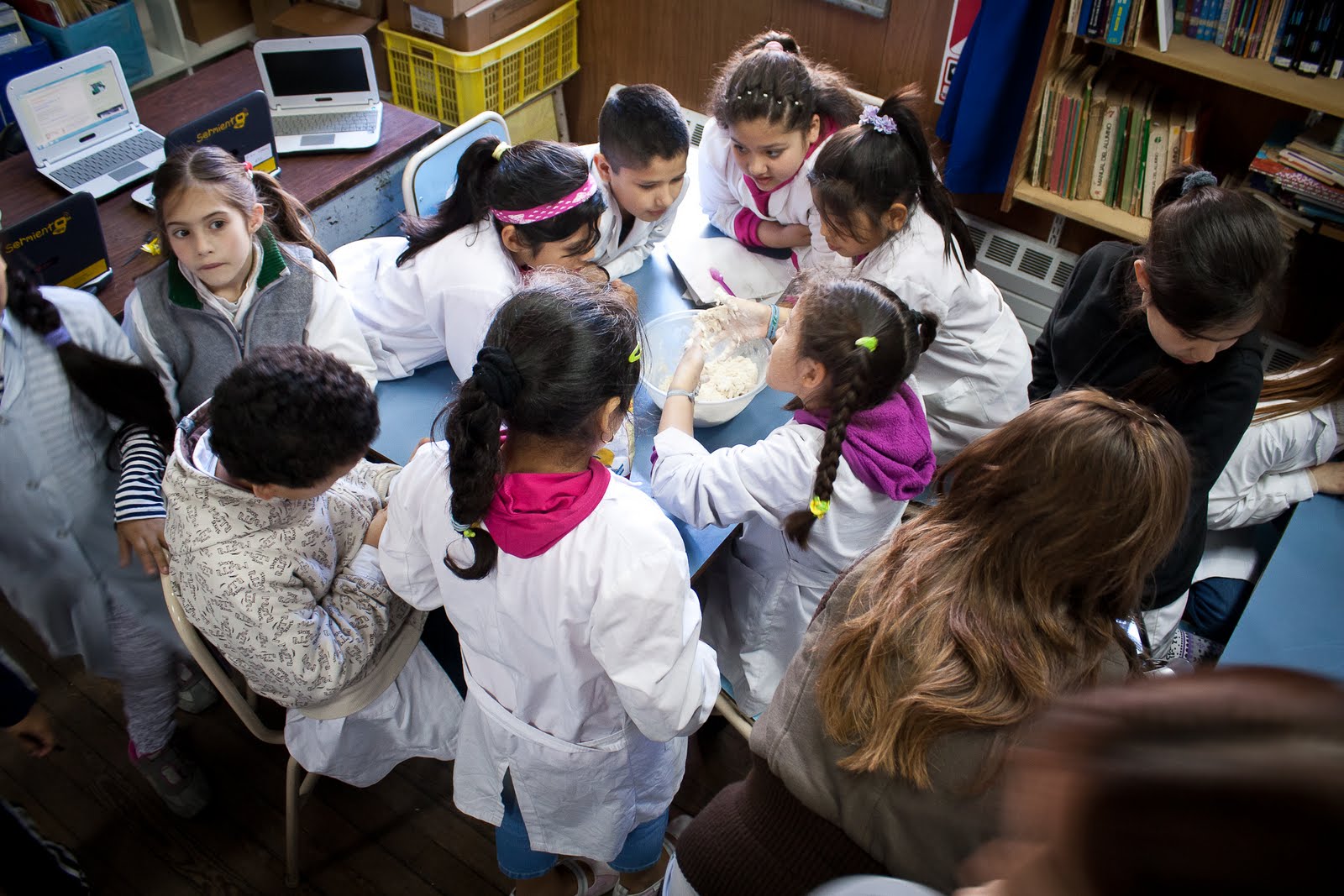 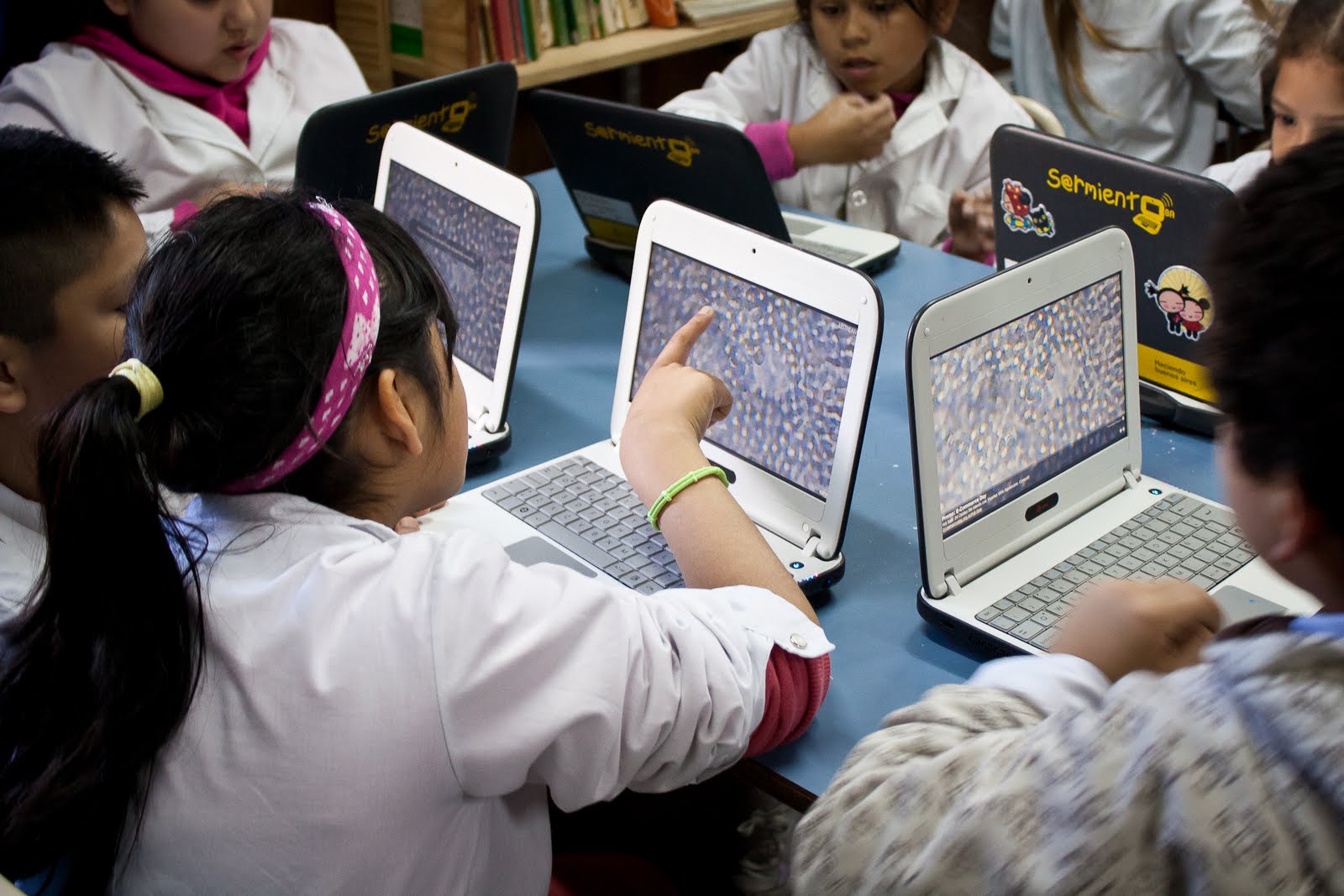 [Speaker Notes: Experiencia Científicos en acción, trabajo con levadura, alumnos de 3er grado, Esc. 3 DE 6]
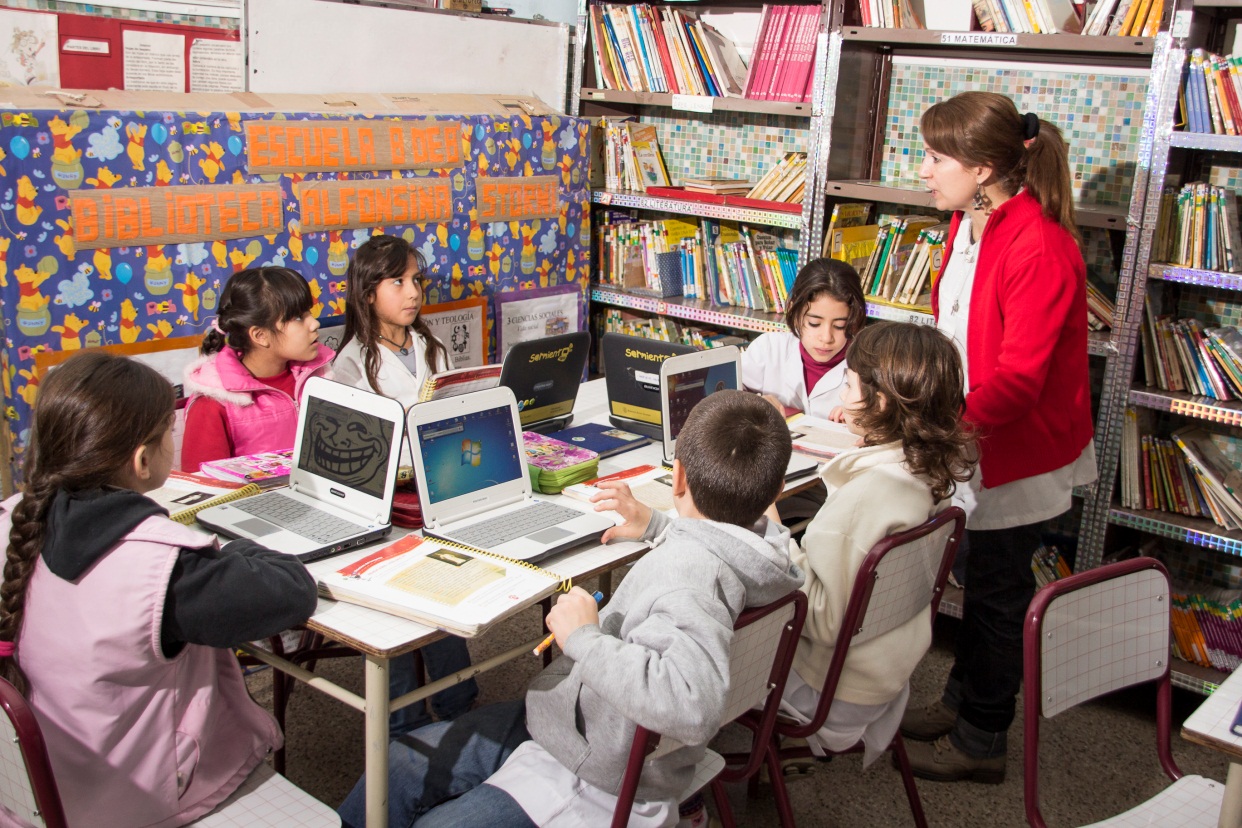 Modificaciones en la organización del espacio áulico: (organización en forma de ronda, en grupos, etc.)
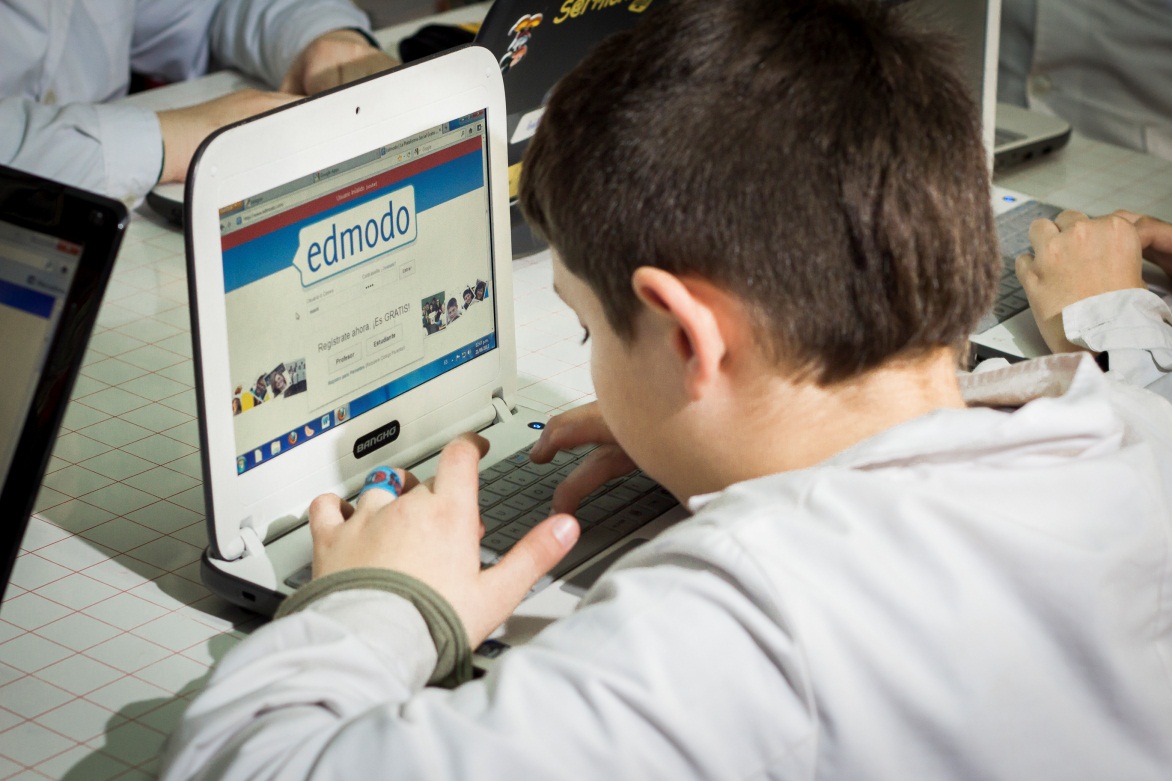 Los alumnos desarrollan las actividades en espacios alternativos al aula, en la escuela y en espacios virtuales.
[Speaker Notes: Alumnos de 3er grado,  Esc. 8 DE 8]
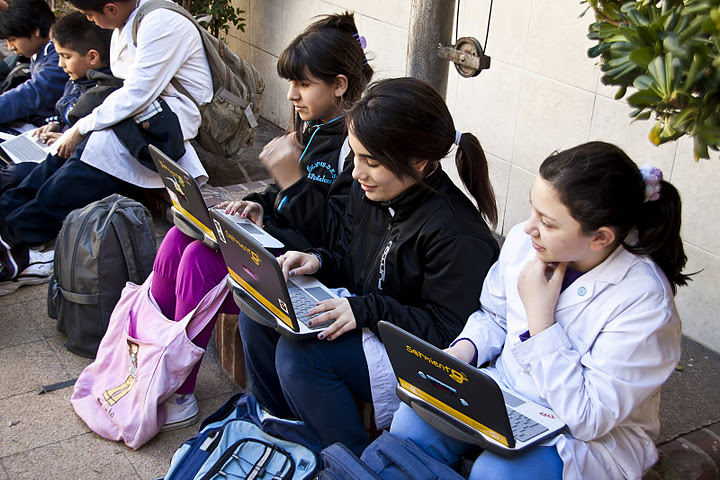 Modificación de la dinámica de los recreos: disminución de conflictos y aumento del entendimiento e intercambio.
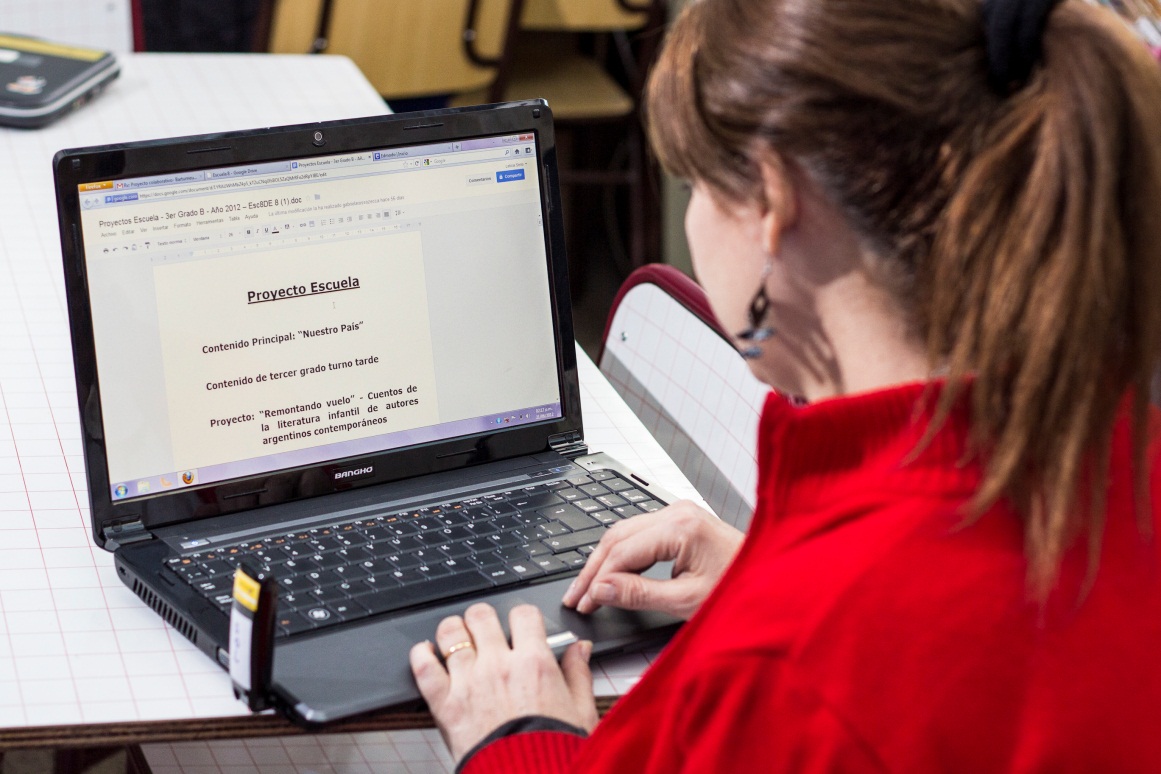 Aumento de proyectos transversales para distintas áreas curriculares.
[Speaker Notes: Docente de 3er grado, Esc. 8 DE 8]
Uso de netbooks por áreas curriculares
Segundo Ciclo
Primer Ciclo
Prácticas 
del lenguaje
Conocimiento
del mundo
Matemática
Lenguas
extranjeras
Prácticas 
del lenguaje
Cs. Sociales y
Naturales
Lenguas
Extranjeras
Matemática
Fuente: Informe preliminar de seguimiento pedagógico del Plan S@rmiento BA V.1.1 - Abril 2012. Realizado en base a registros equipo de Implementación en campo de InTec
[Speaker Notes: Uso de las netbooks  por áreas curriculares]
Recursos más utilizados
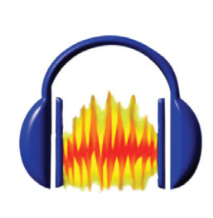 Ofimática
Procesador de texto
Audacity
1
5
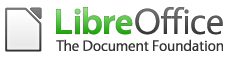 Navegadores
Calibre
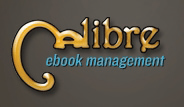 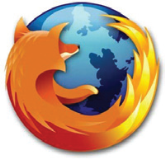 2
6
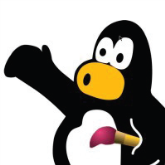 Tux Paint
Edmodo
3
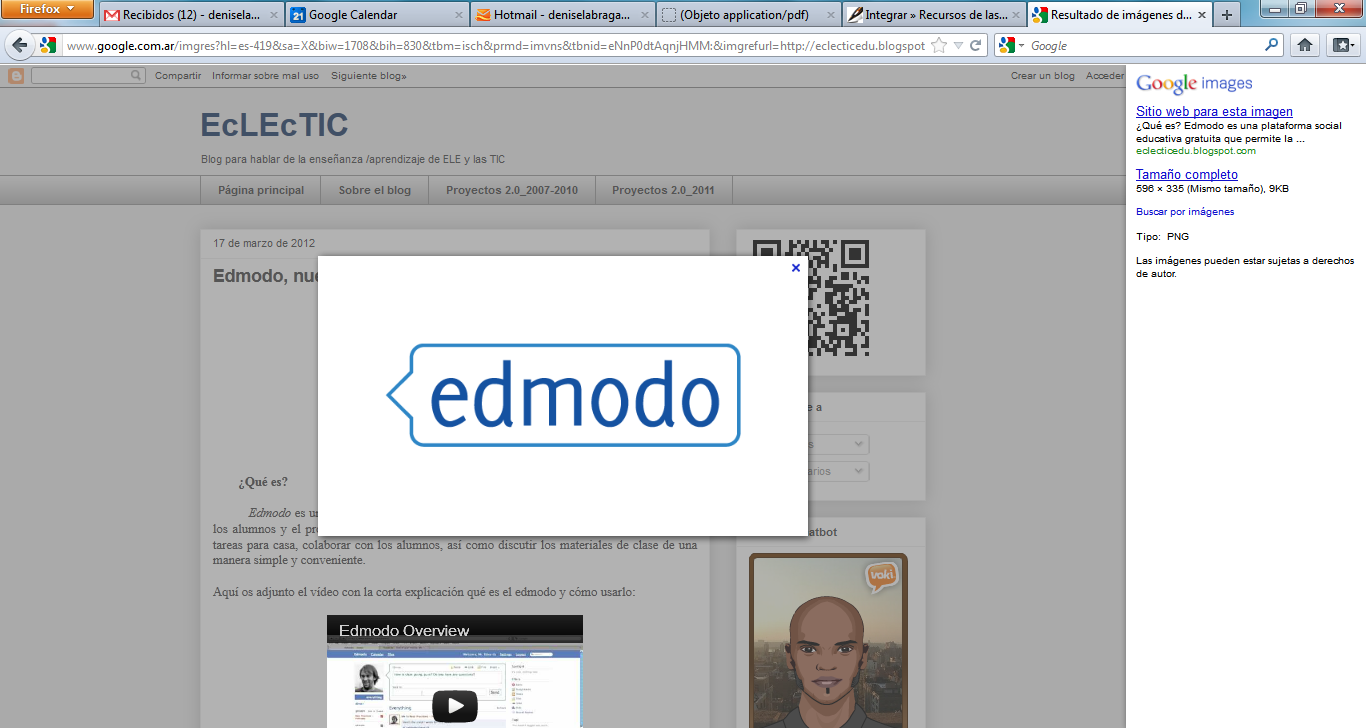 7
Gcompris
Google Earth
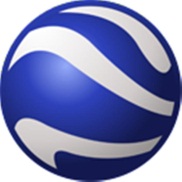 4
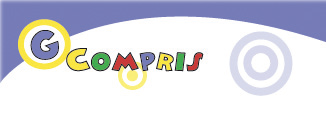 8
[Speaker Notes: Recursos más utilizados

Ofimática Procesador de texto y presentaciones
Navegadores localizador de Sitios Web
Tux Paint  Editor de imágenes infantiles
Gcompris  Ejercitador infantil
Audacity  Editor de audio
Calibre  Gestor y organizador de libros
Edmodo  Plataforma educativa
Google Earth Explorador geográfico (3D)]
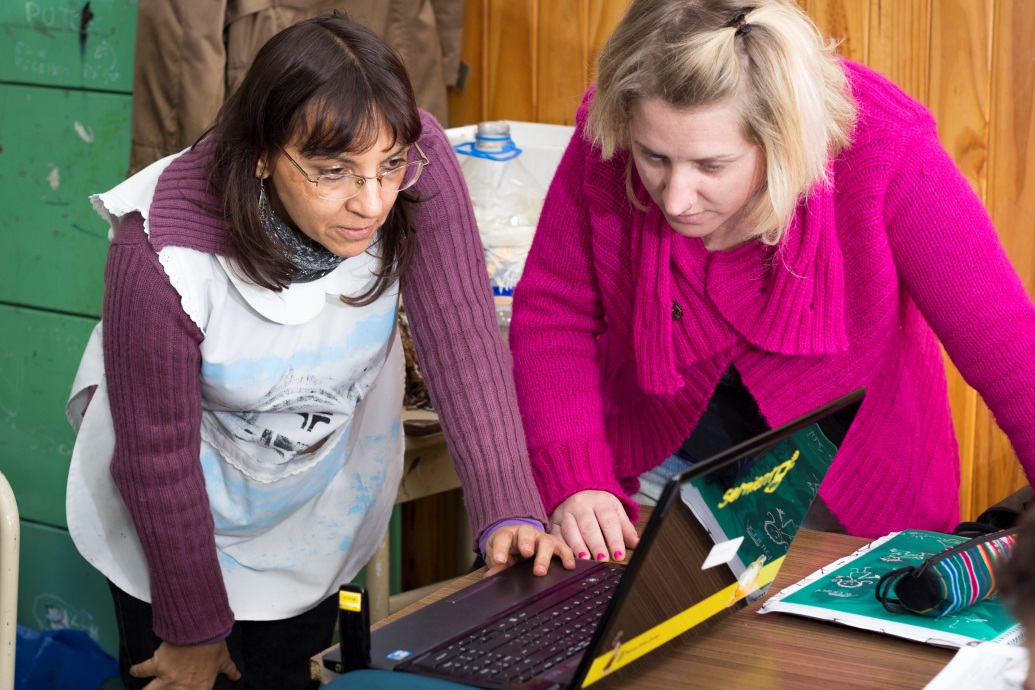 Garantizar y organizar reuniones periódicas de trabajo FPD / docentes (de grado y curriculares).
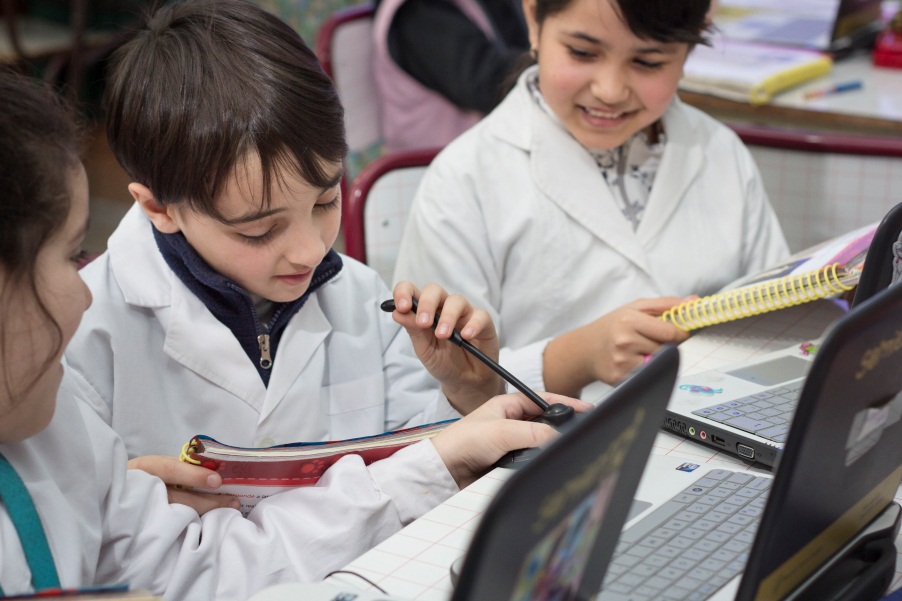 Lograr una apropiación significativa e innovadora en el uso de las TIC.
[Speaker Notes: Desafíos pedagógicos

Docente de 6to grado, Esc. 22 DE 8

2. Alumnos de 3er grado, Esc. 8 DE 8]
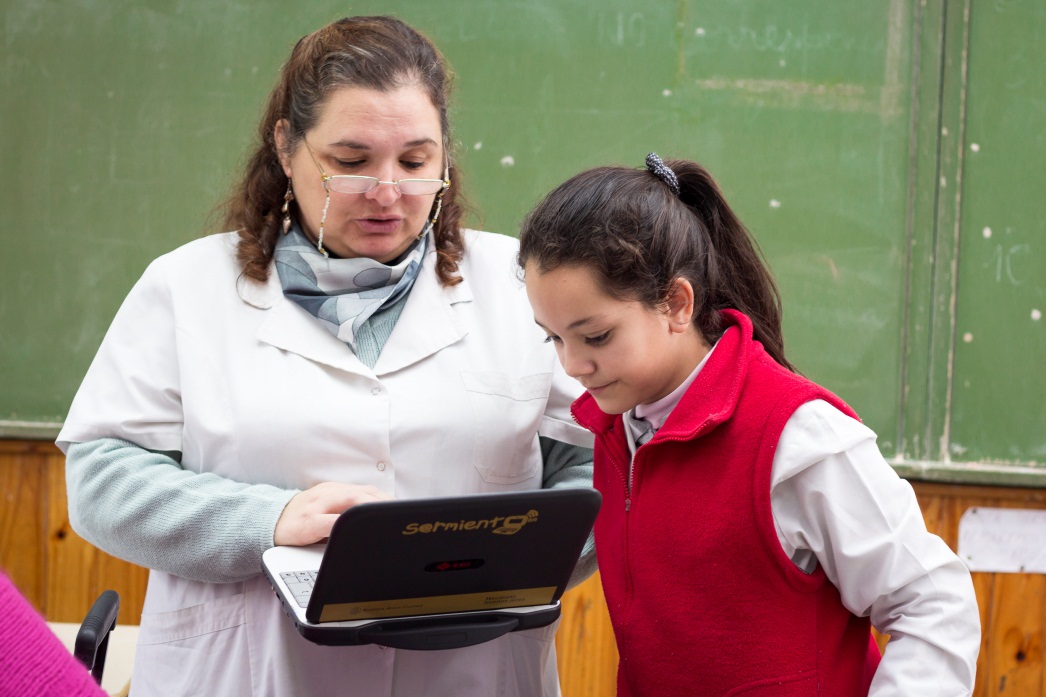 Promover la valoración de las TIC (y las netbooks en particular) entre docentes como recurso innovador a integrar a diario.
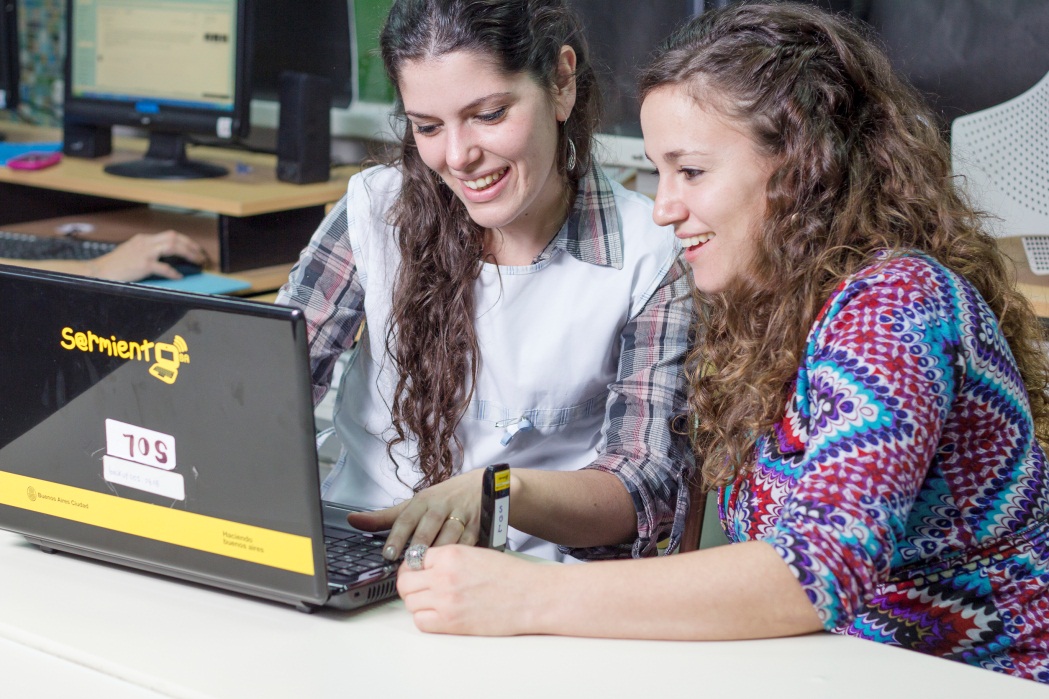 Profundizar el vínculo entre los FPD/AP y las conducciones escolares.
[Speaker Notes: 5to grado, Esc. 22 DE 8.]
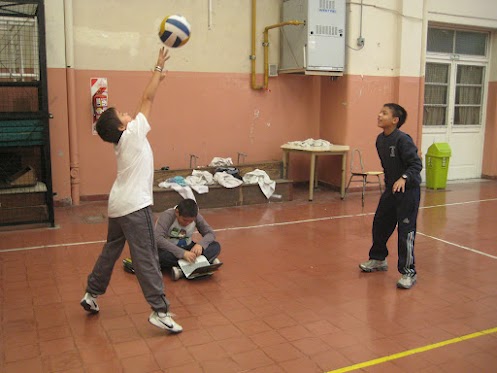 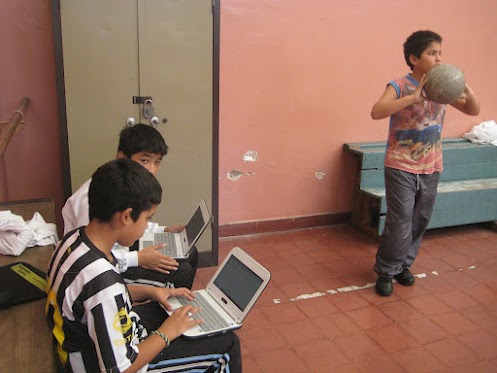 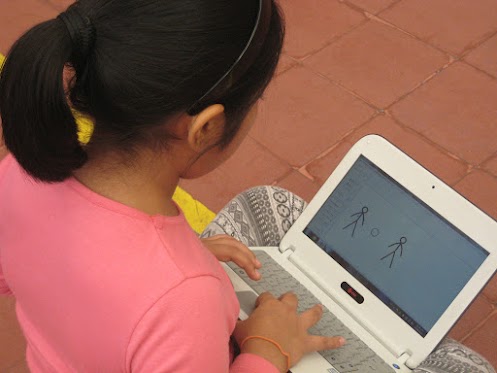 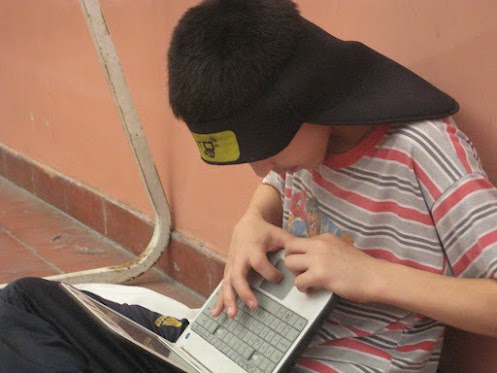 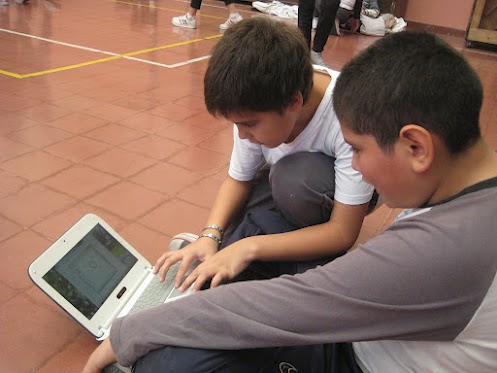 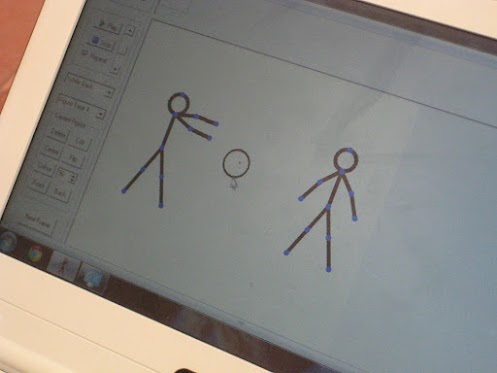 [Speaker Notes: Repensar prácticas y participación de alumnos.

Clase de educación física Esc. 18 DE 5]
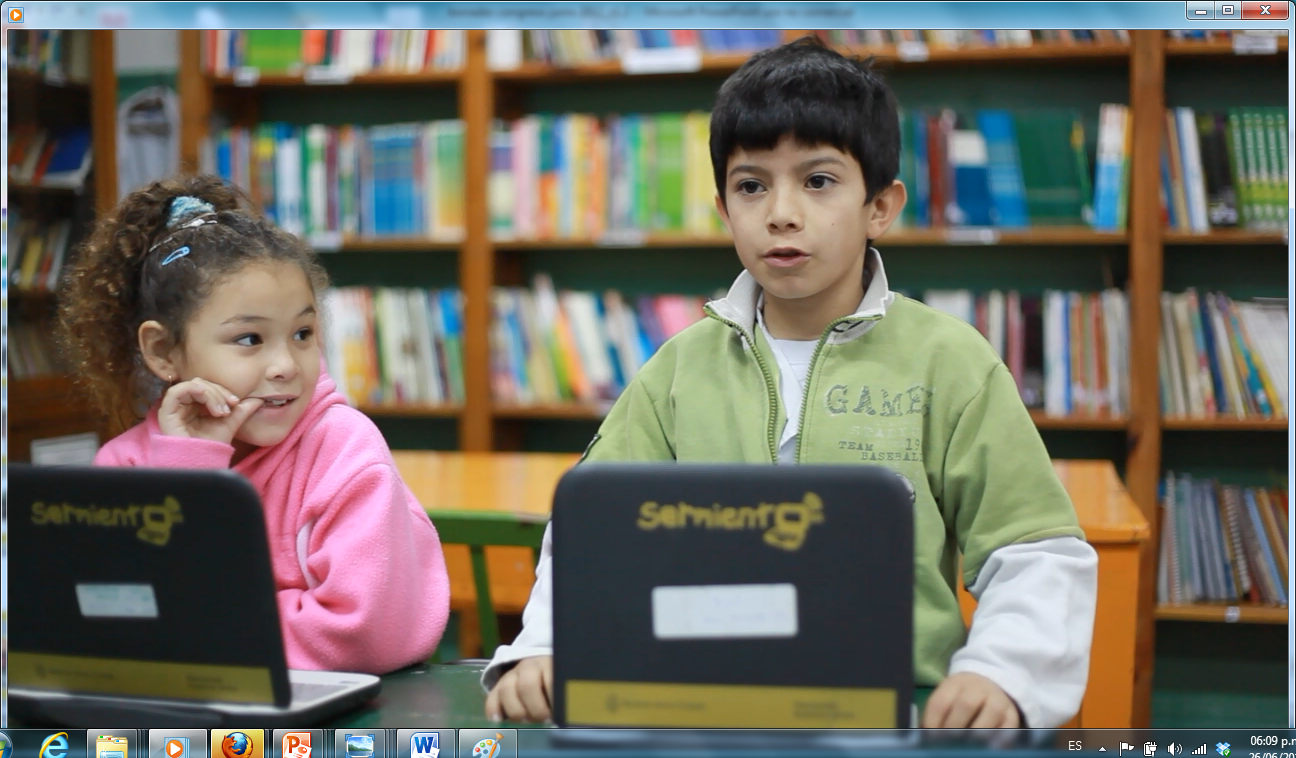 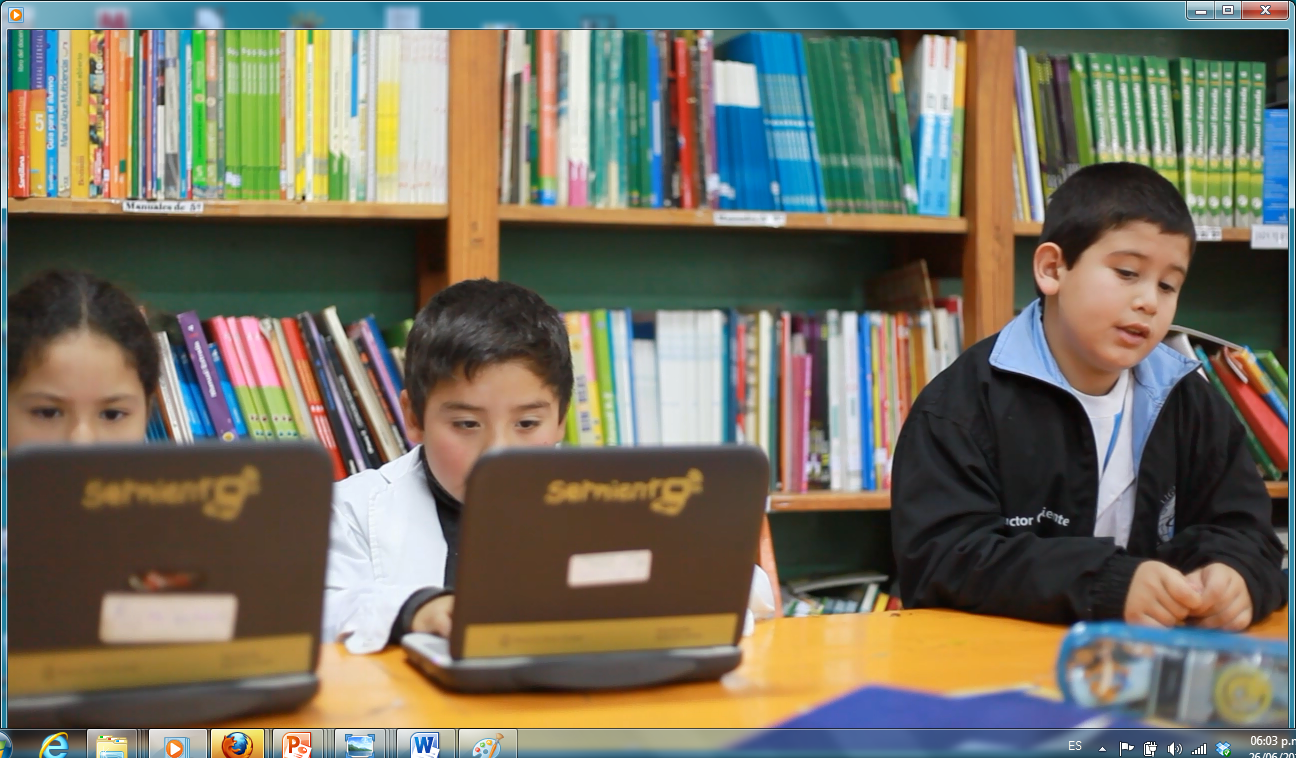 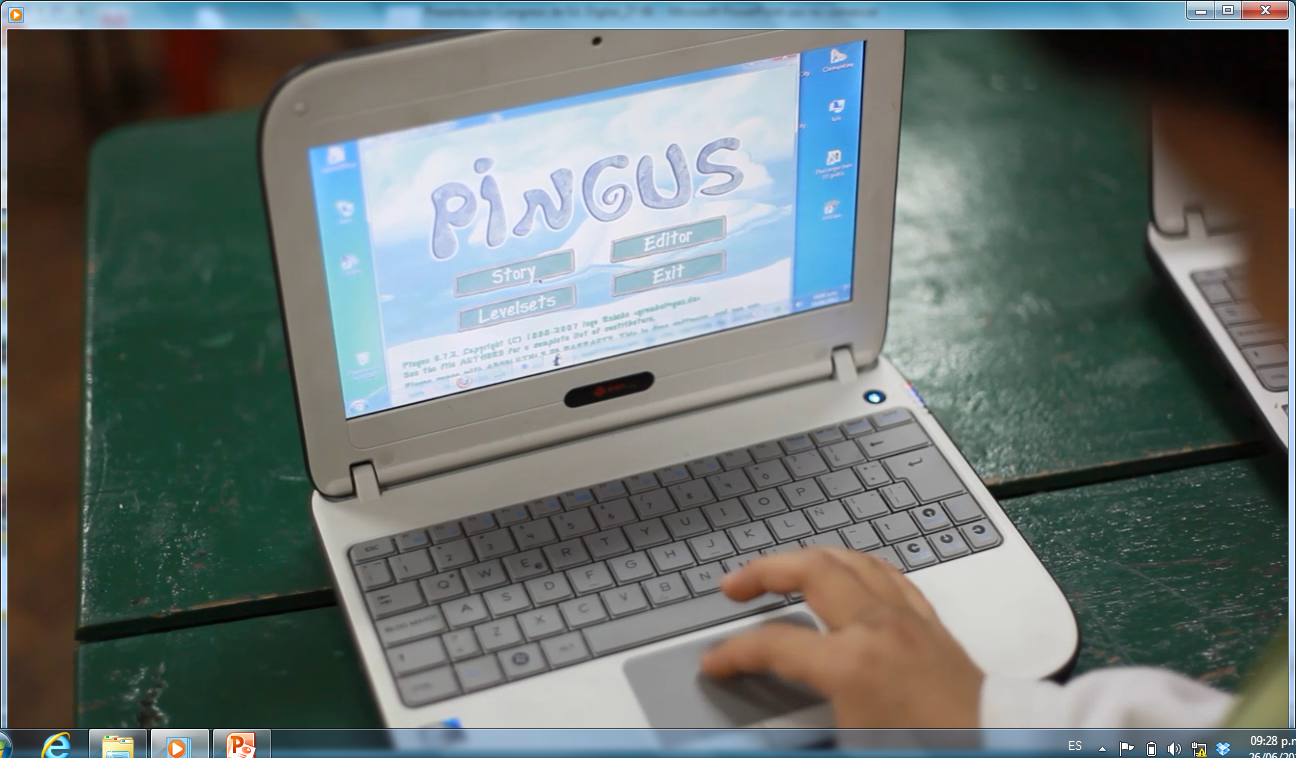 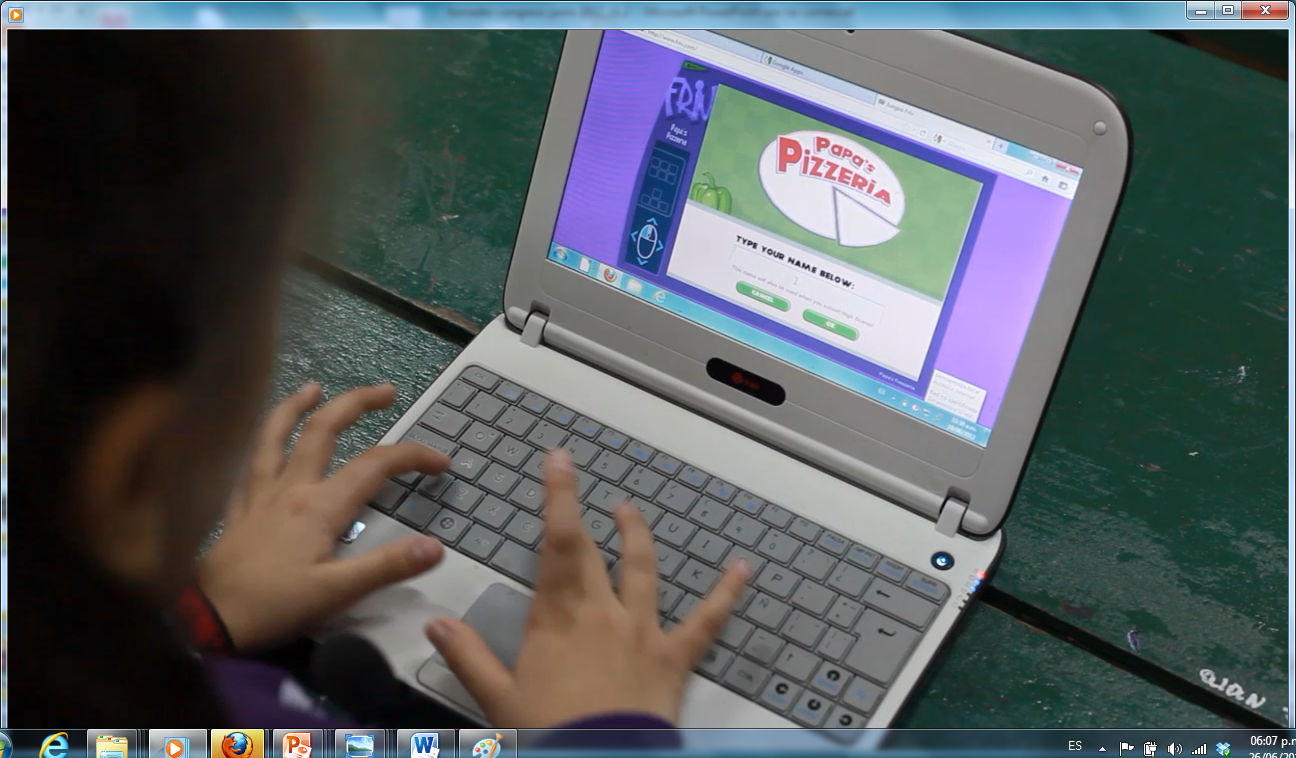 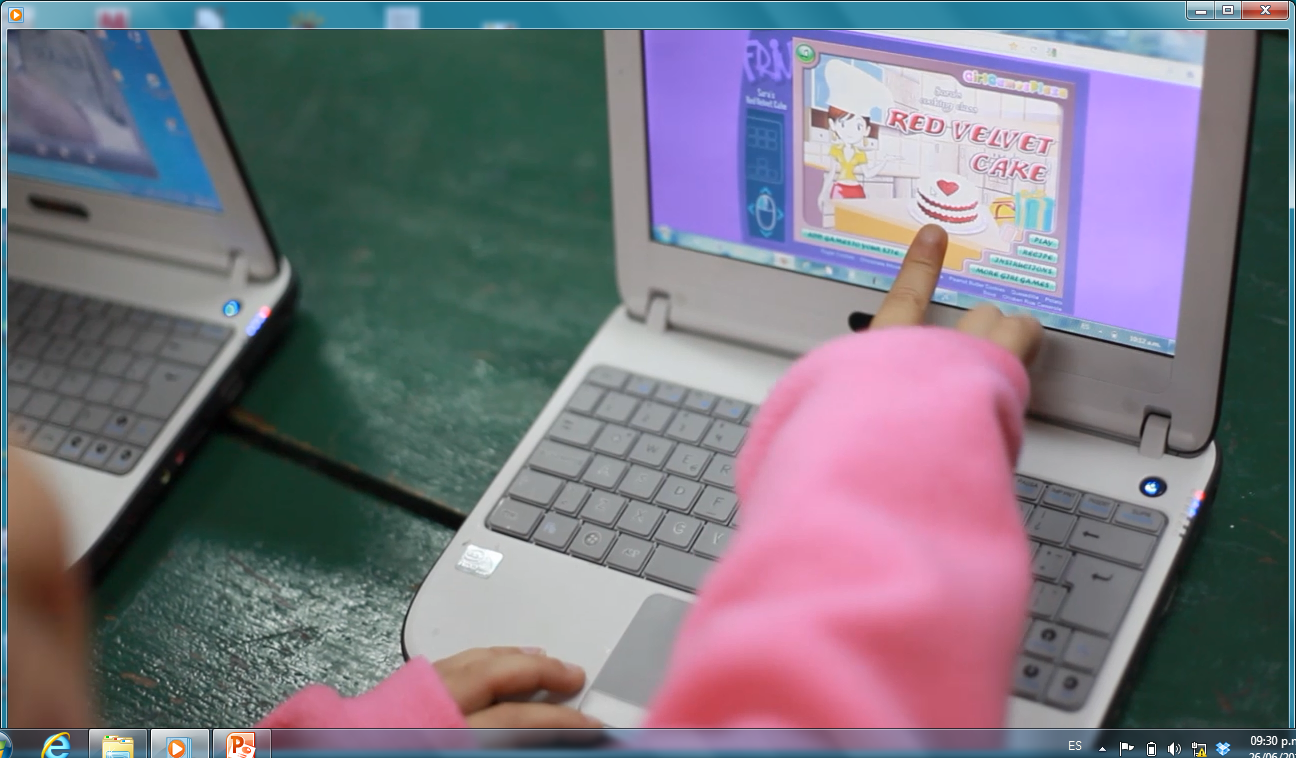 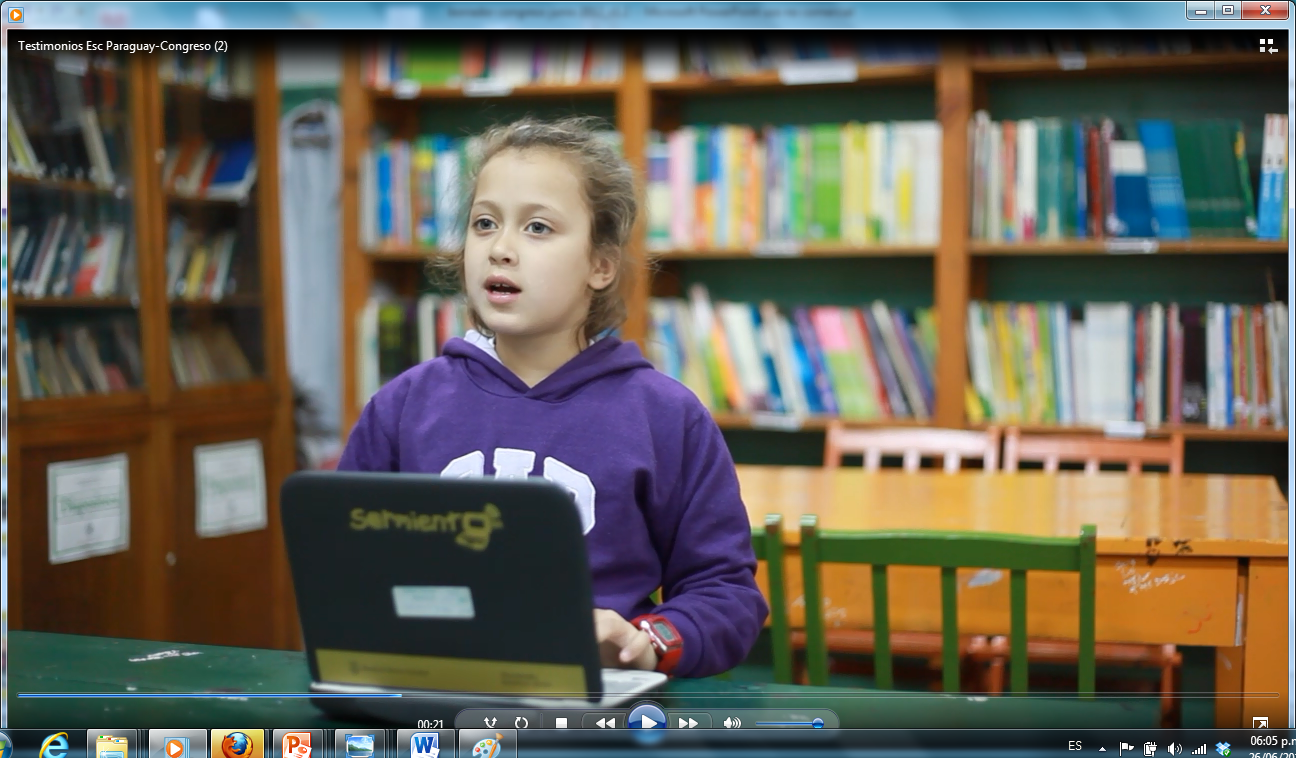 [Speaker Notes: Observaciones preliminares

¿Qué le gusta hacer a los chicos?
Jugar, recorrer, crear, hacer recetas]
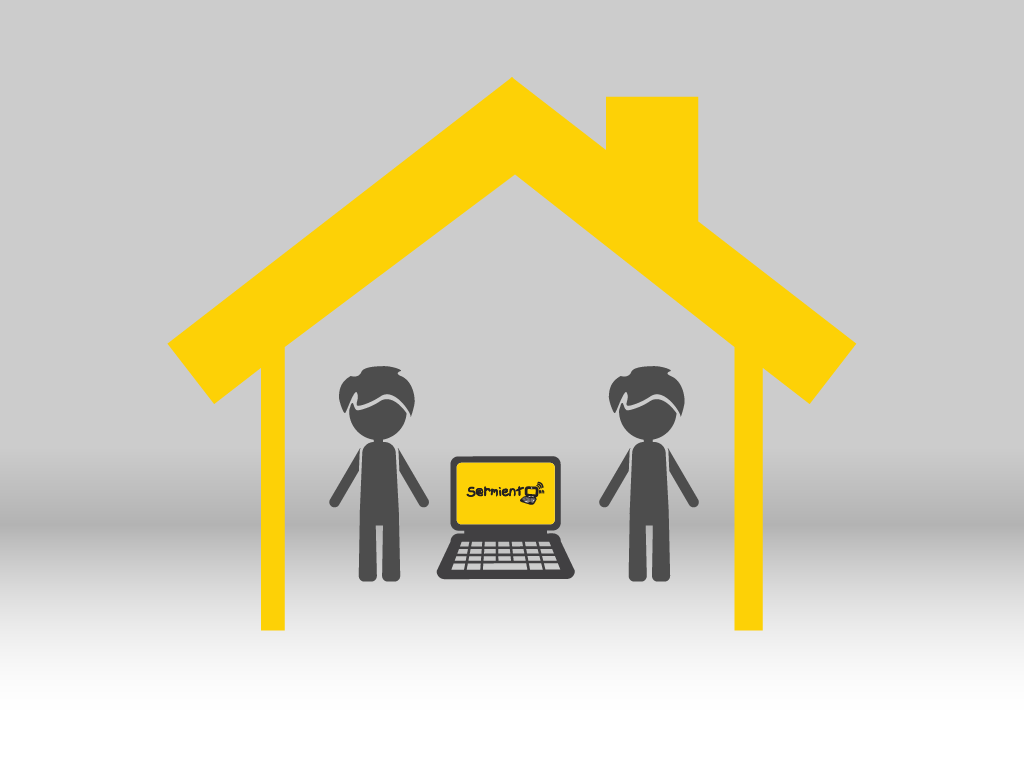 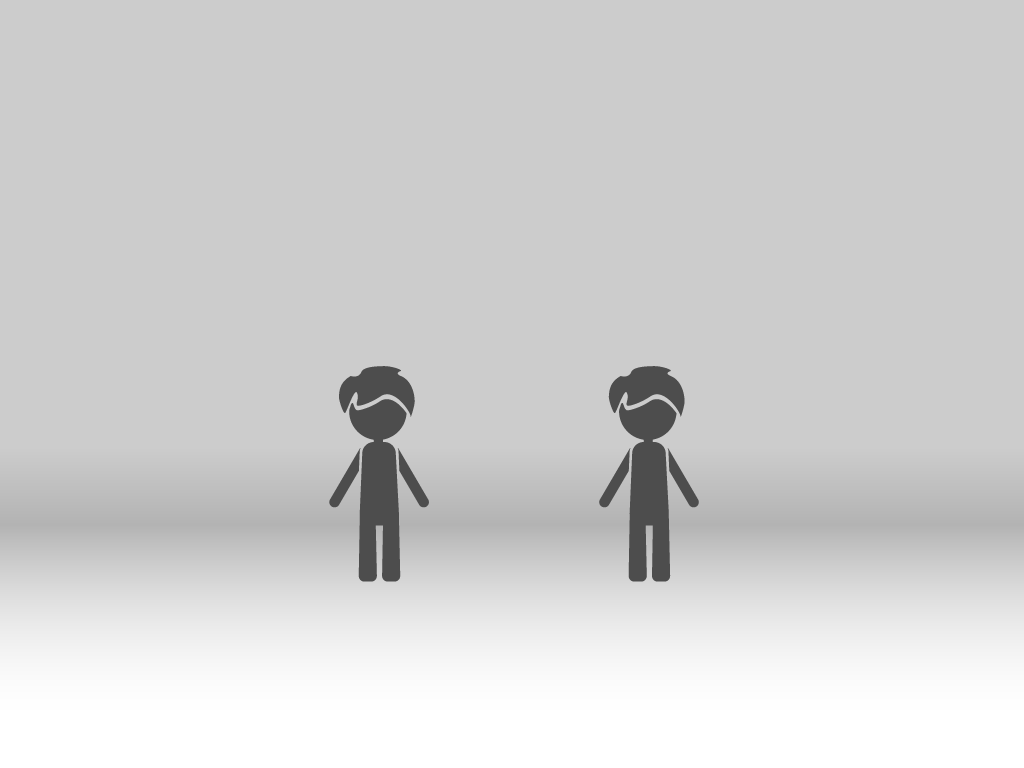 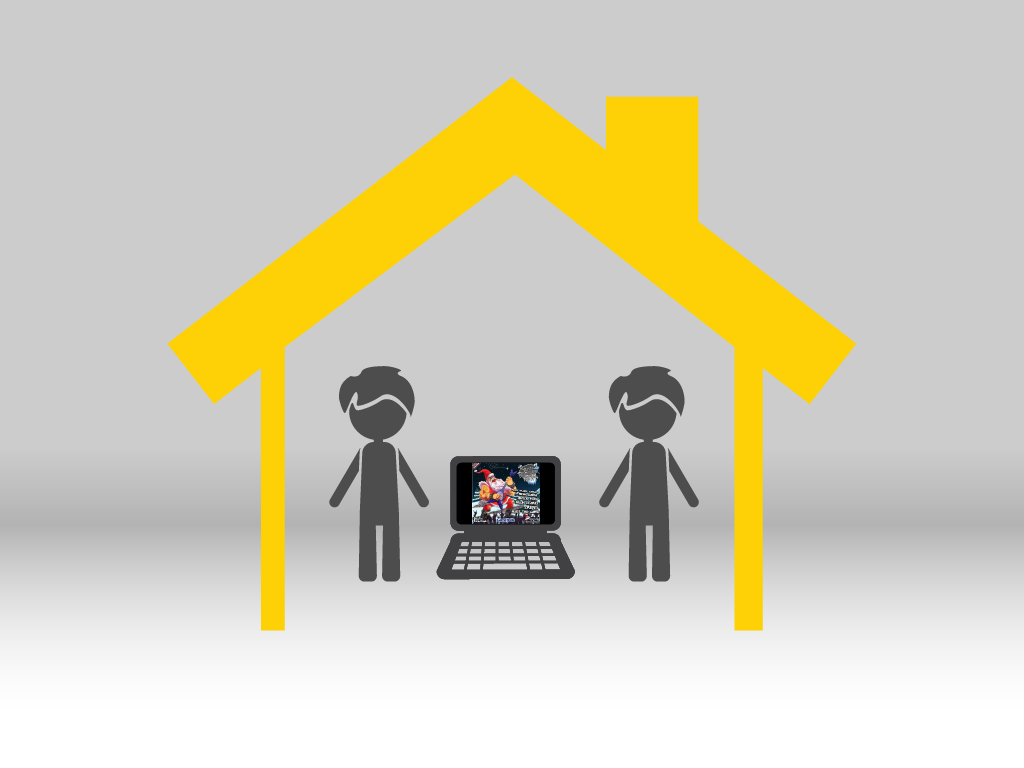 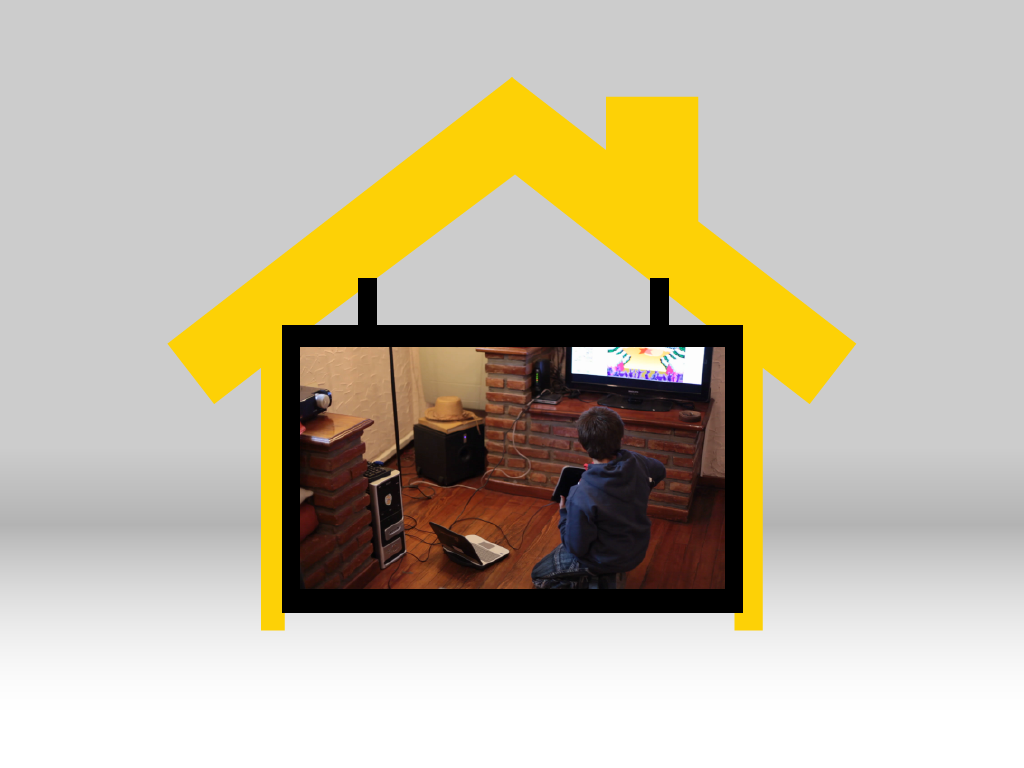 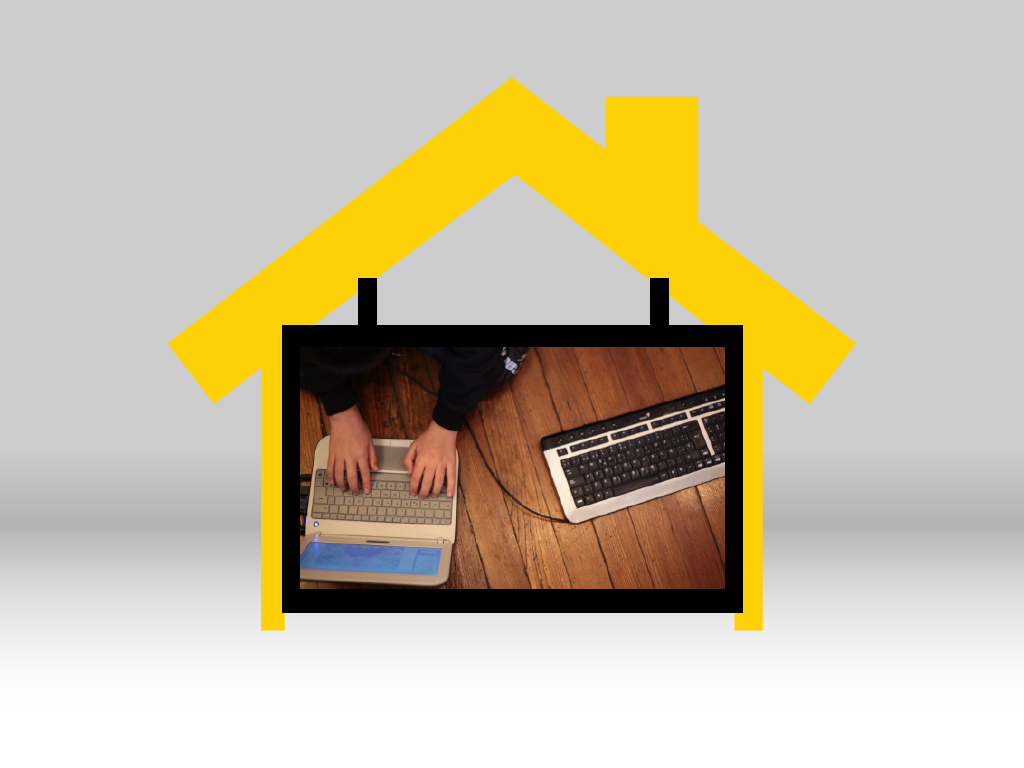 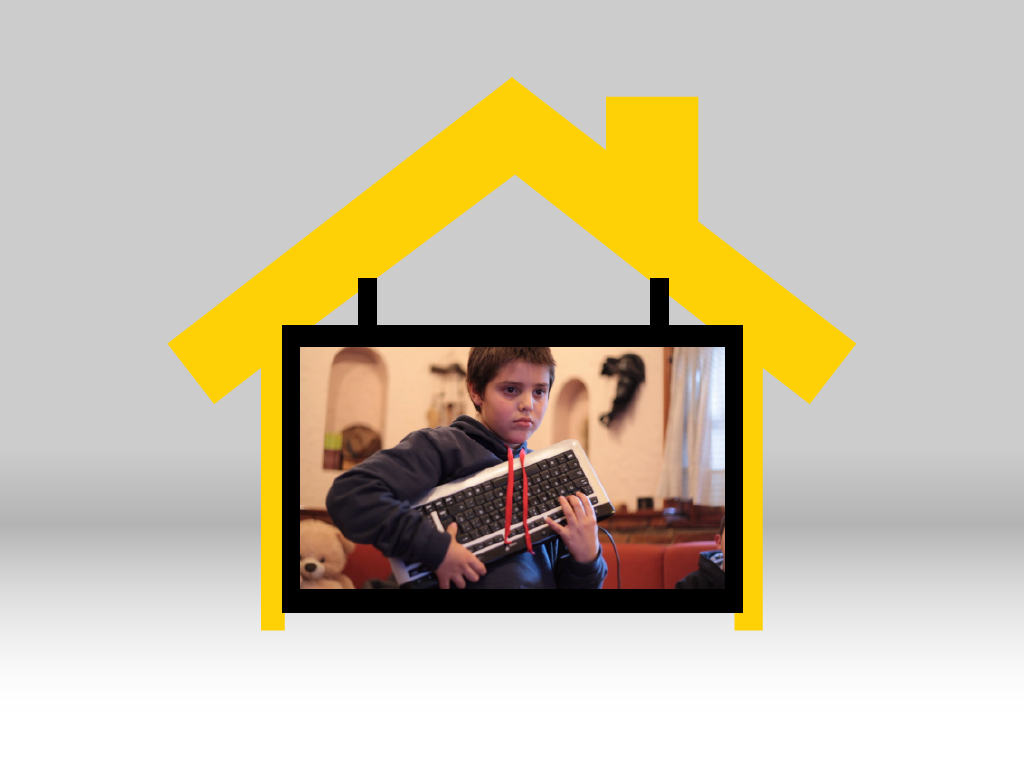 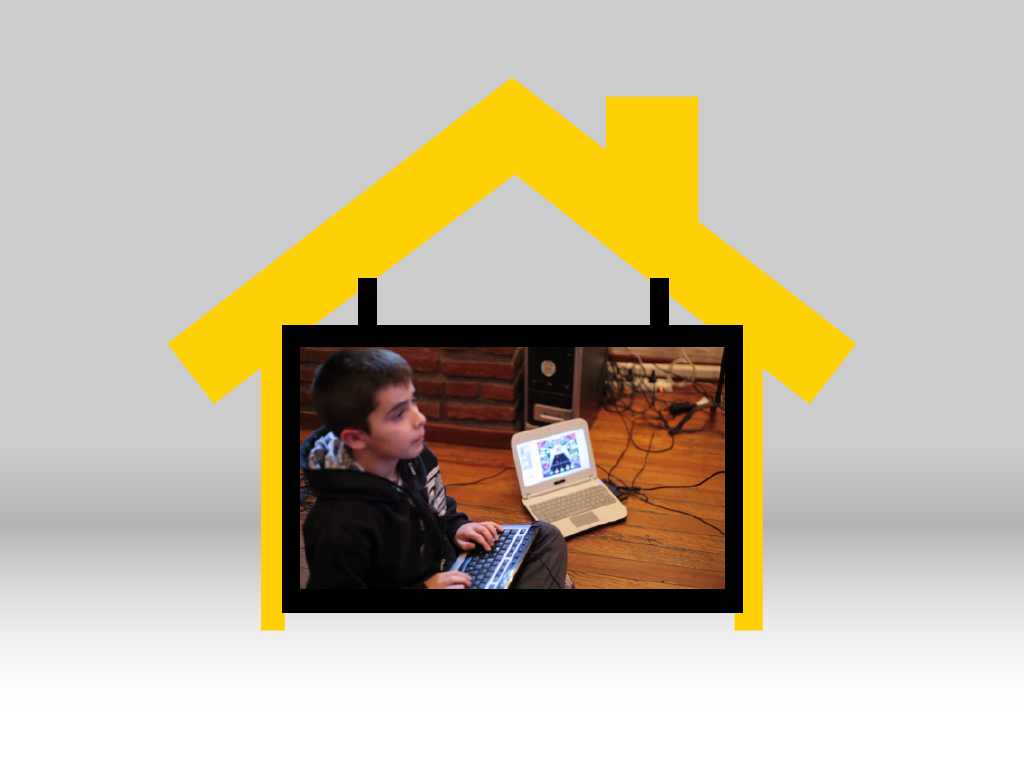 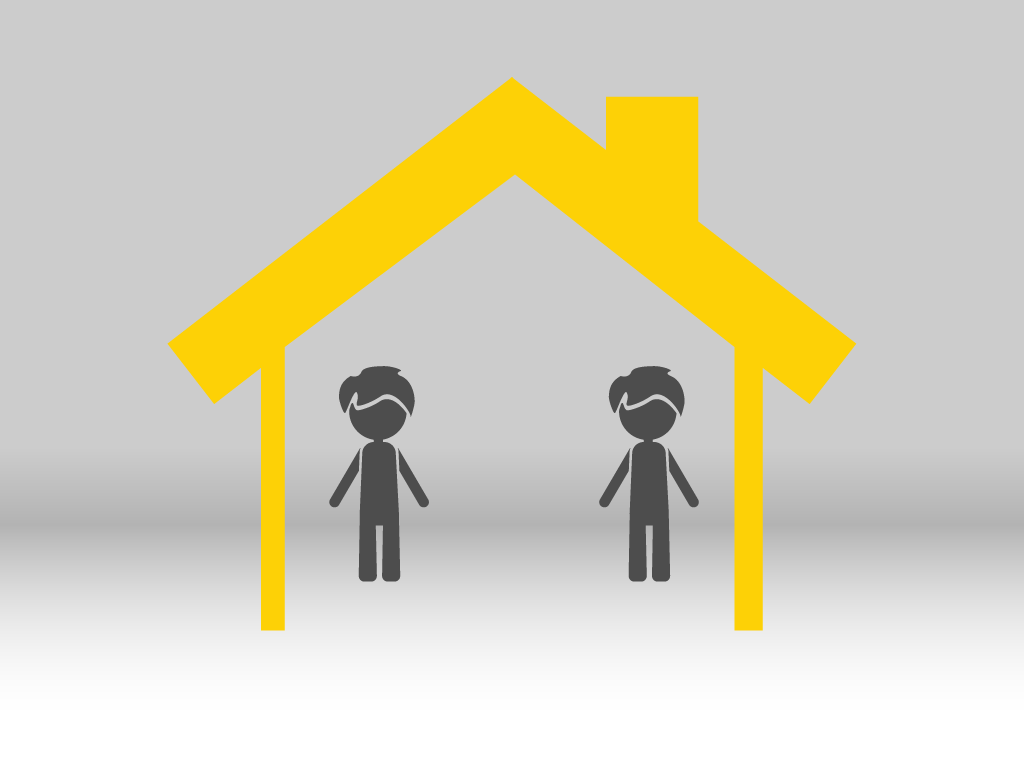 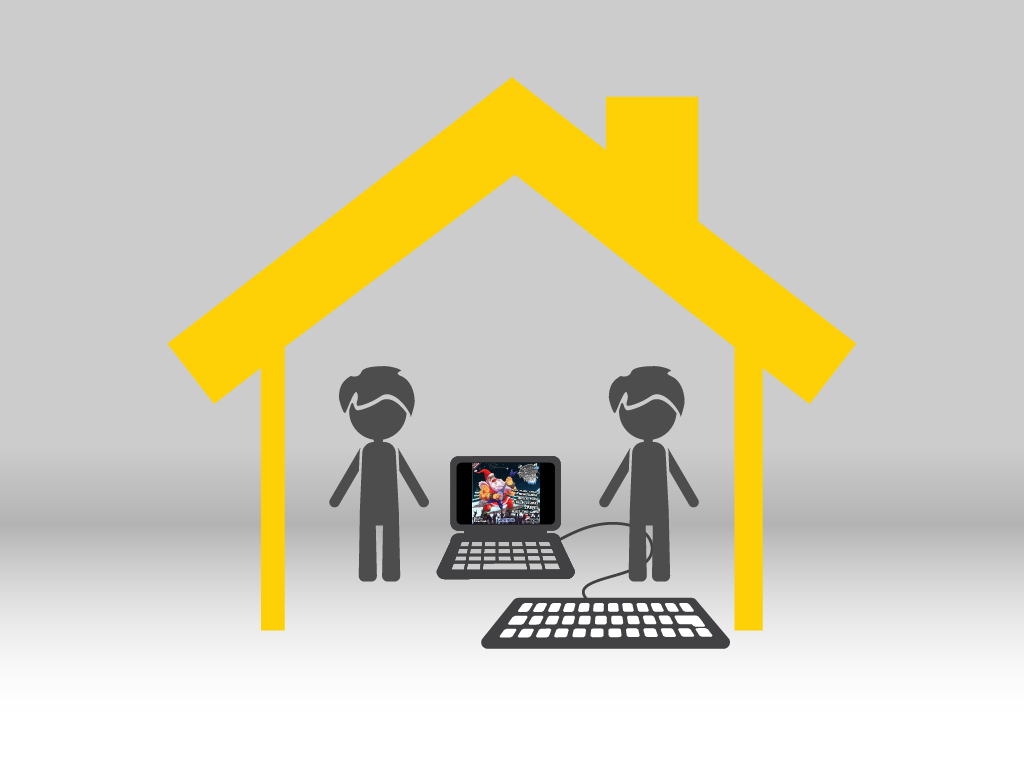 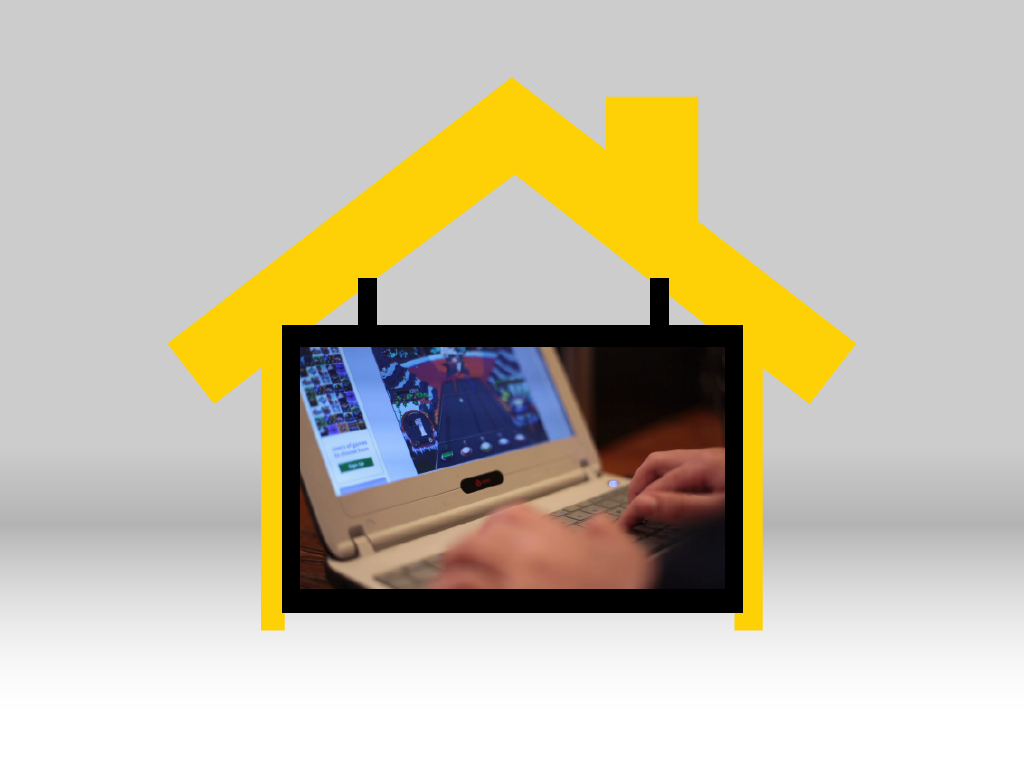 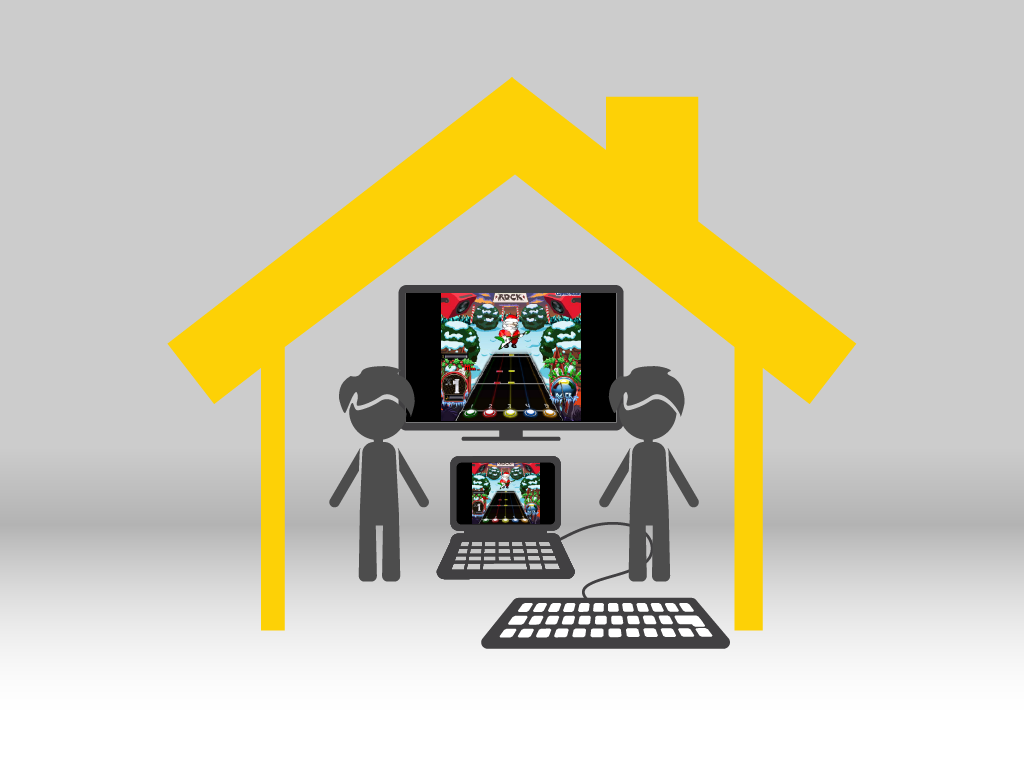 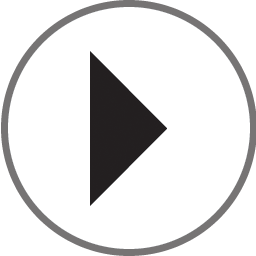 [Speaker Notes: Marcio Perez Escribano
Matías García
Esc. 23 DE 18, República de Portugal, 4to grado A, Turno Mañana.]
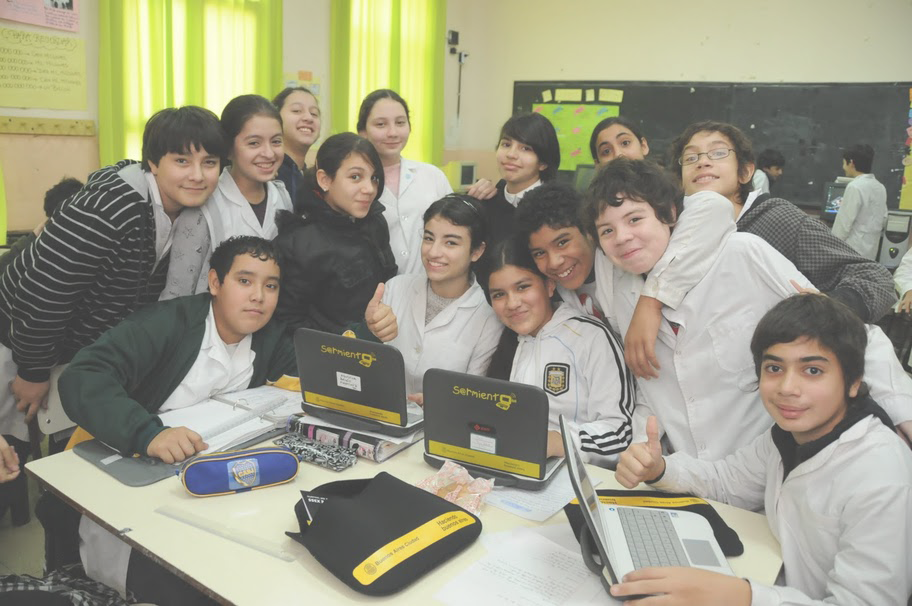 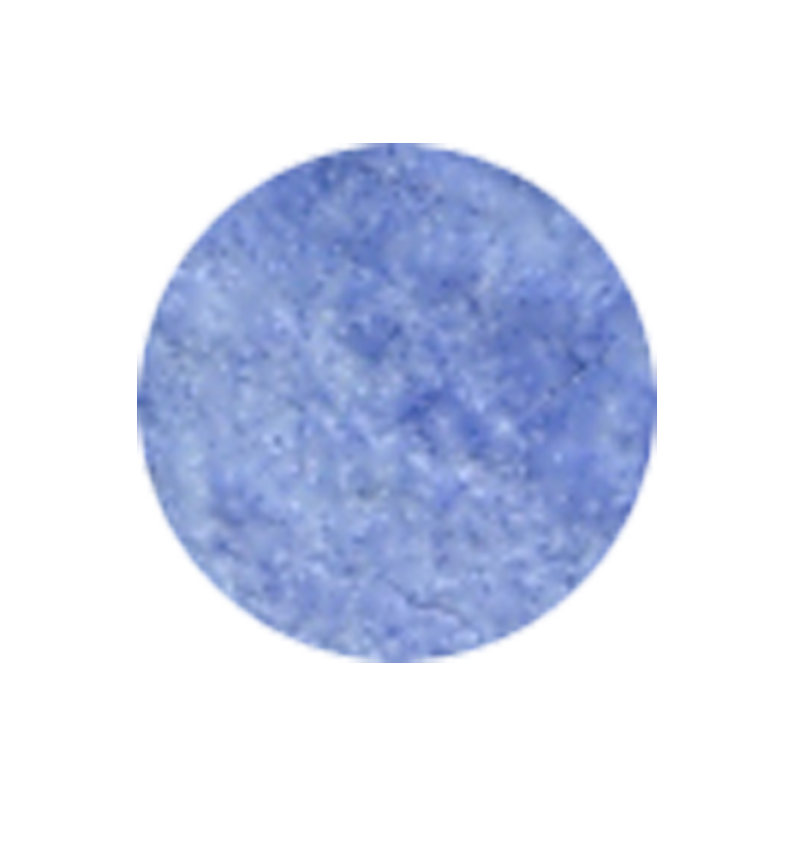 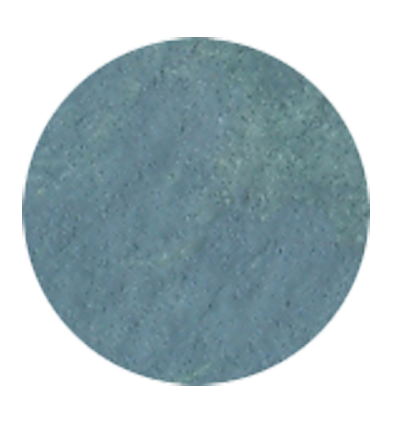 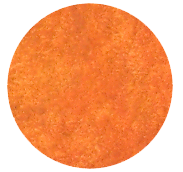 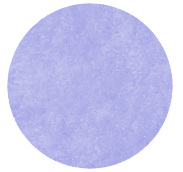 Diversidad
Inteligencia 
colectiva
Aprendizaje 
Basado en 
Proyectos
Horizontalidad
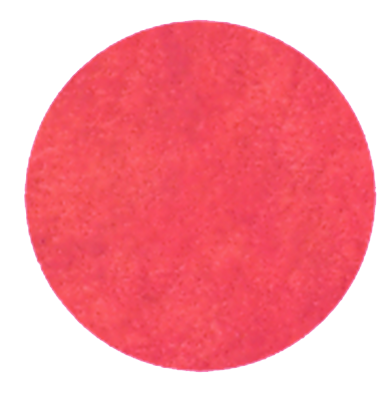 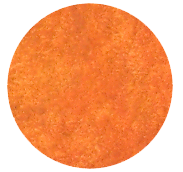 Colaboración
Ciberespacio
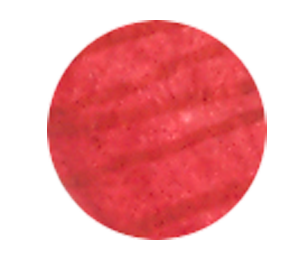 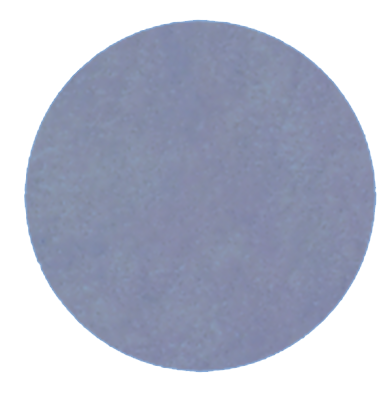 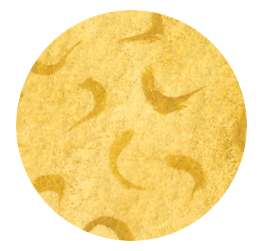 Apropiación
crítica 
y creativa
Juego
Exploración
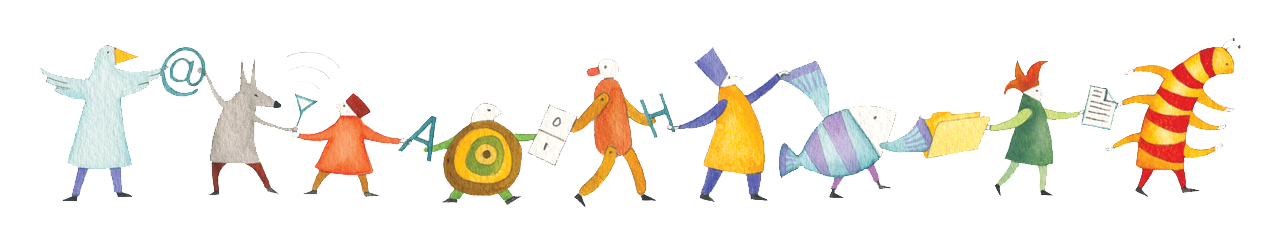 [Speaker Notes: ABP, contenidos (construidos por la comunidad educativa), horizontalidad, colaboración, exploración, diversidad, juego, ciberespacio (apropiación crítica y creativa)]
¡Gracias!
Contacto:  María Florencia Ripani: fripani@bue.edu.ar
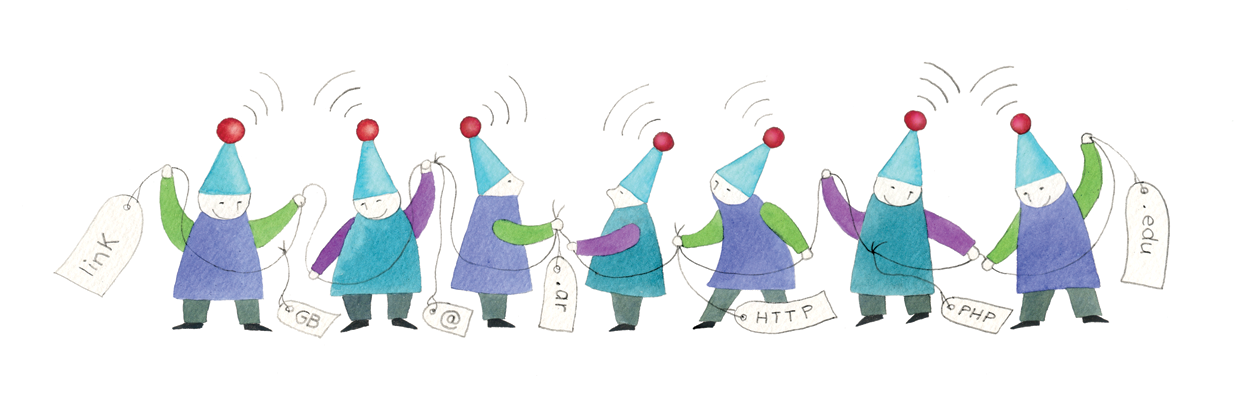